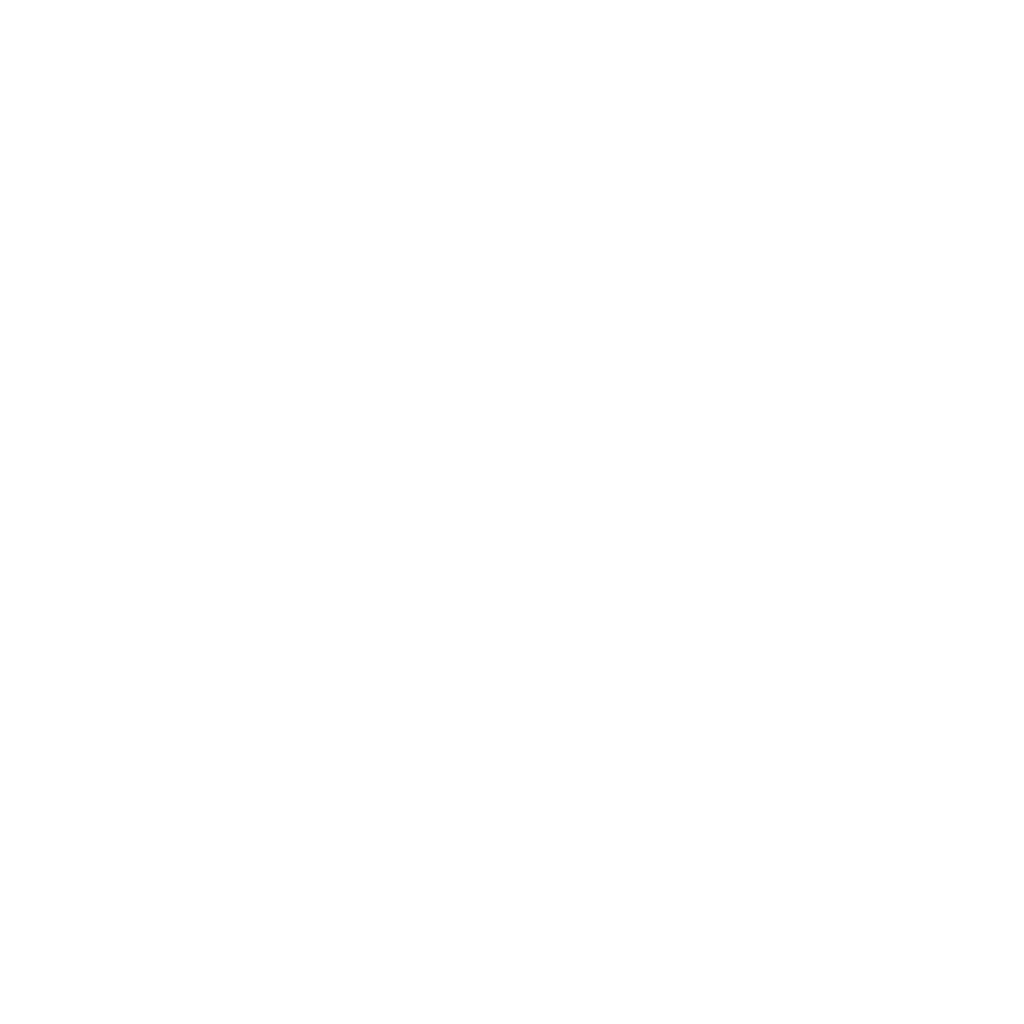 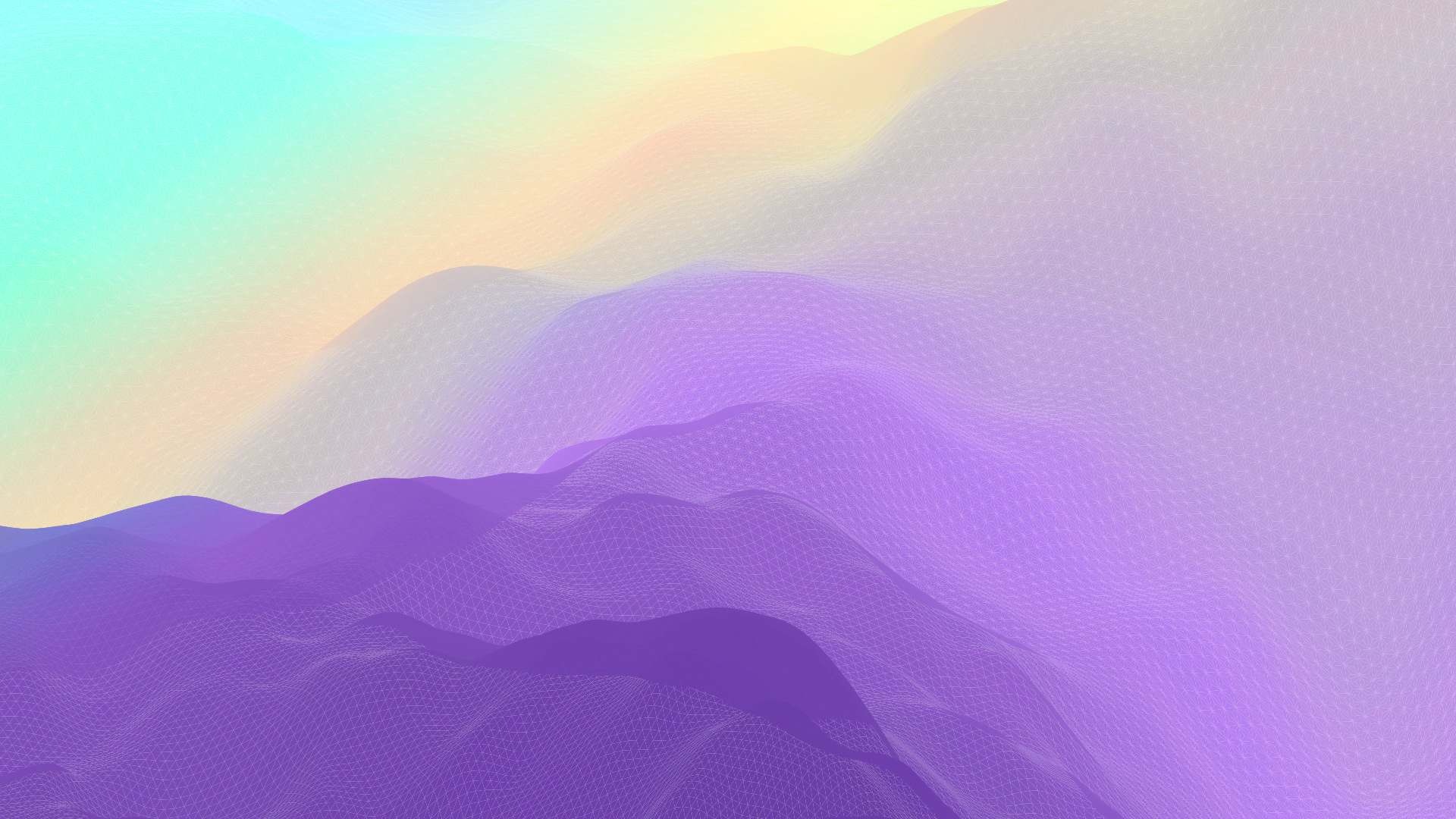 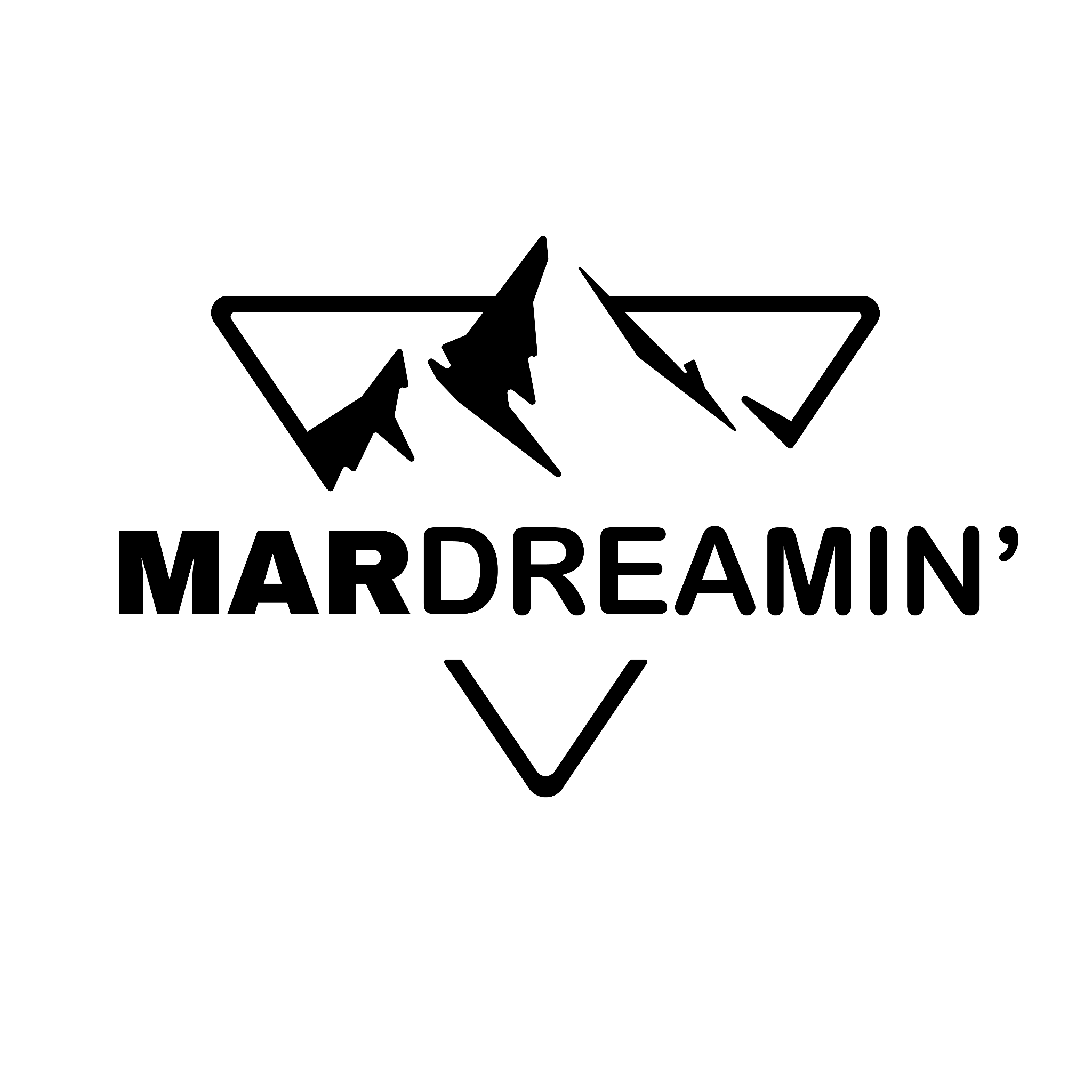 Data Cloud: 5 Tips 
For Getting Started
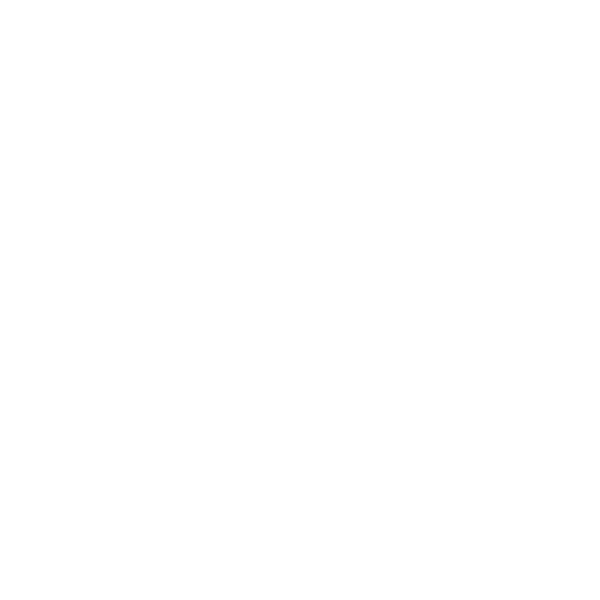 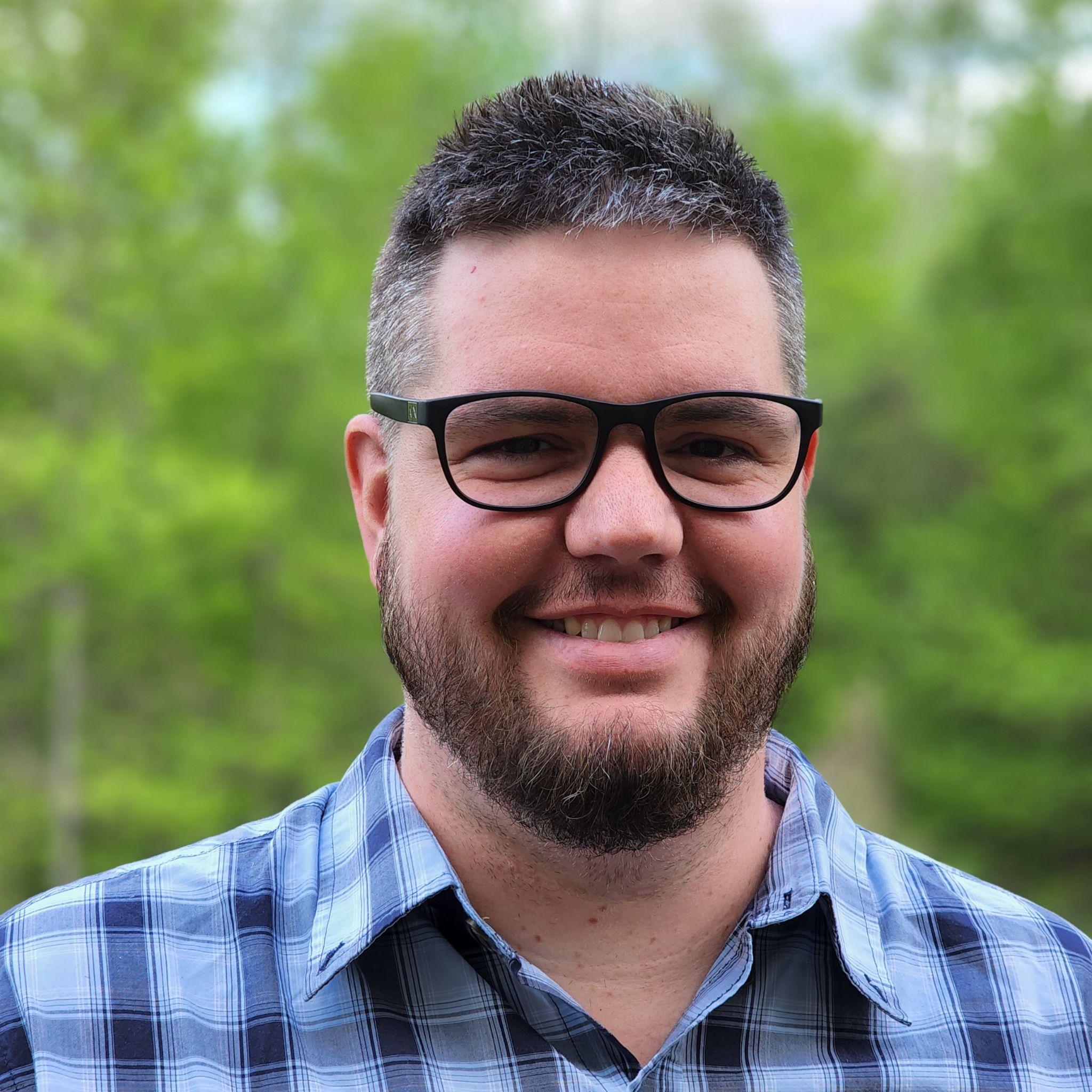 Adam Erstelle
Sercante, VP of Technology
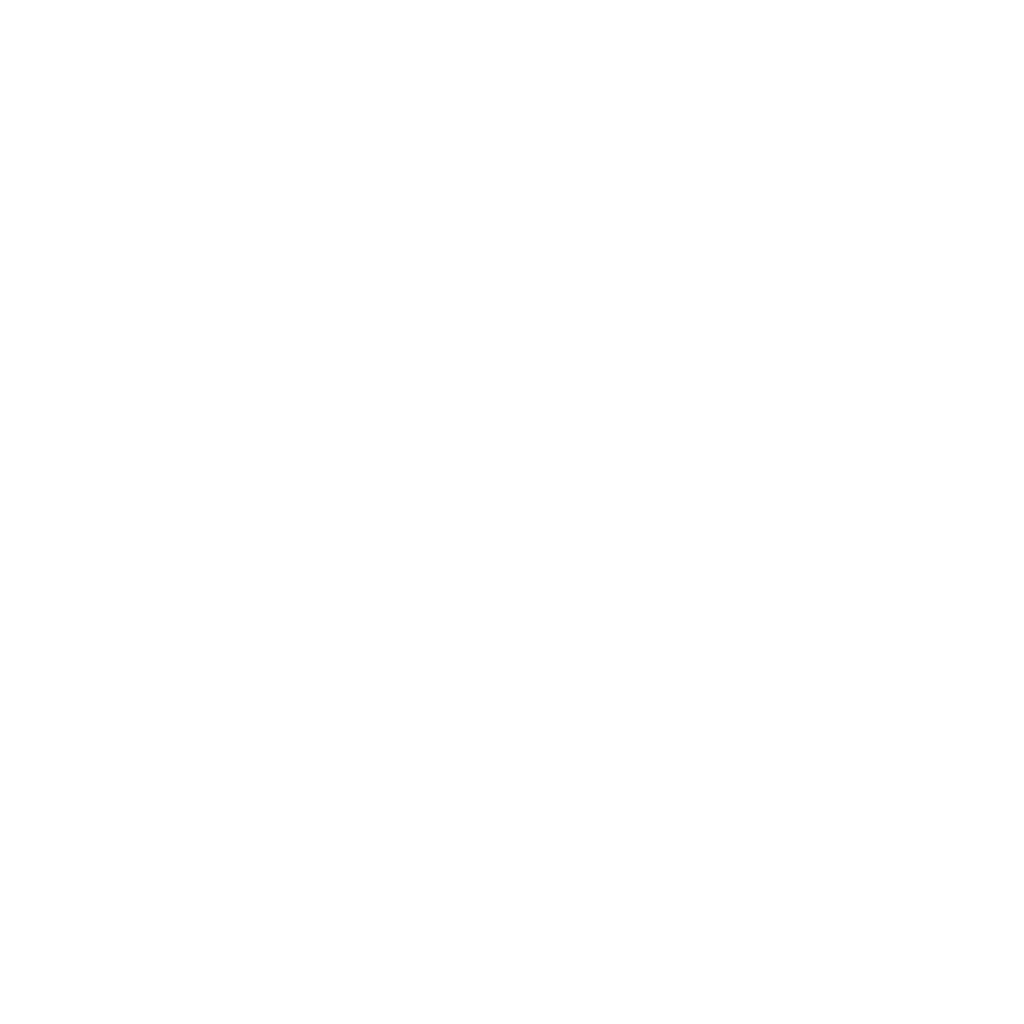 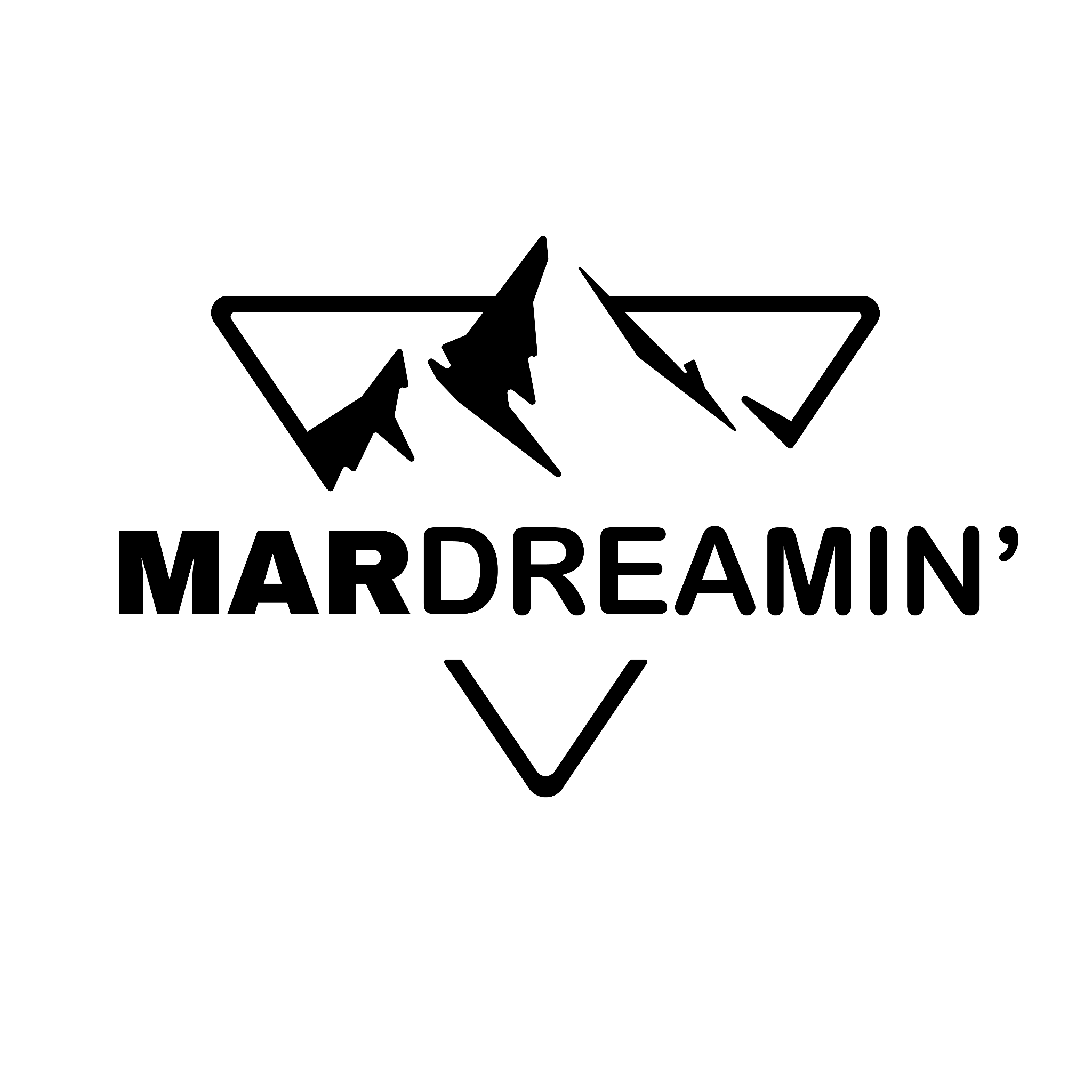 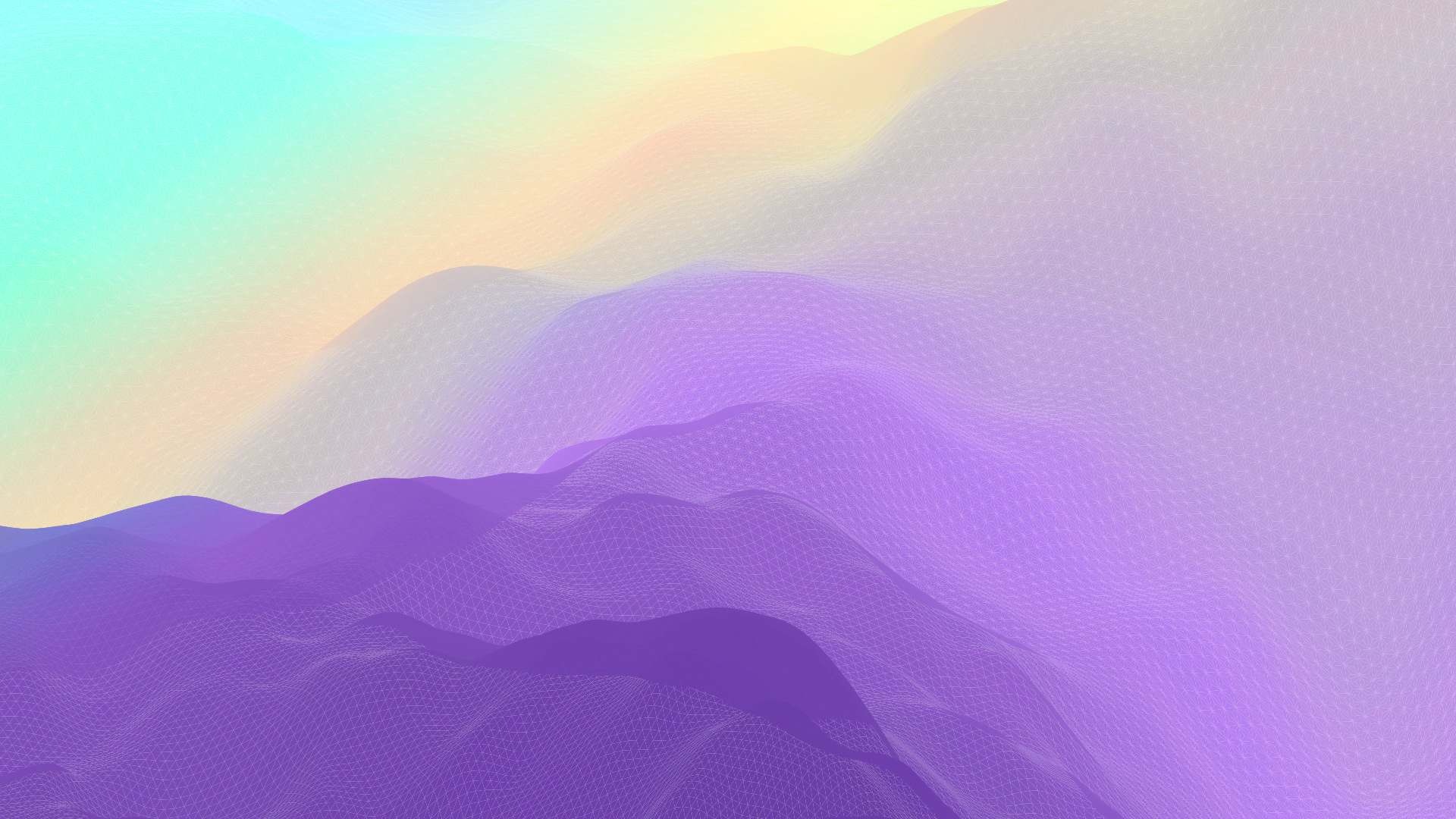 Thanks To Our Incredible Sponsors!
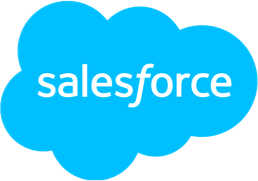 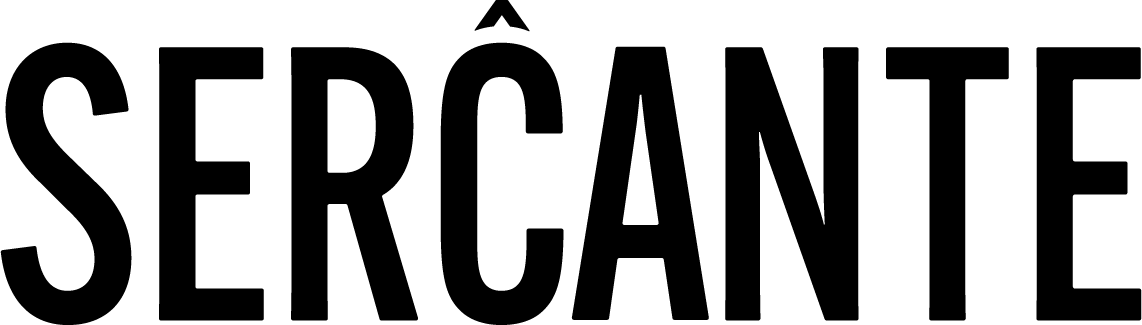 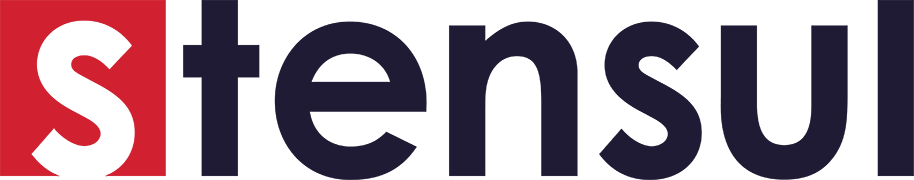 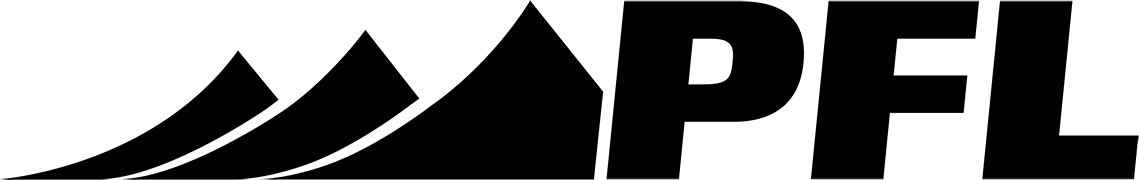 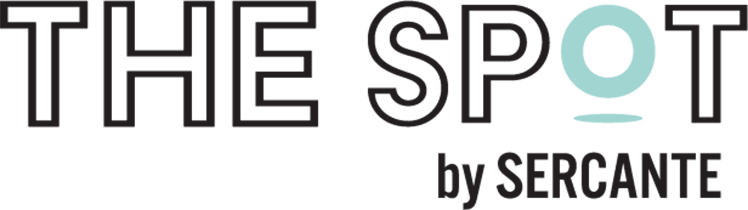 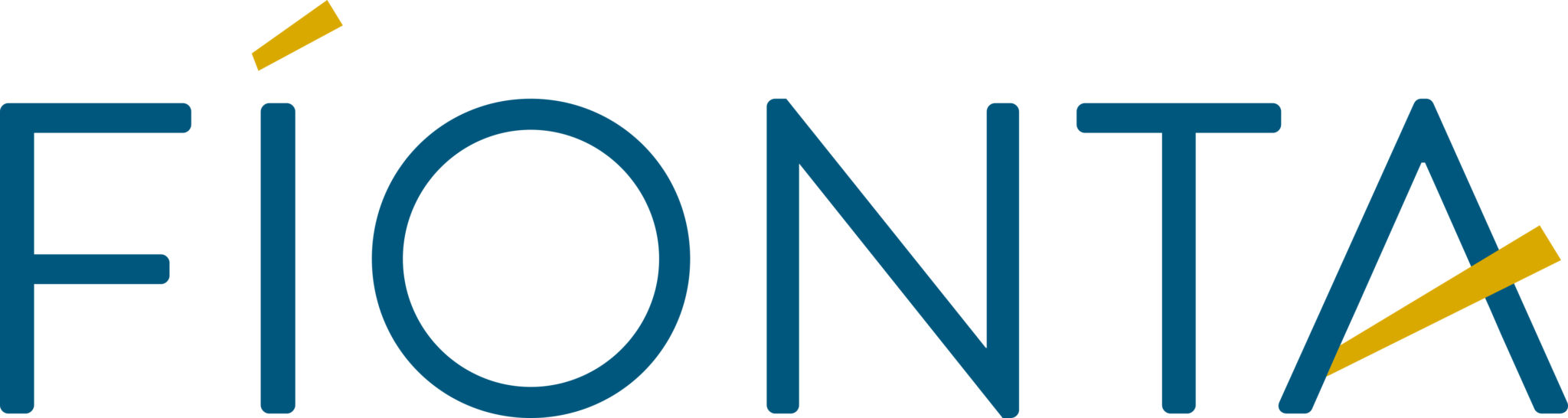 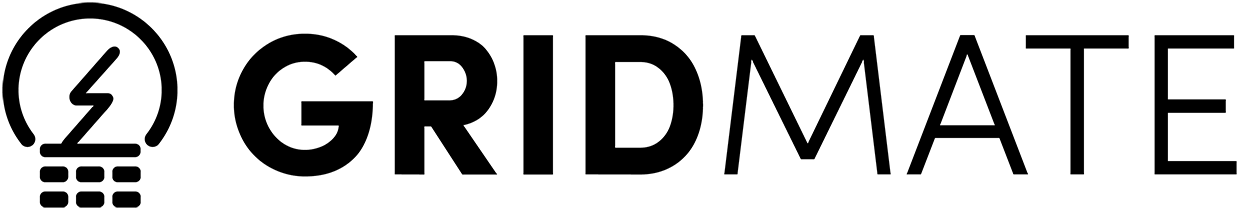 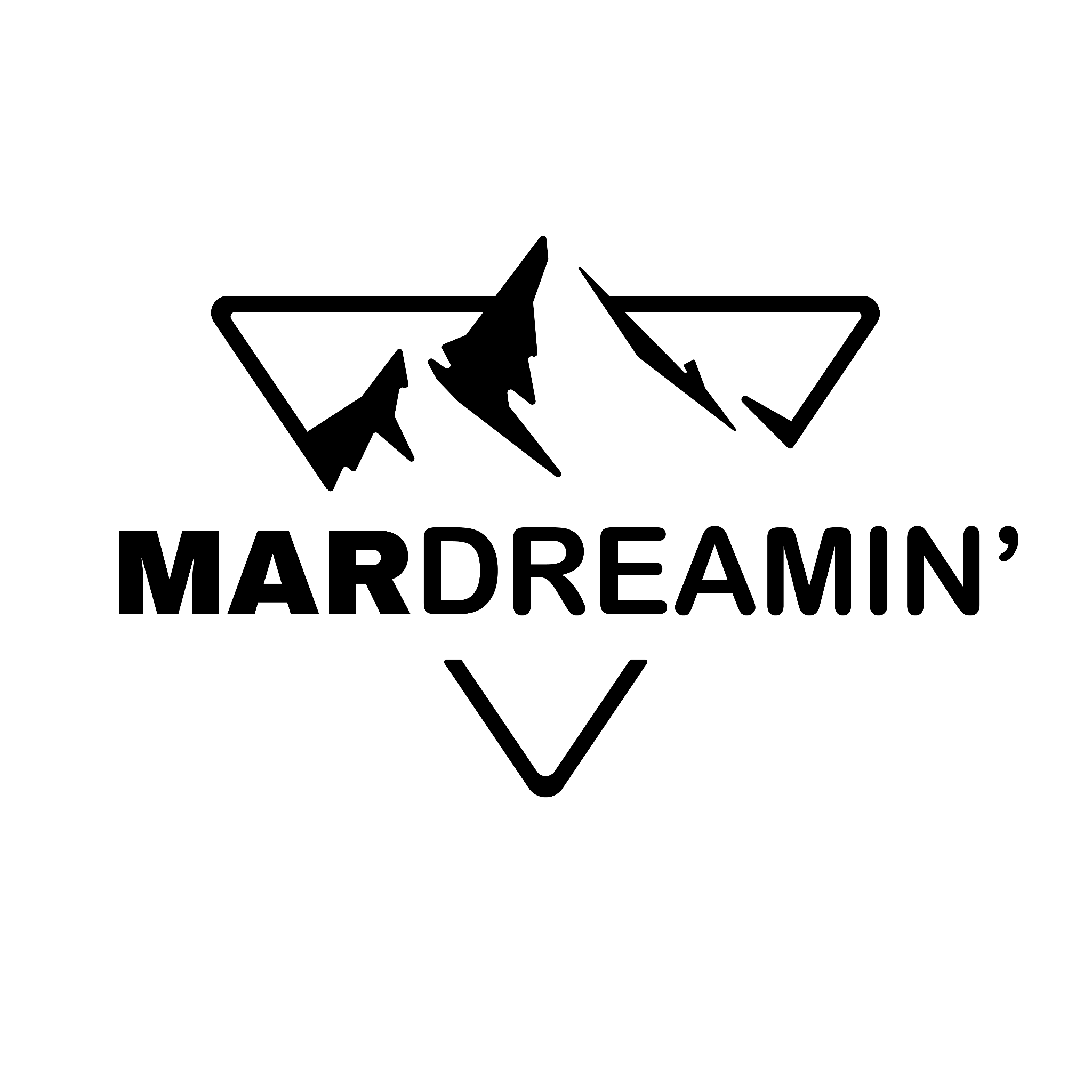 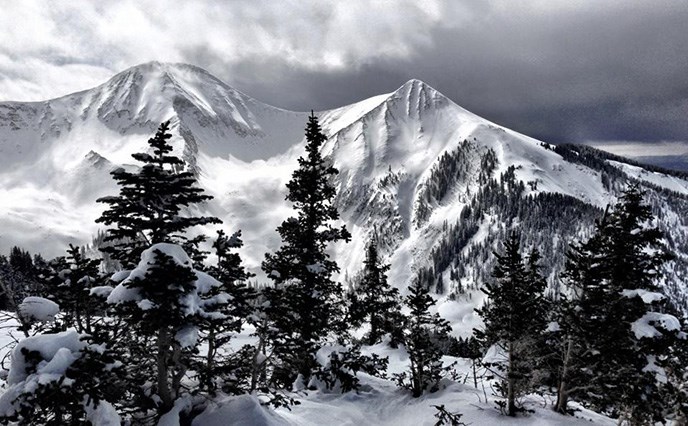 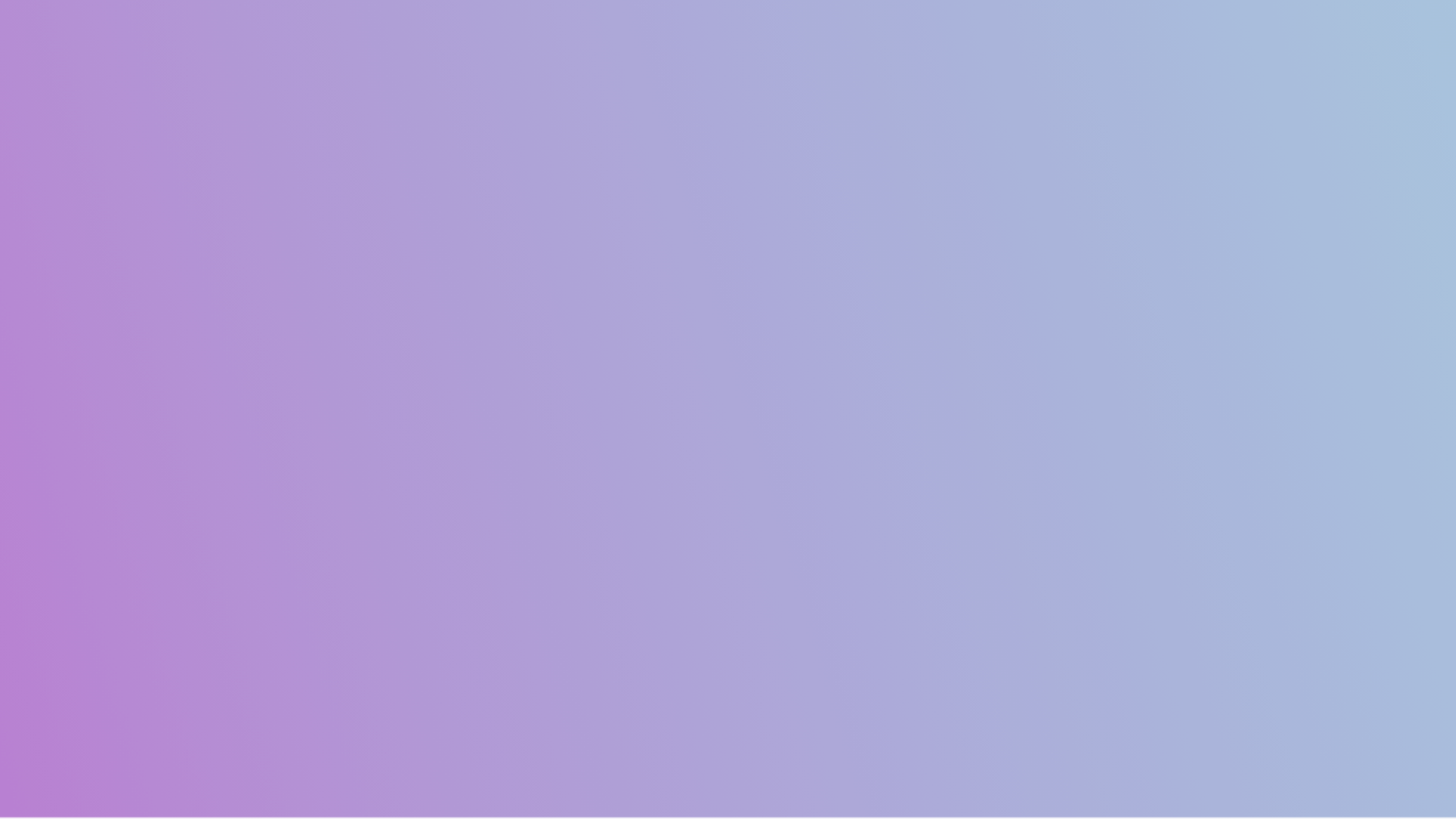 Agenda
Organizational Alignment

Pick a Use Case

Identity Success Metrics

Leverage the Customer 360 Data Model

Be Intentional (Action your Data)
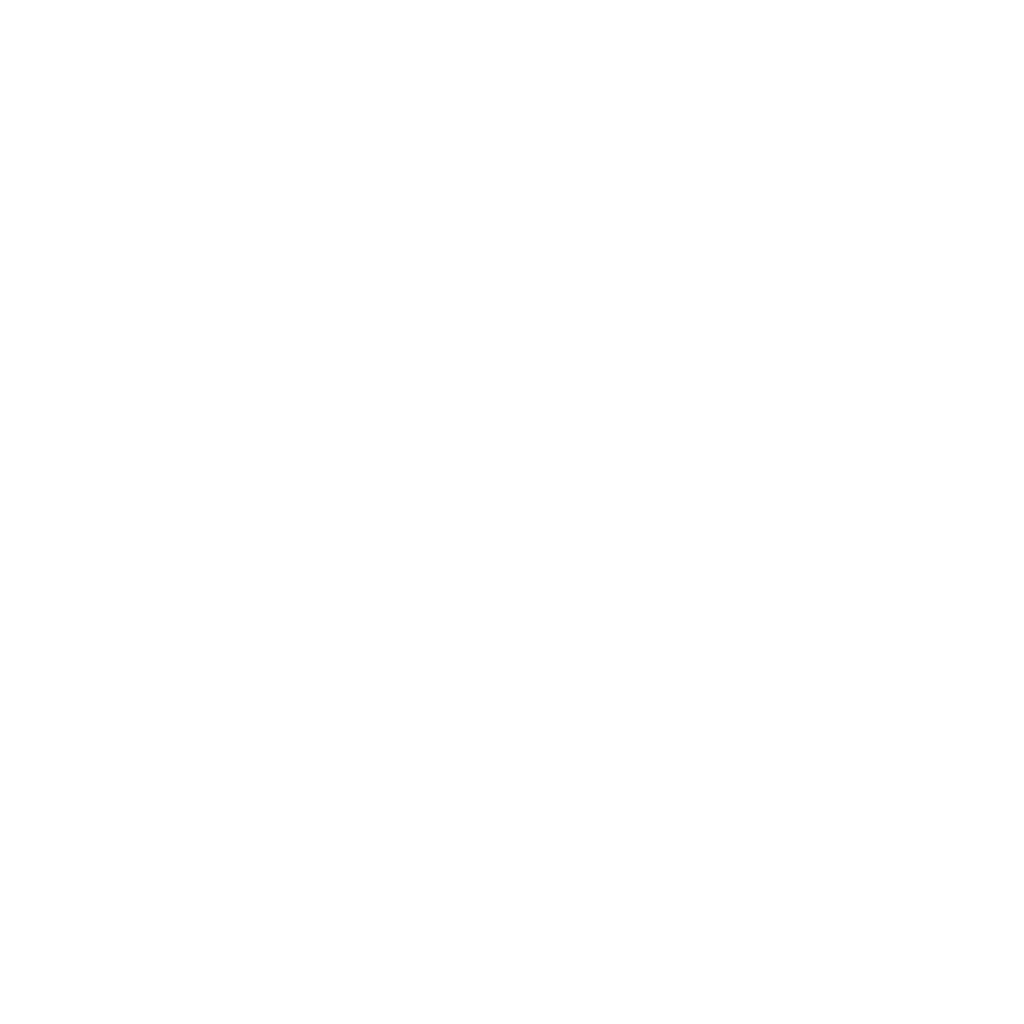 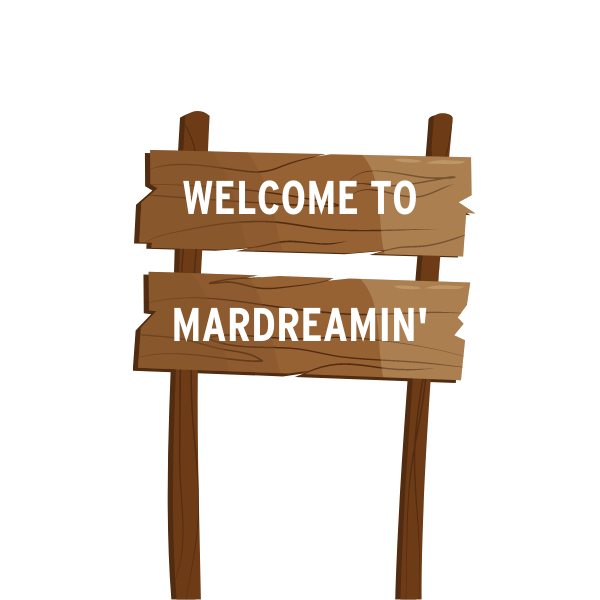 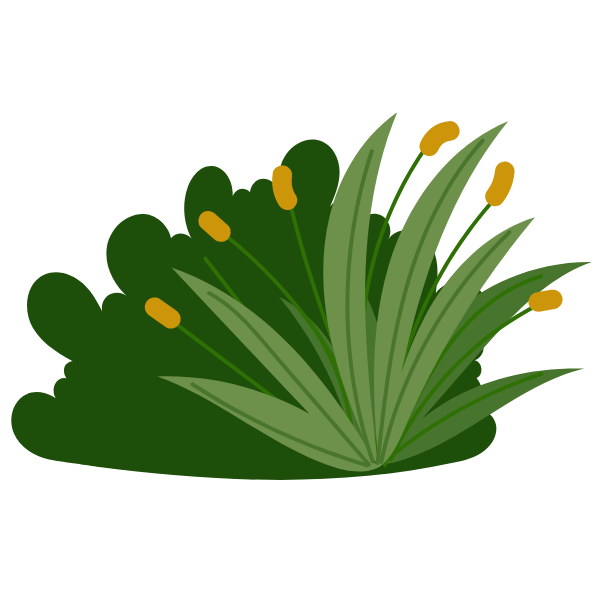 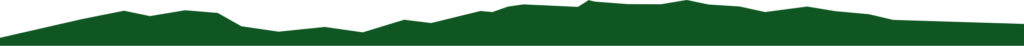 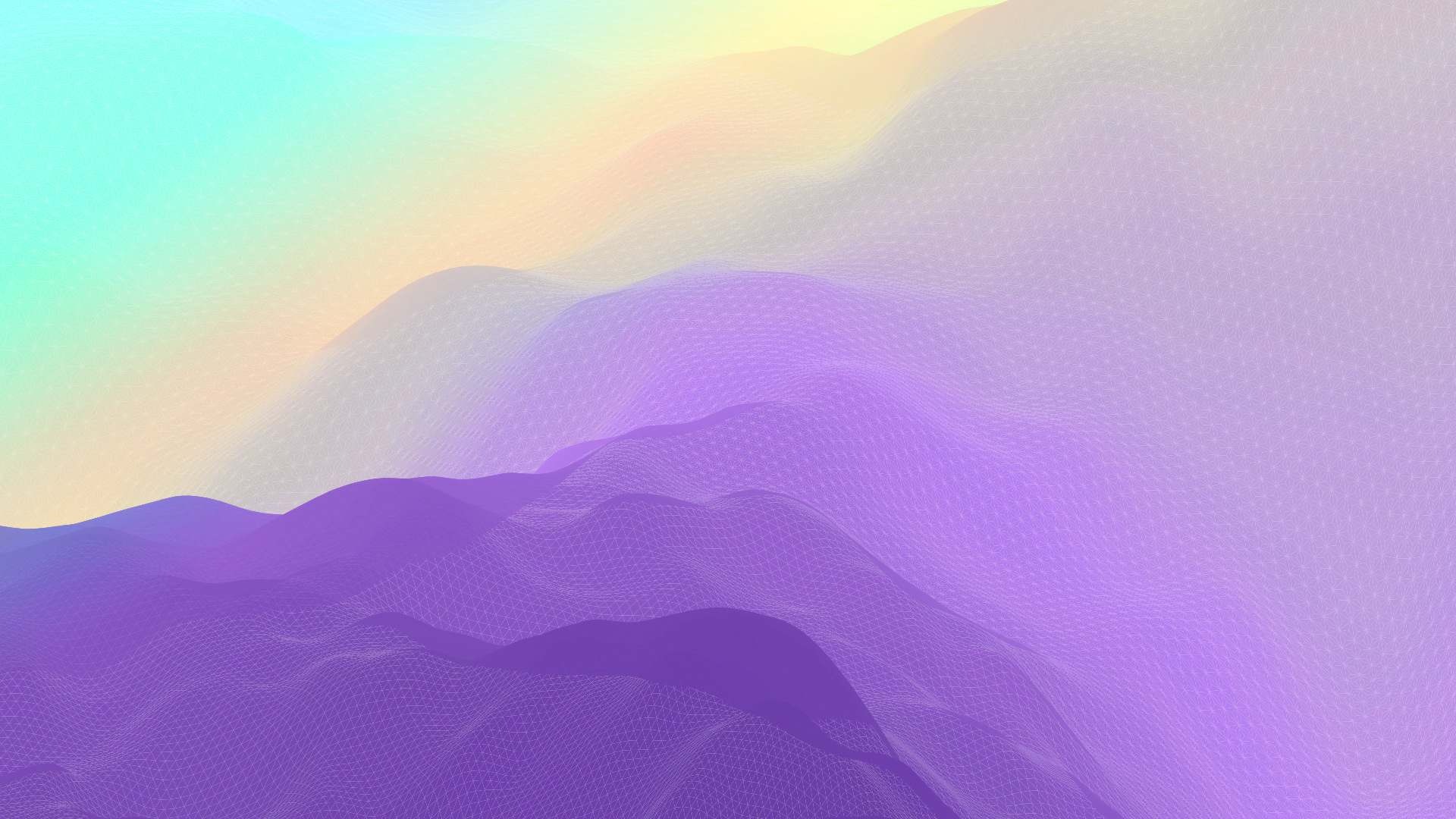 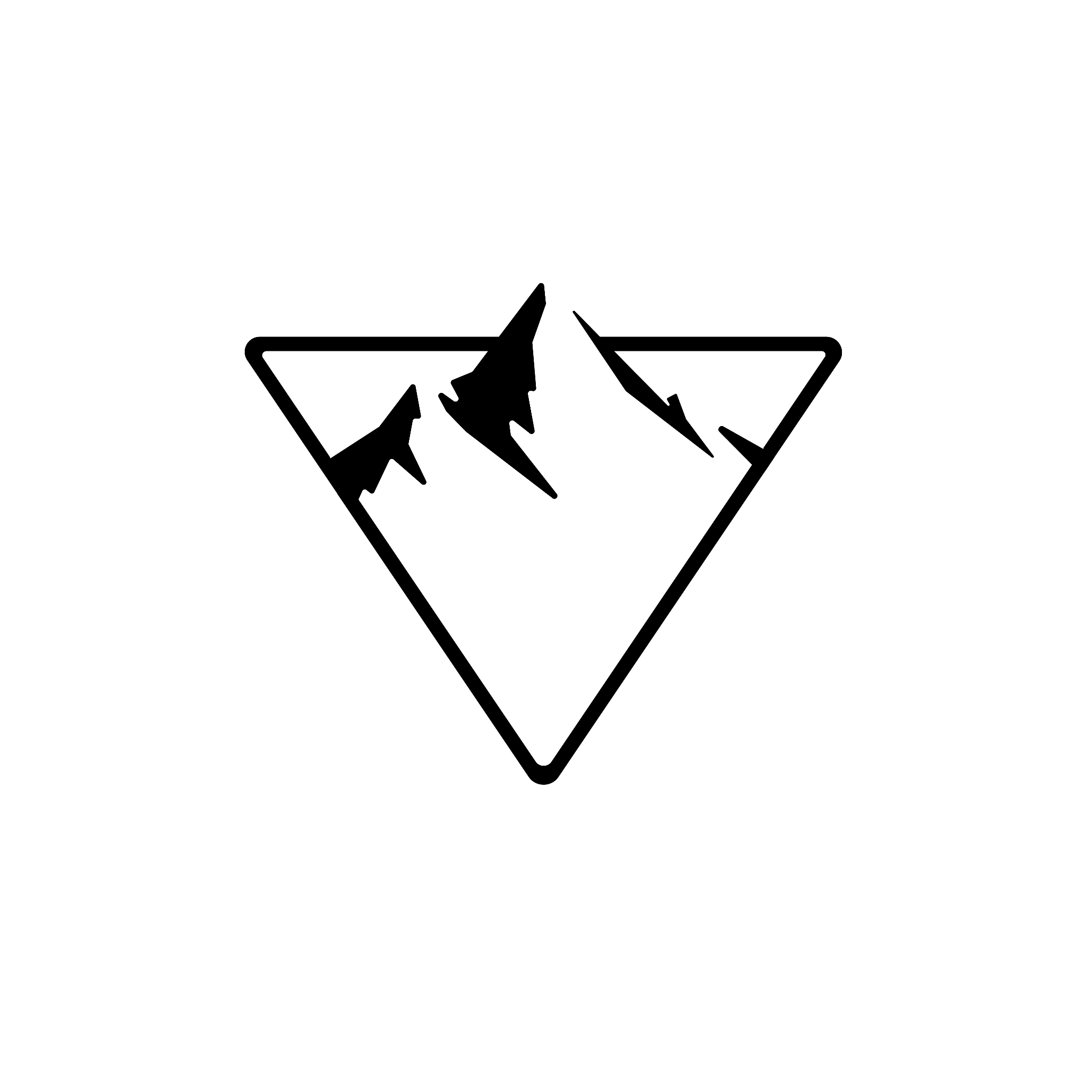 Organizational Alignment Tip #1
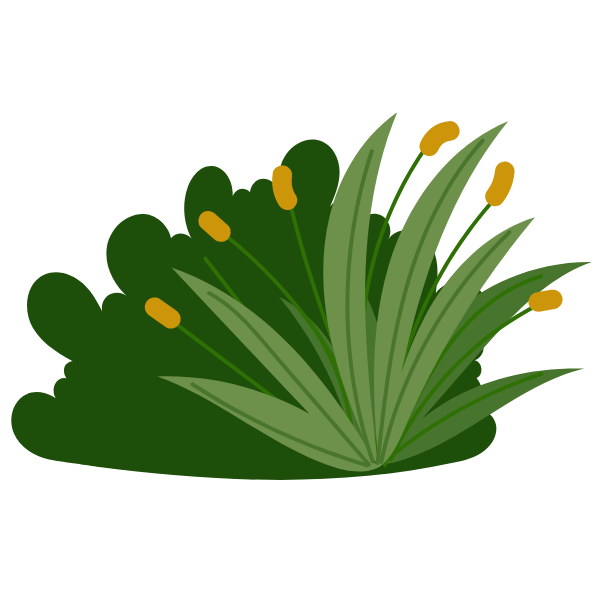 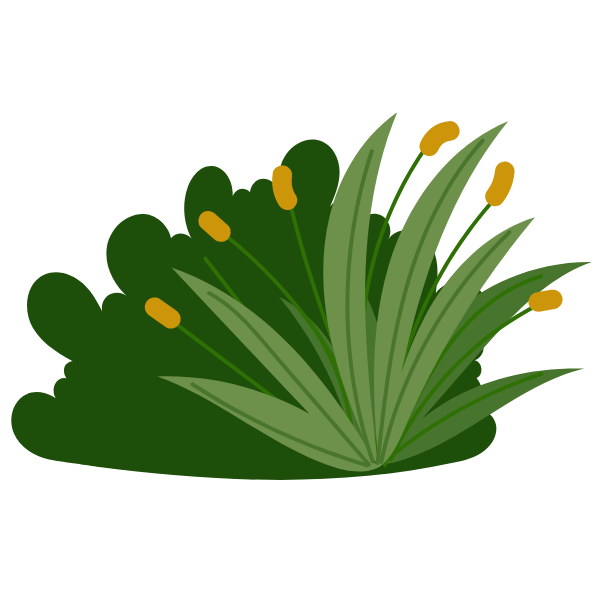 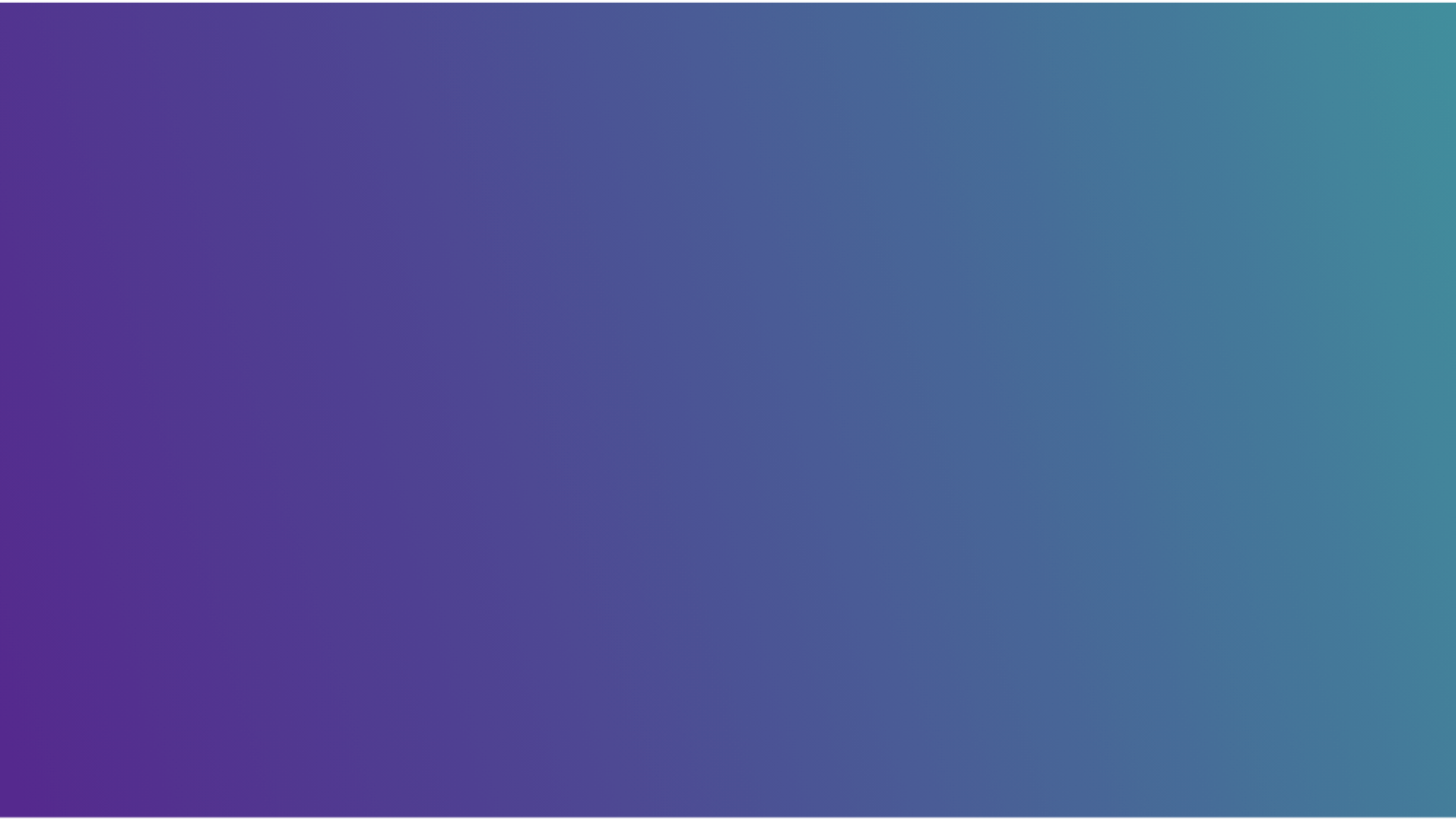 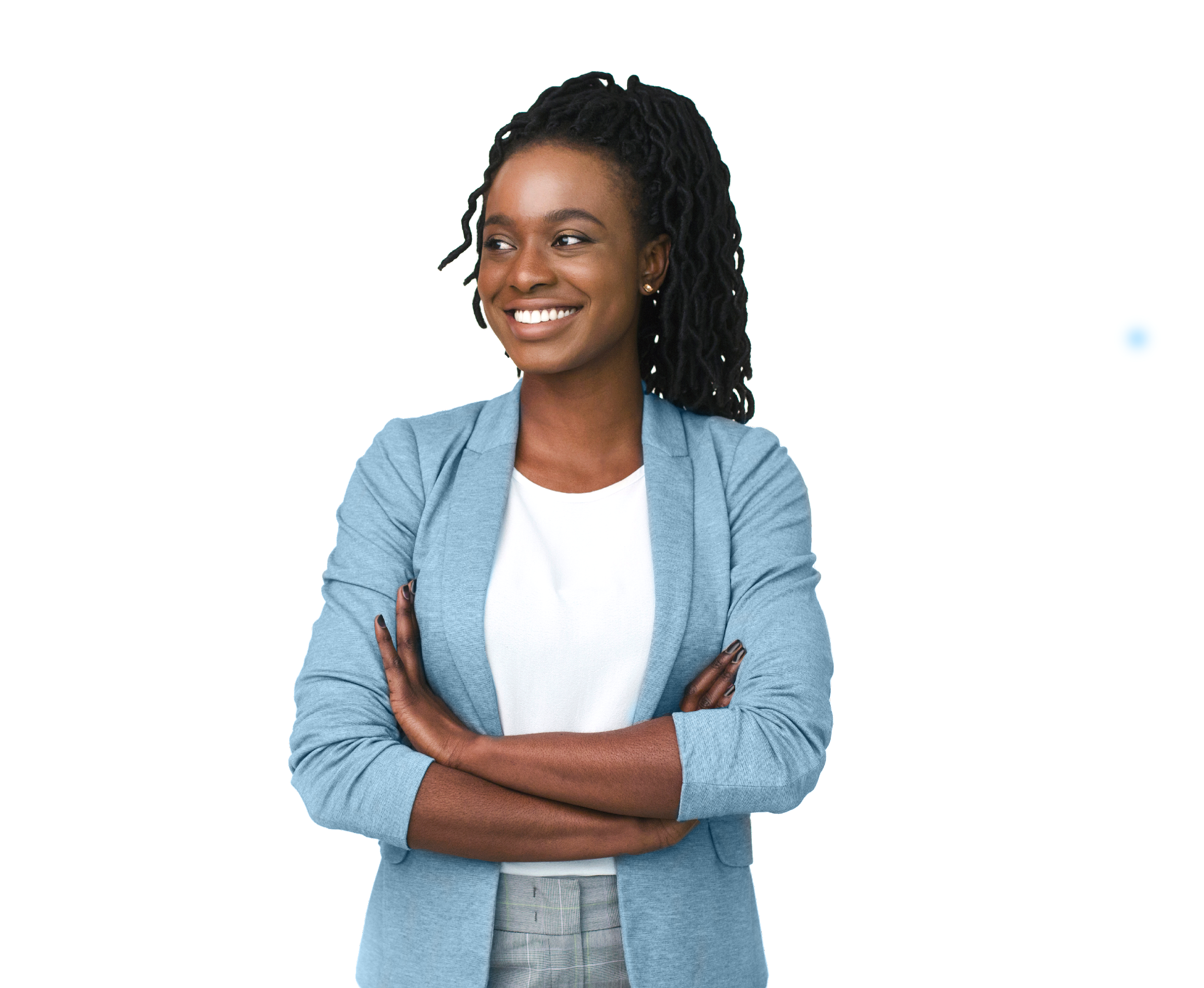 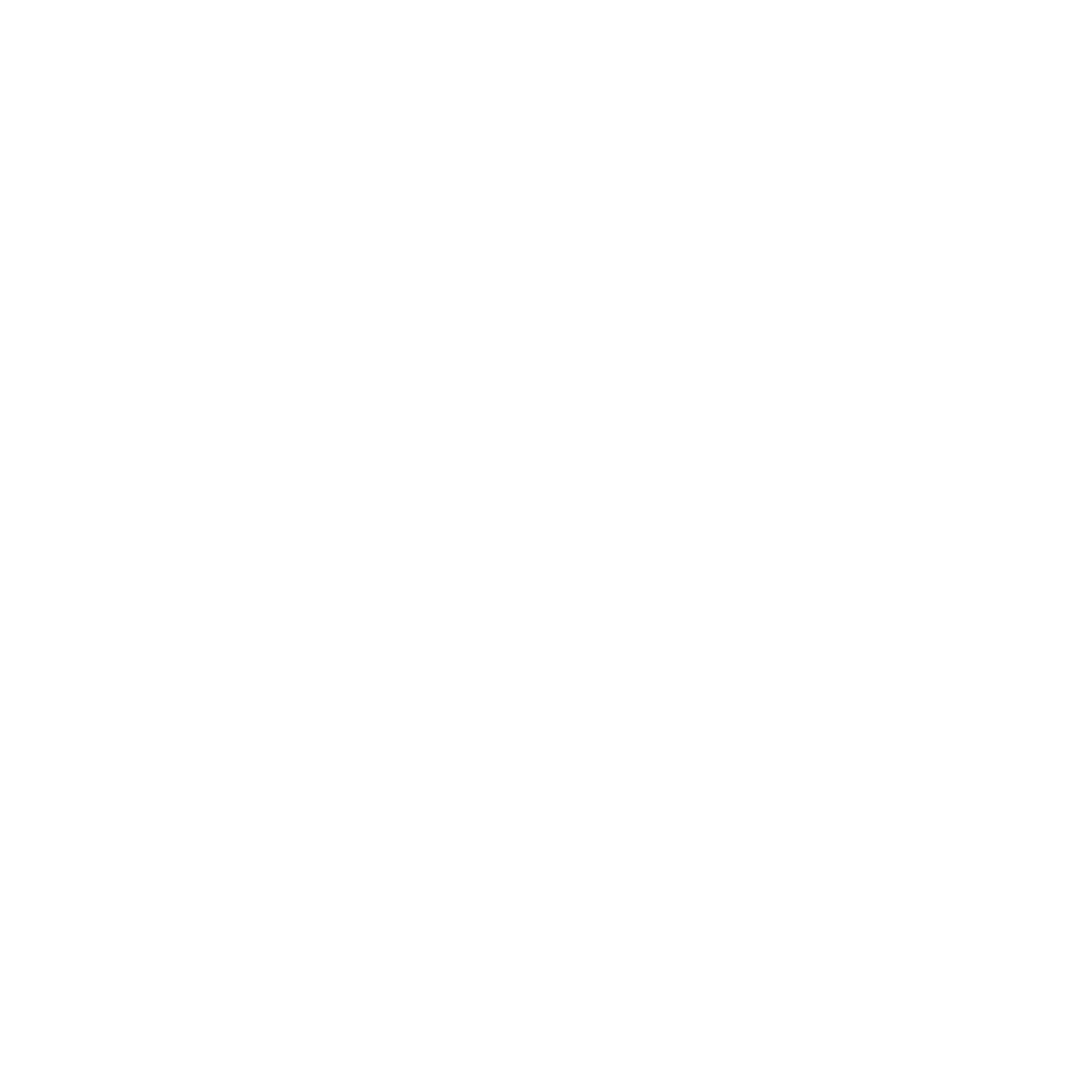 Data Management is Complex
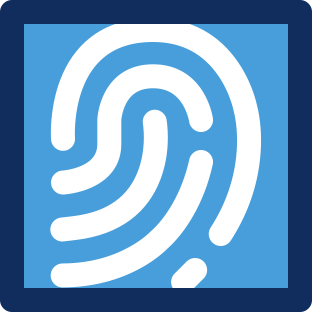 Amidst increasing customer data
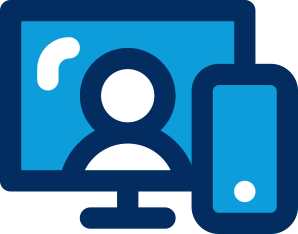 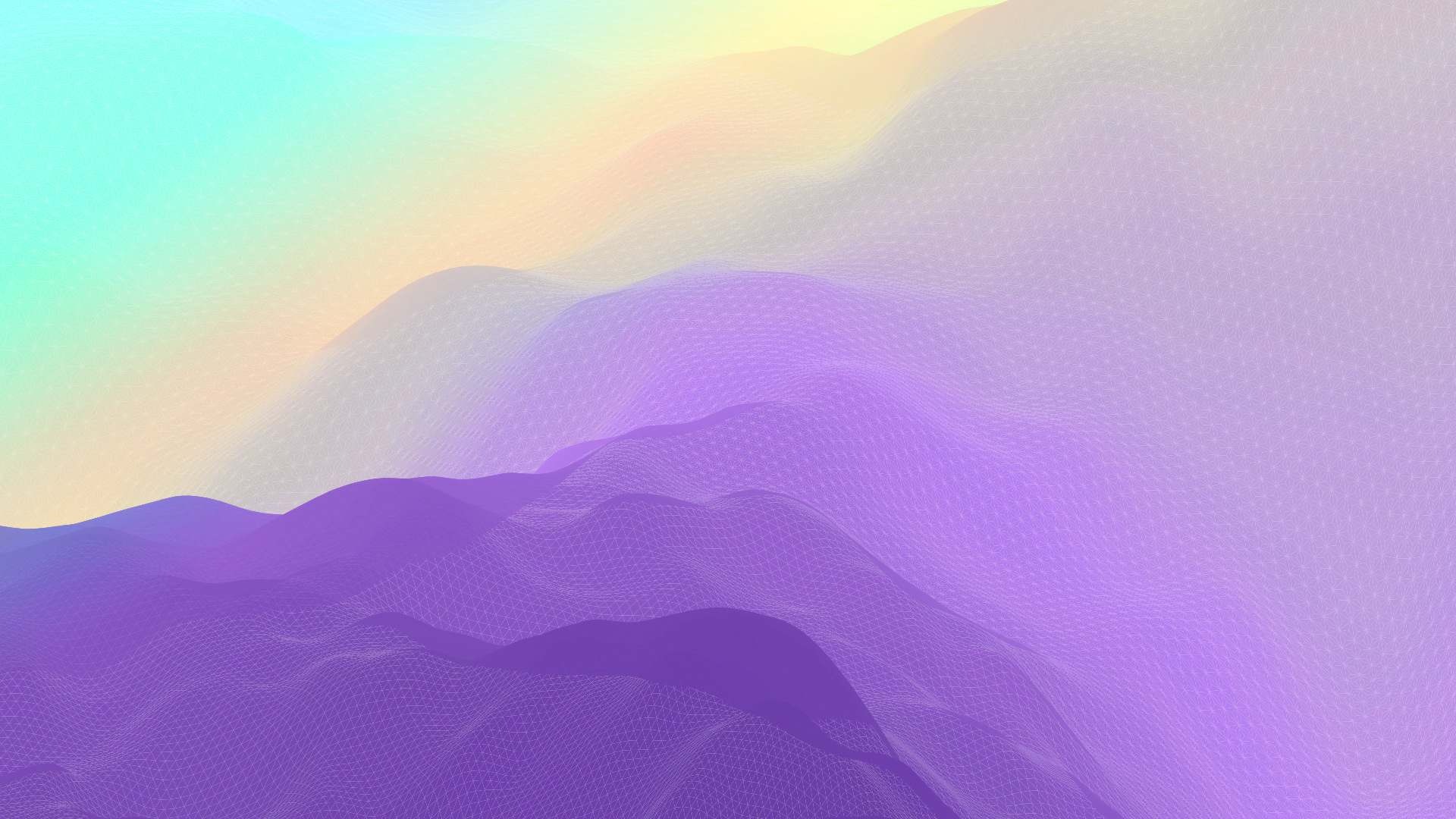 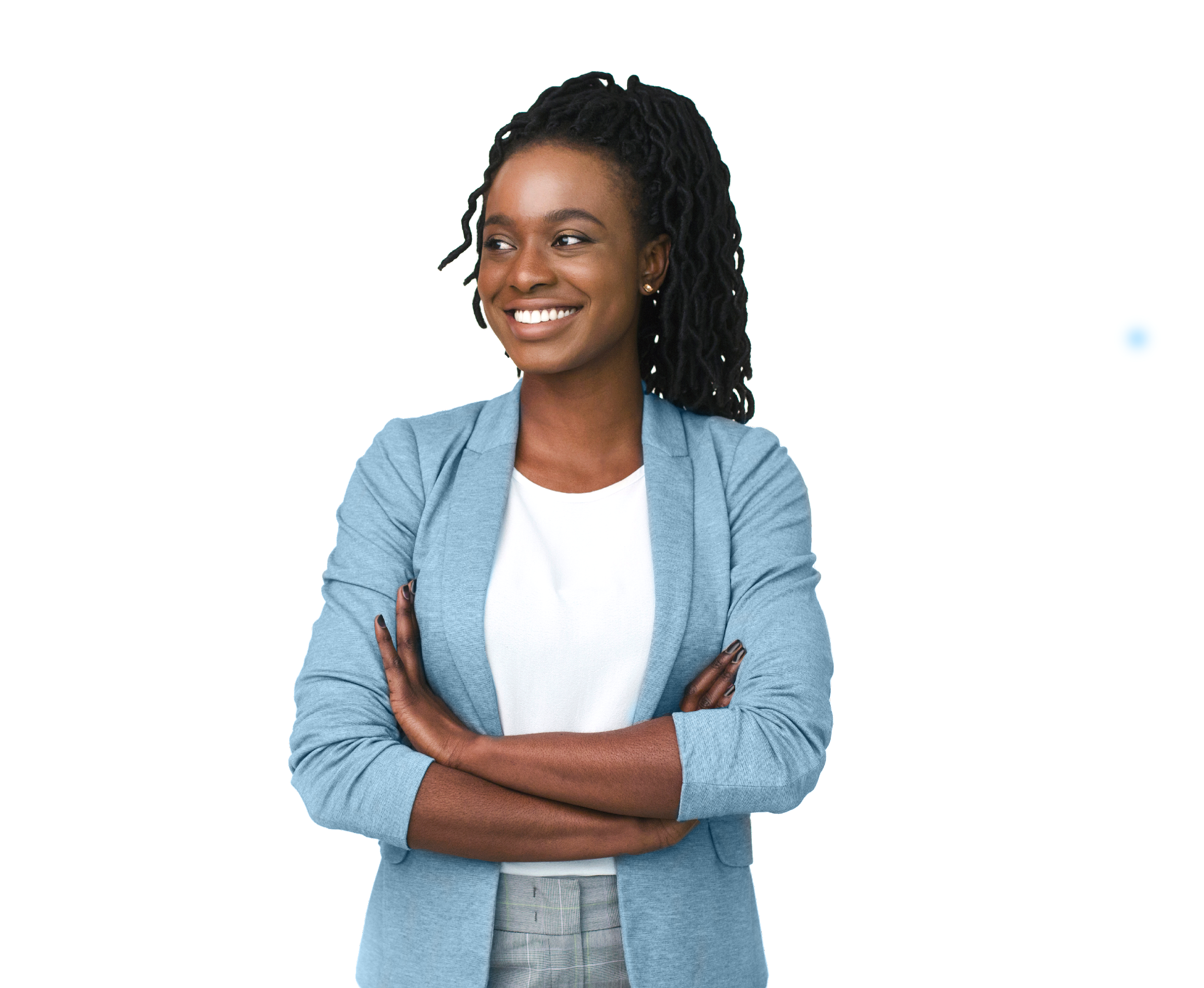 Identity Data
Purchase Data
Case Data
Web and Mobile Data
Health Data
Engagement Data
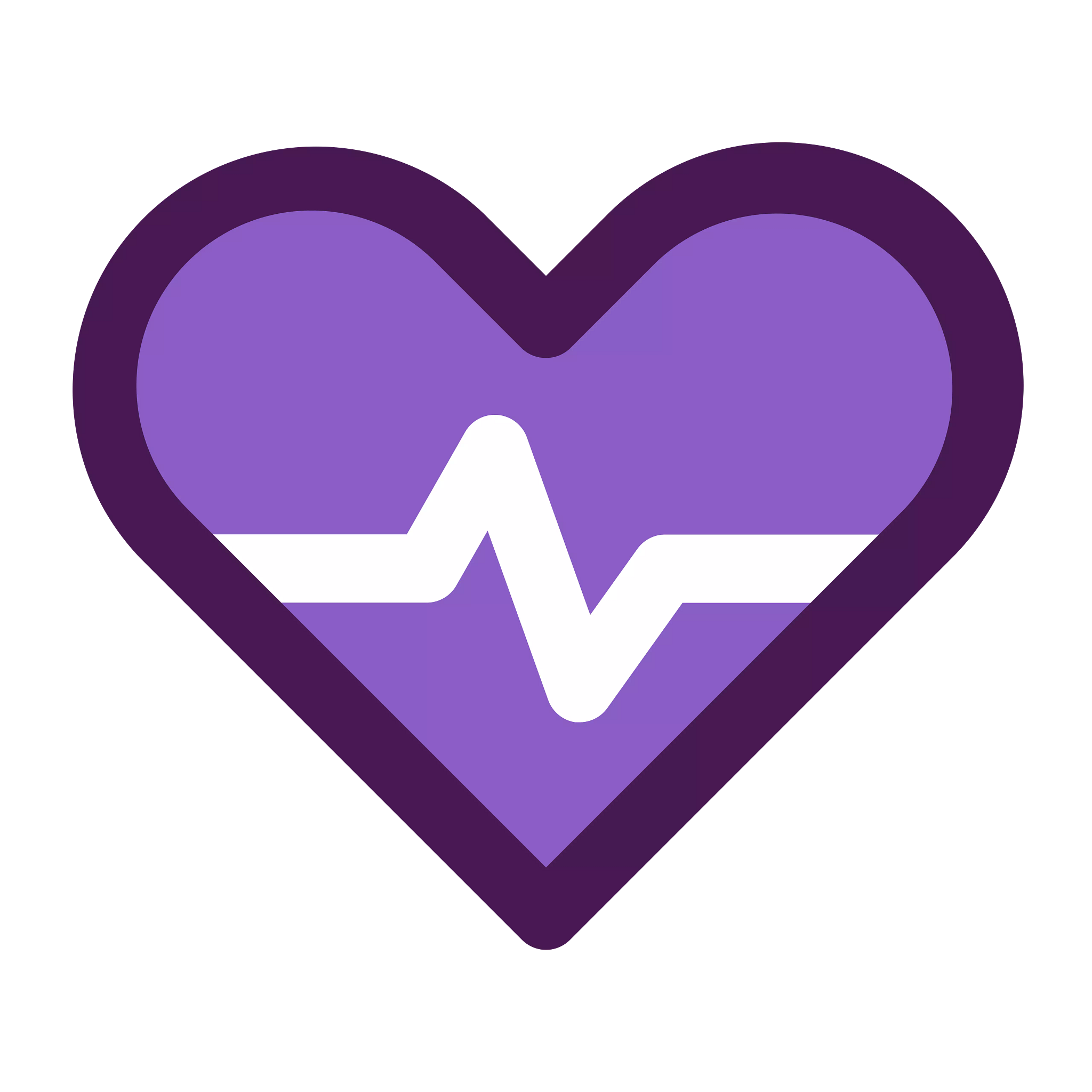 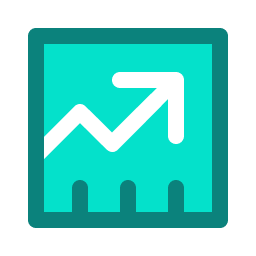 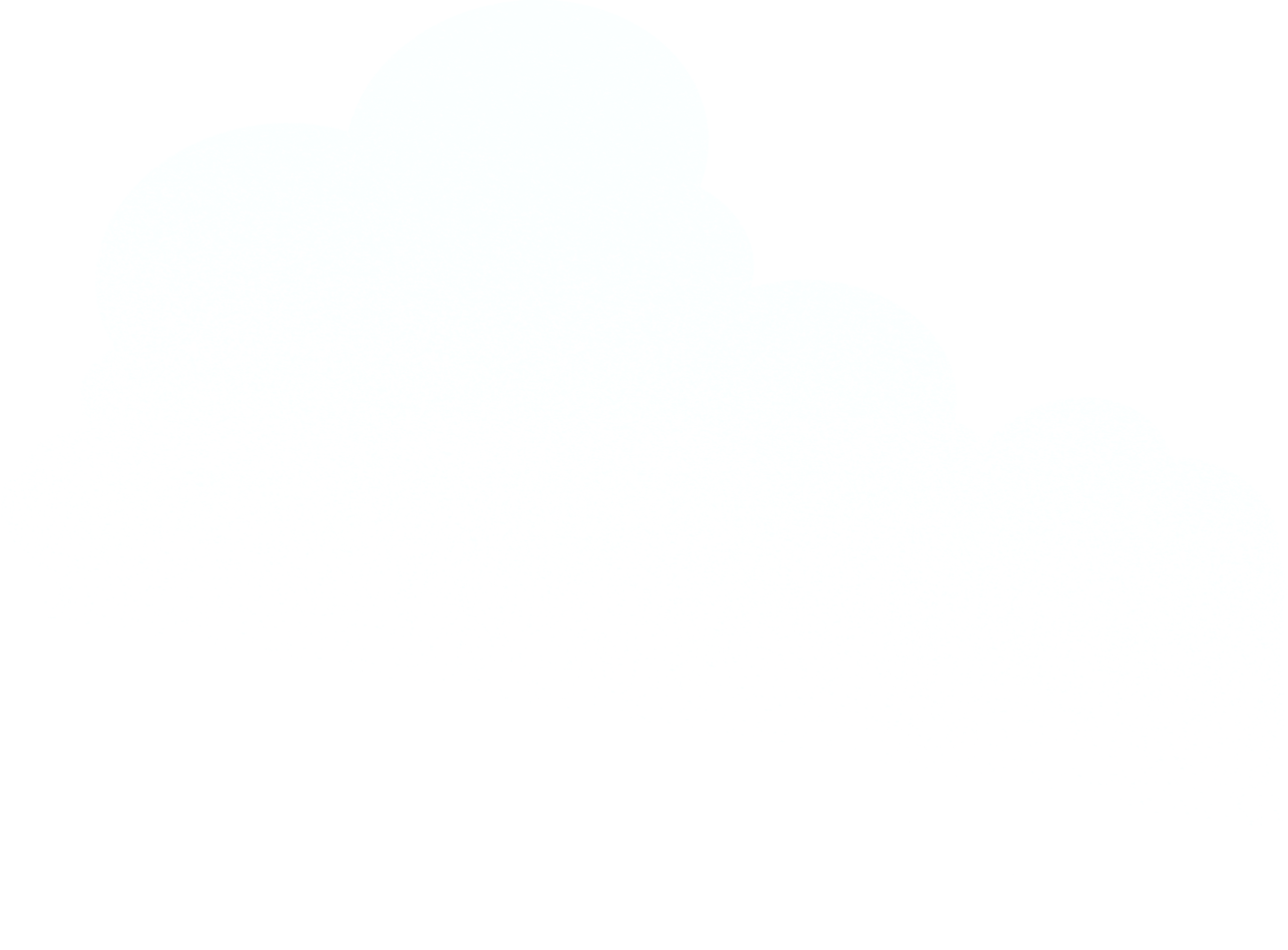 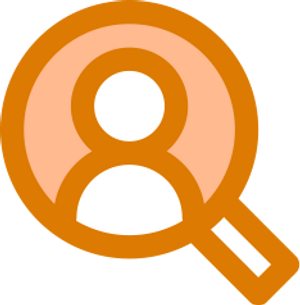 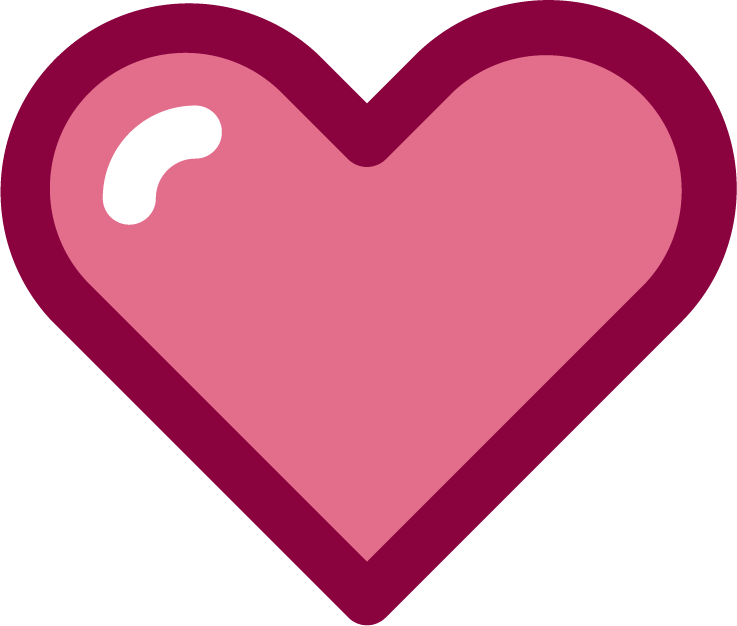 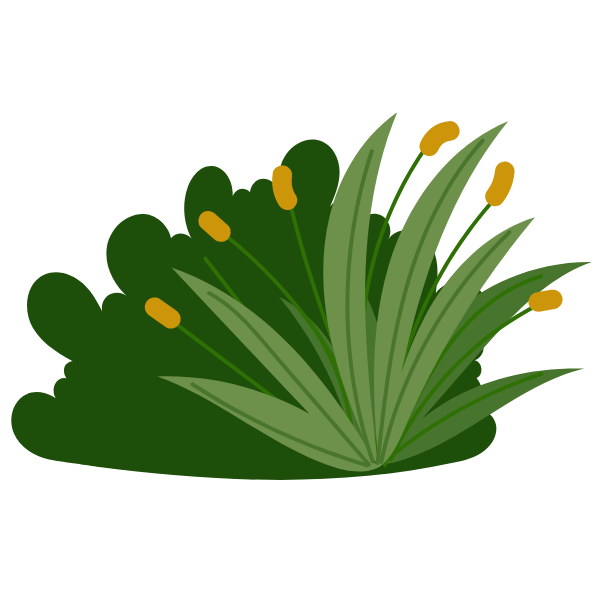 100ZB of data 
in the cloud by 2025
[Speaker Notes: ZB = a million tera bytes]
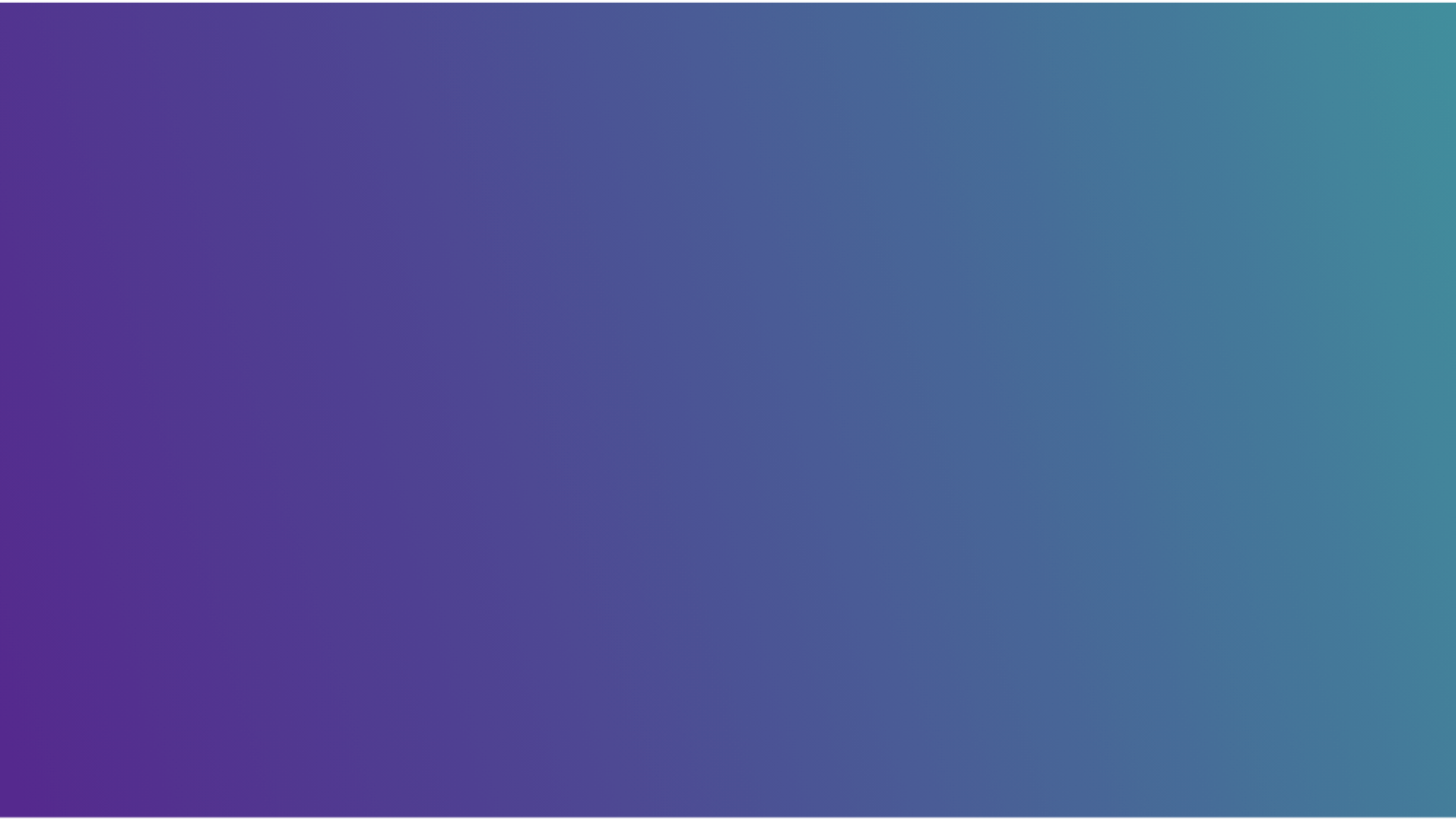 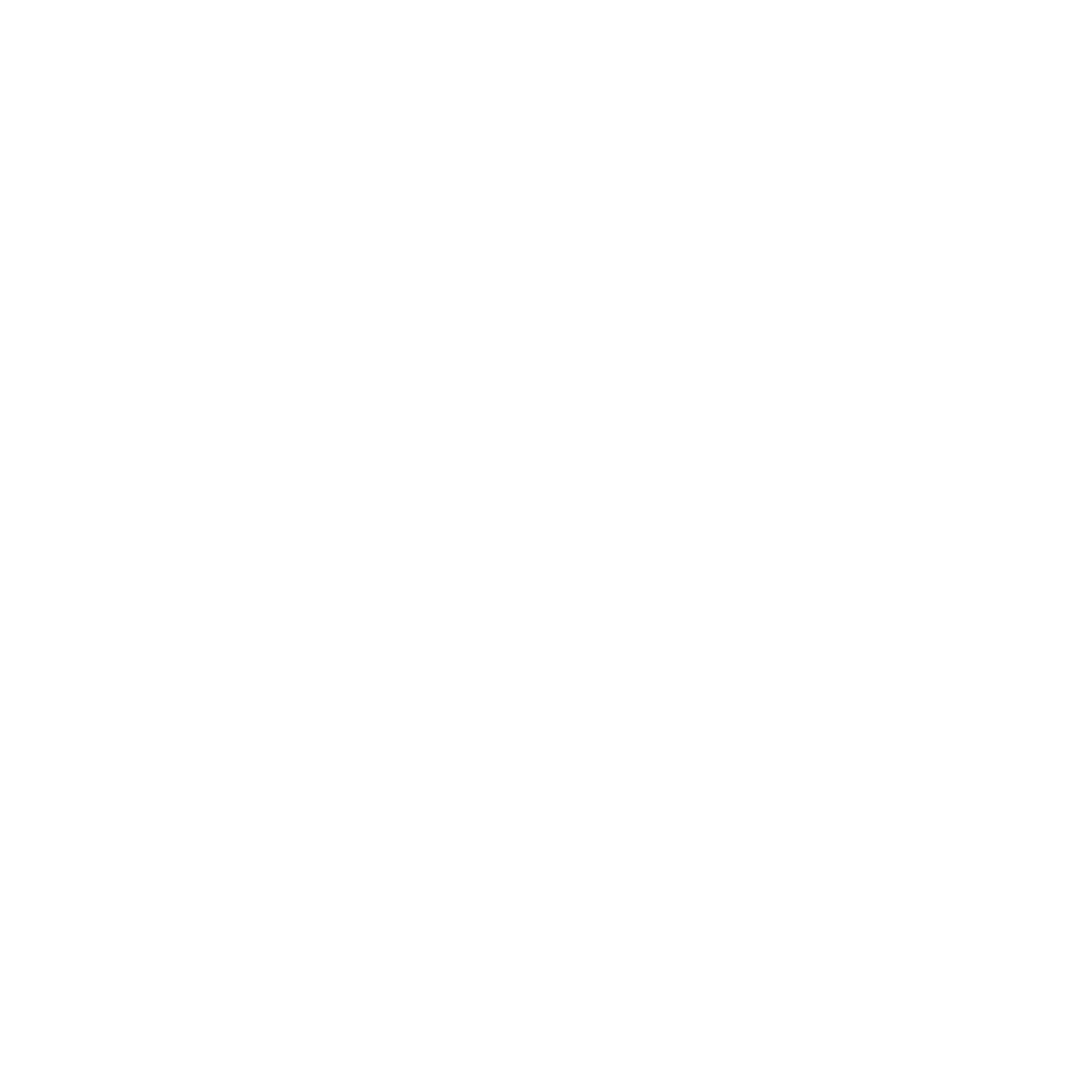 Ensure Organizational Alignment
Avoid "shared responsibility" and break out of organizational silos
Executive Leadership Strategy, Decision Making, Facilitation, Communication
IT / Data Department
IT Manager Data Admin Data Specialists & Architects Web/Digital Resources
Digital / Marketing Team
Marketing Manager Marketing Specialist Project Manager
CoE
Center of Excellence
A Data Cloud will affect several departments in an organization, and while they all have to buy in and cooperate, you still need a single owner to drive successful adoption
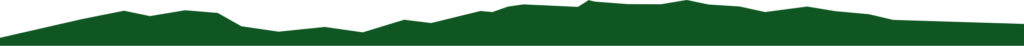 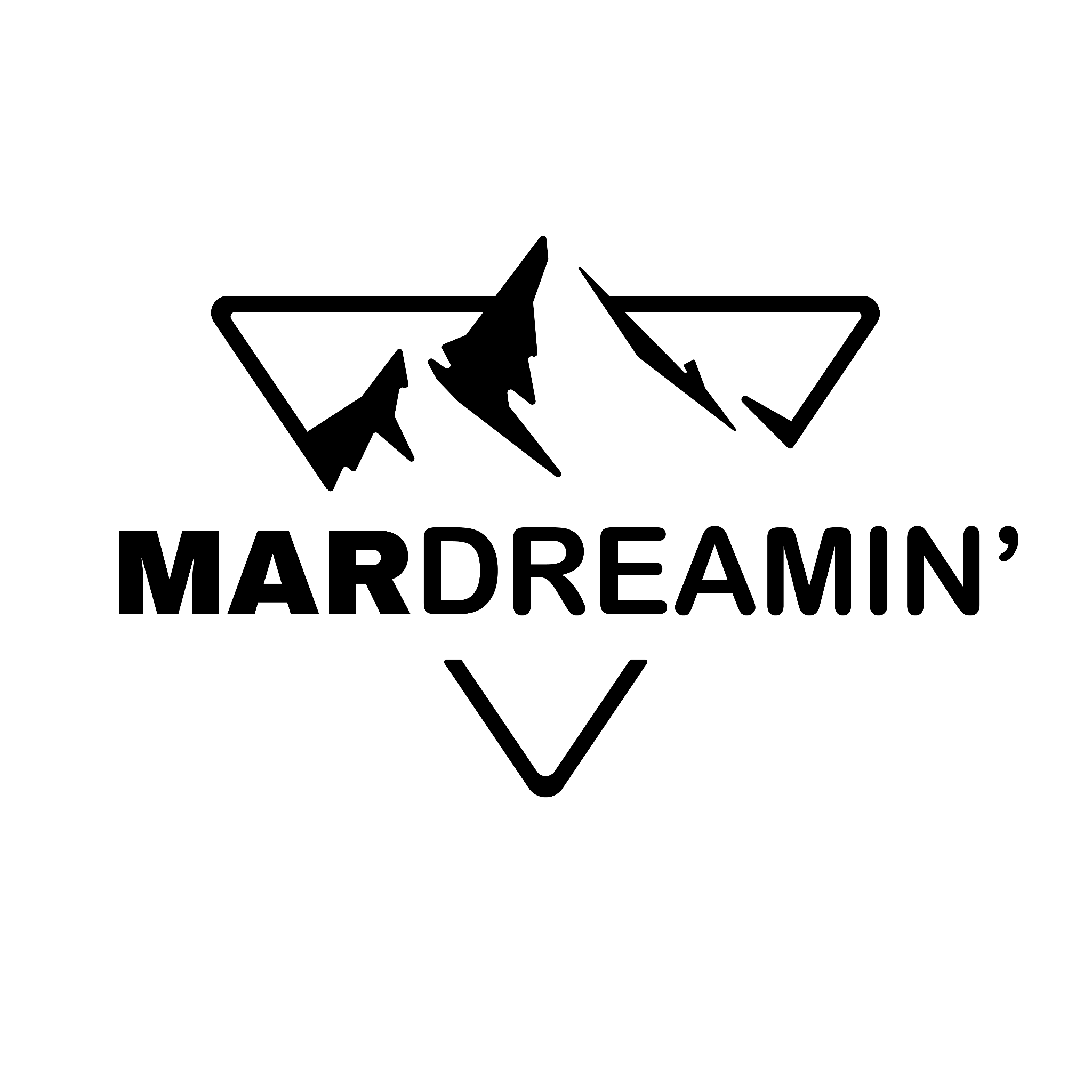 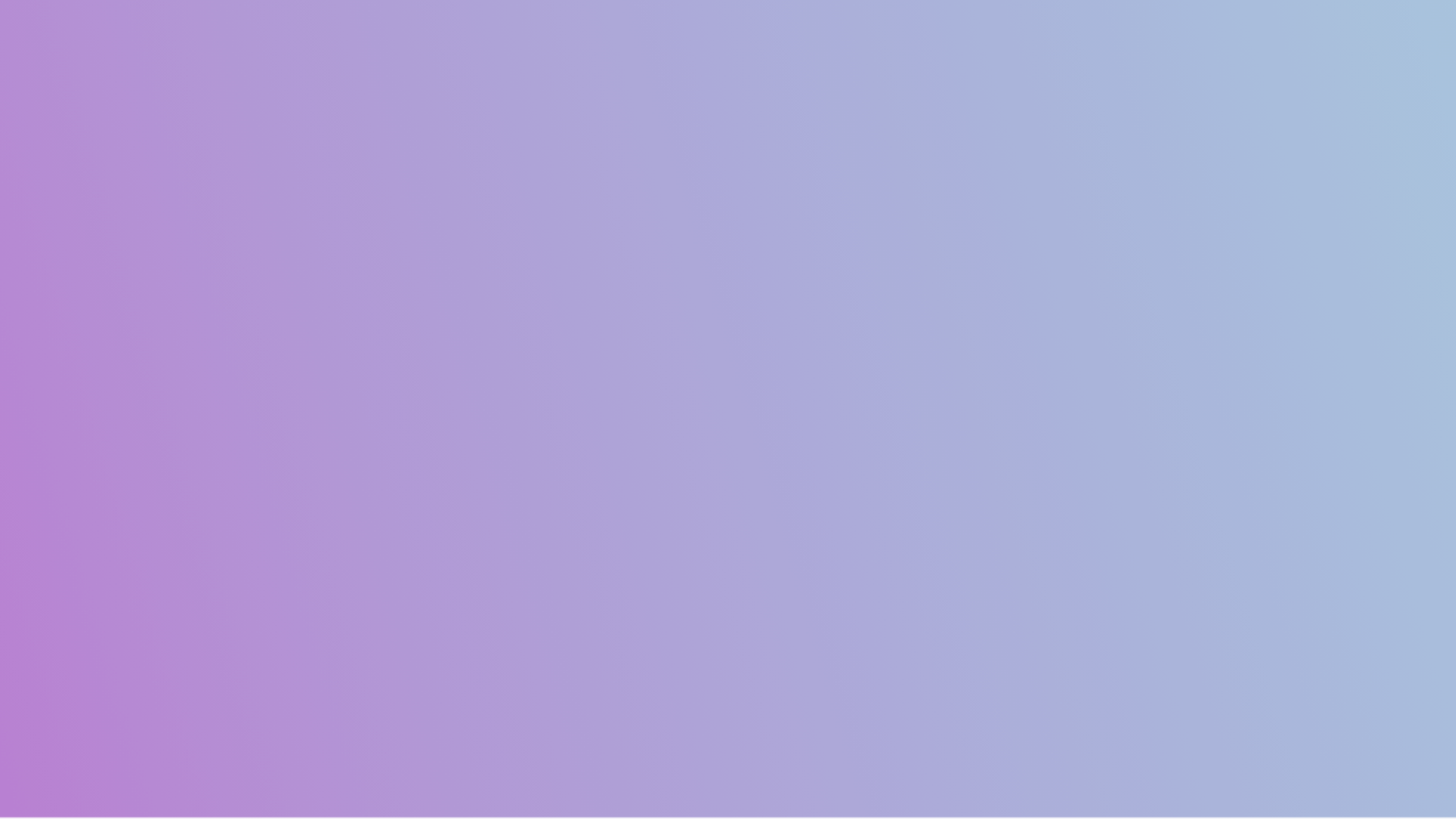 Before Ingesting your Data
Advice
Understand System of Record for each Data Source
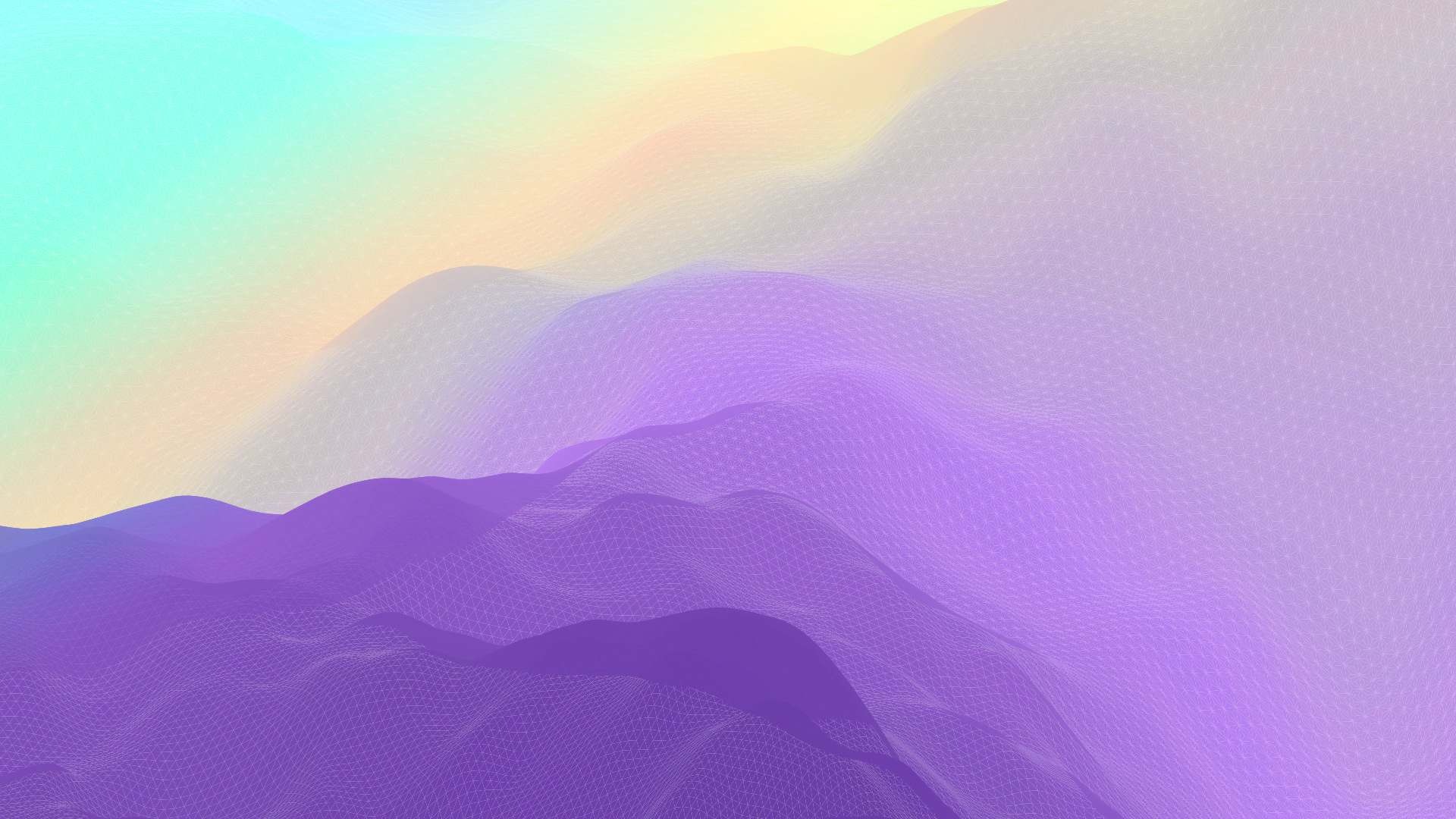 Inventory Your Data Sources 
Investigate quantity, quality and completeness of all data sources 
Build out a Data Dictionary for each source being added to Data Cloud 
Database Relationships: Primary and Foreign Keys & Nullable fields 
Data Governance: Estimates of data quality, estimated volumes & described data flows 
Source Data Overlap: Recognize shared data points & consider possible matching conditions
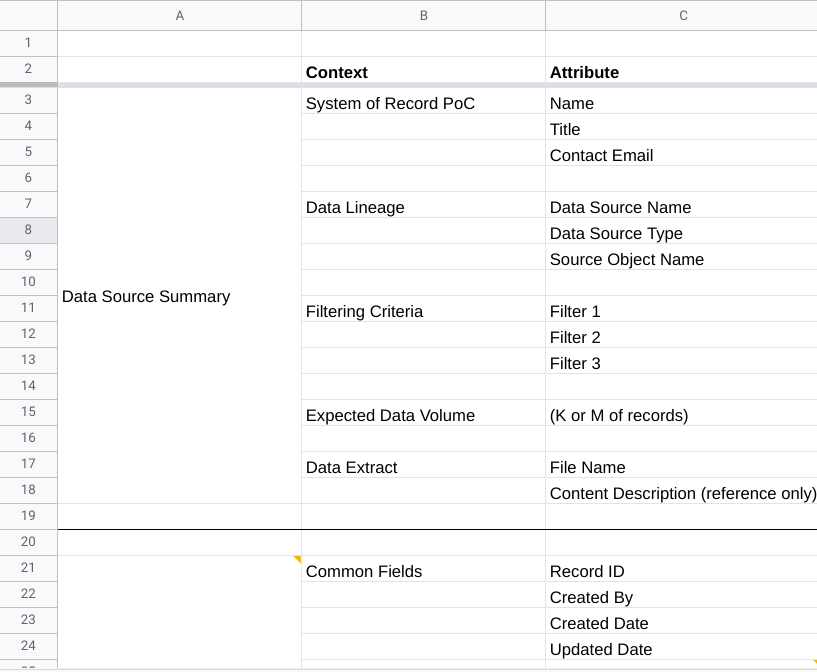 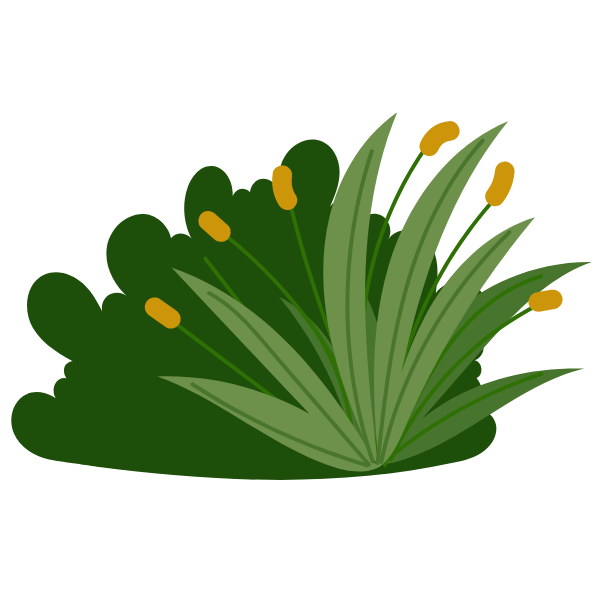 Determine Data Category 
For each data stream (Profile vs Engagement vs Other)
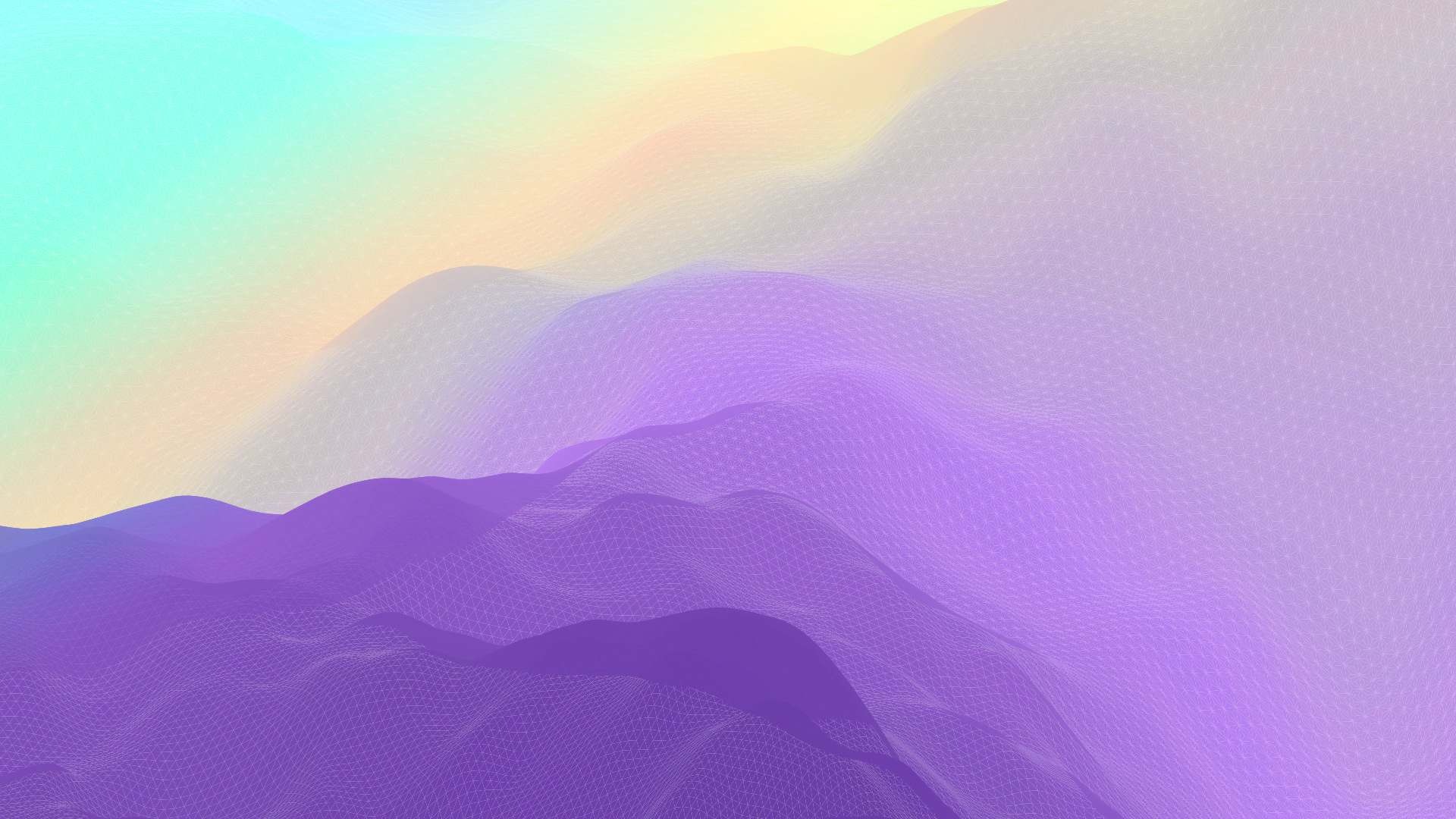 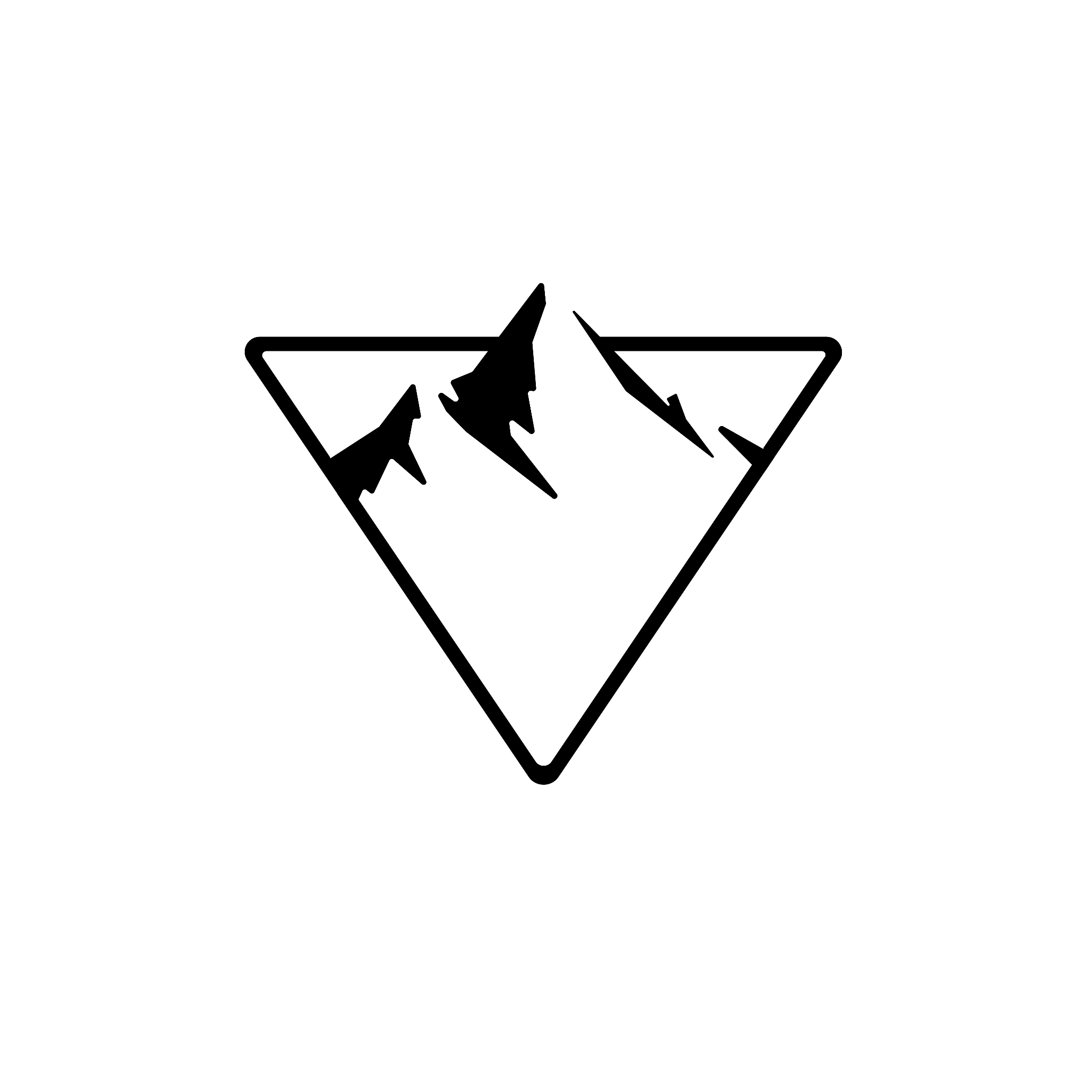 Pick a Use Case
Tip #2
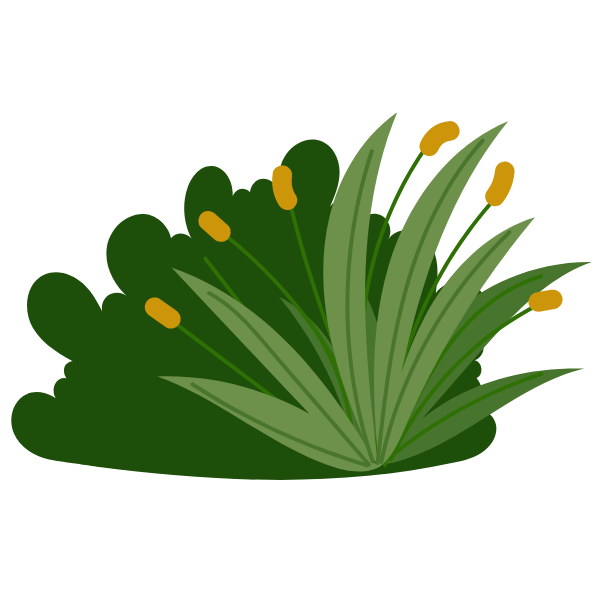 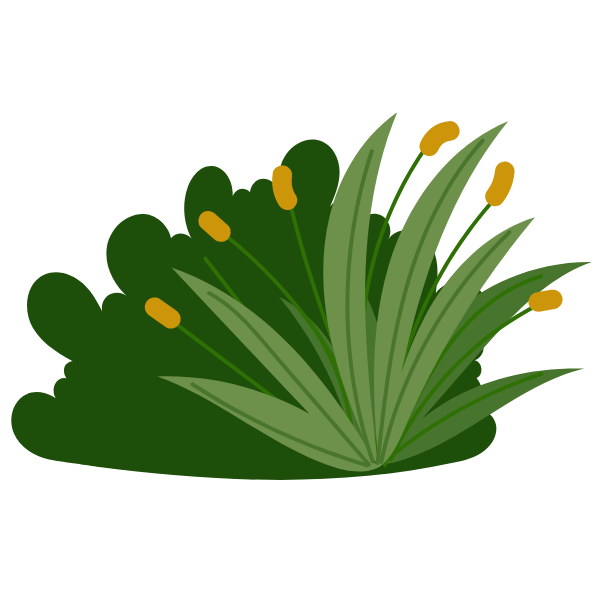 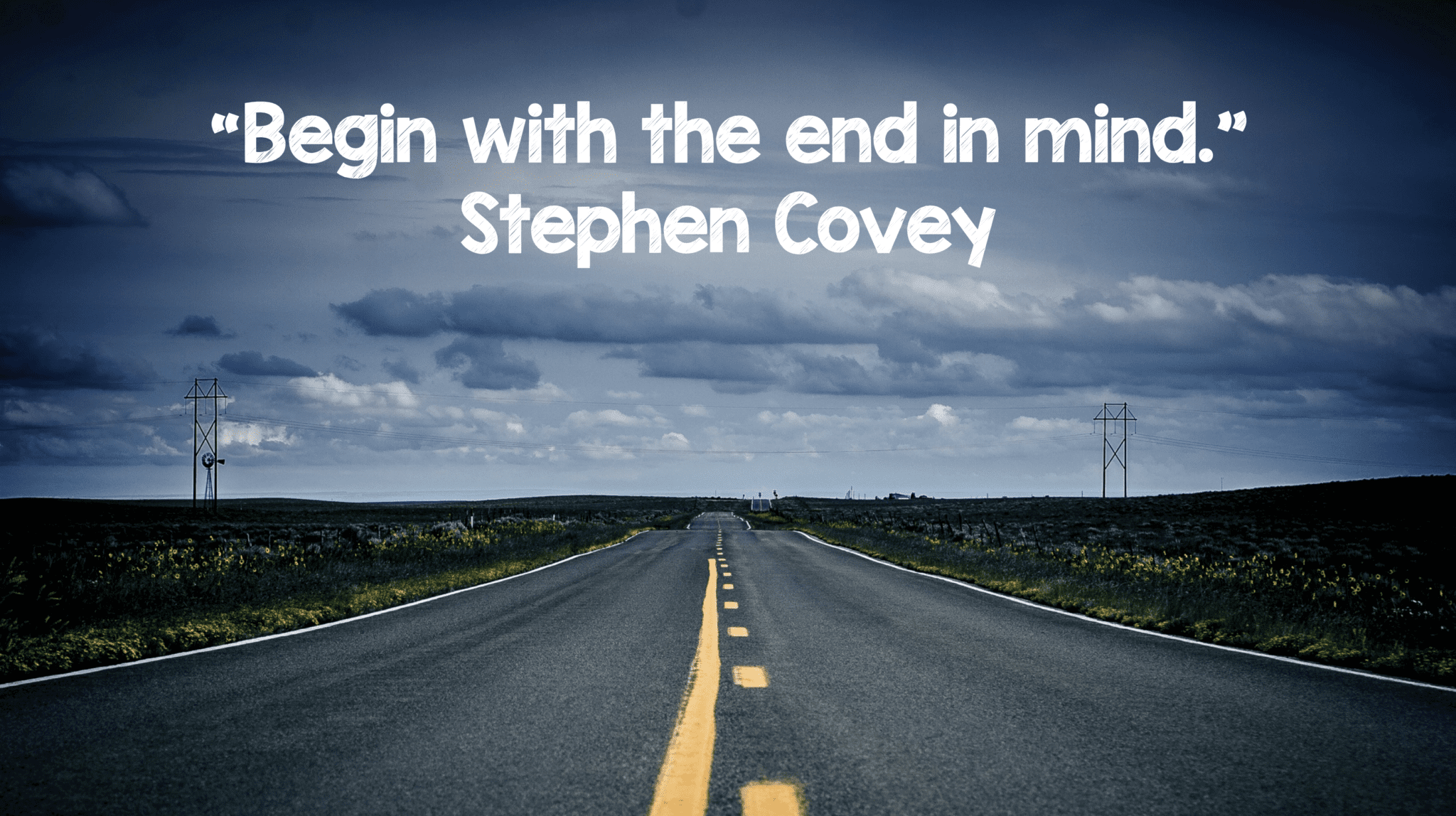 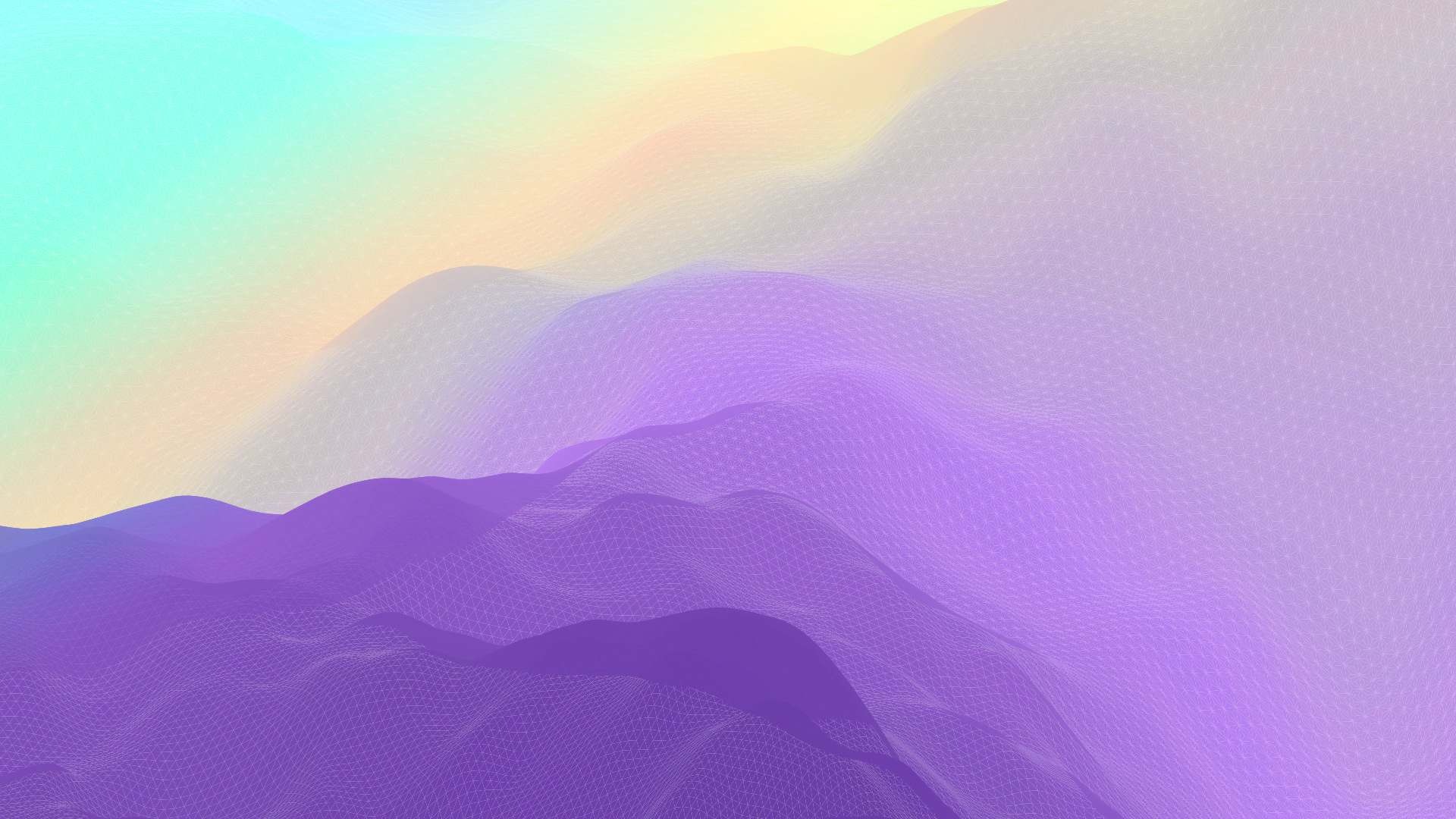 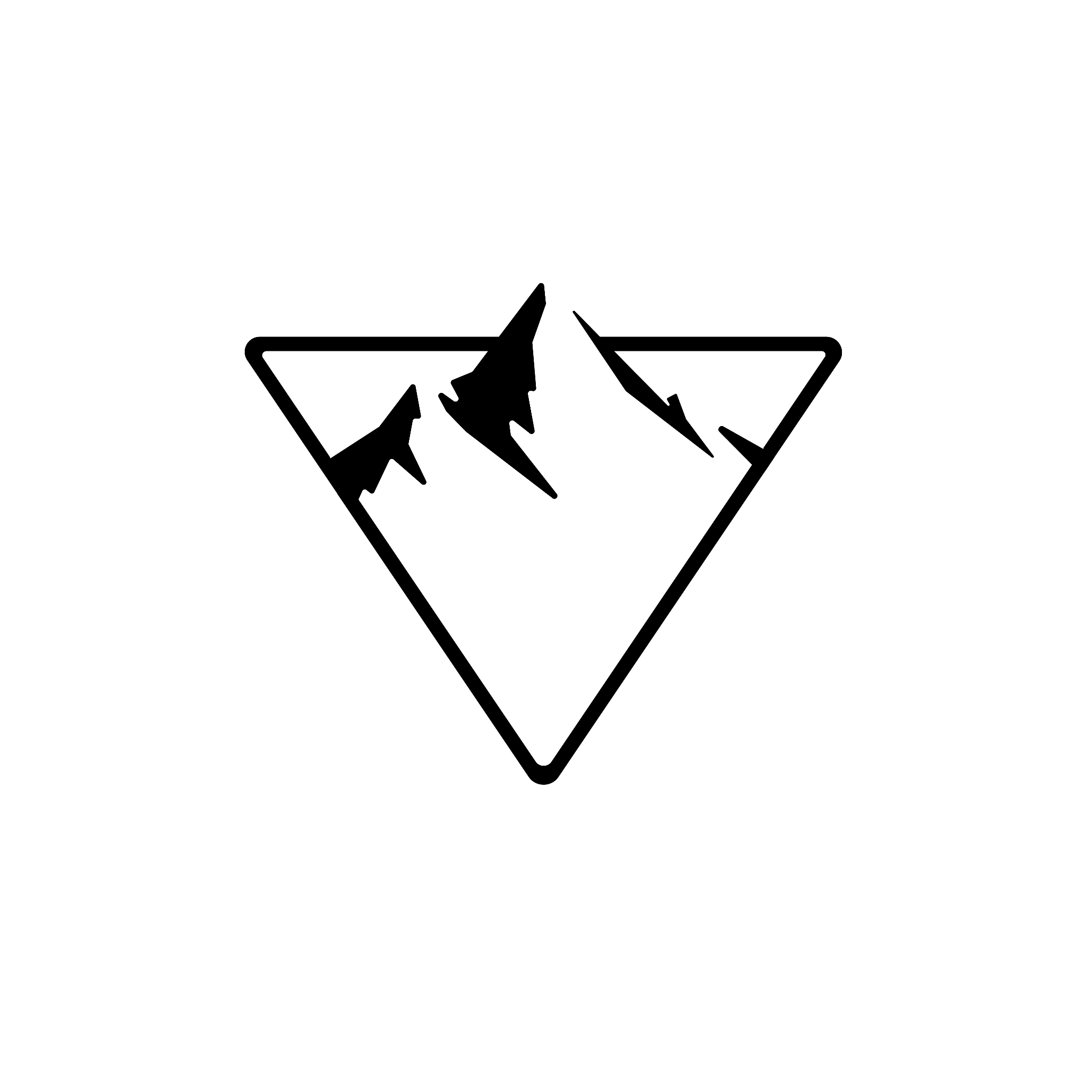 Pick a Use Case
Tip #2
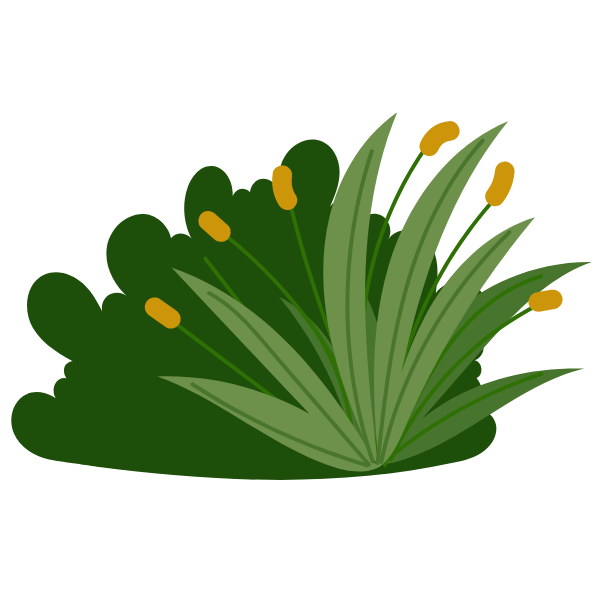 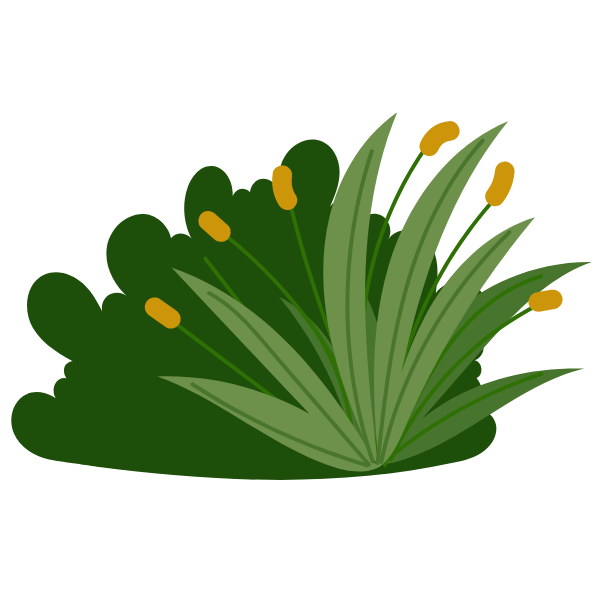 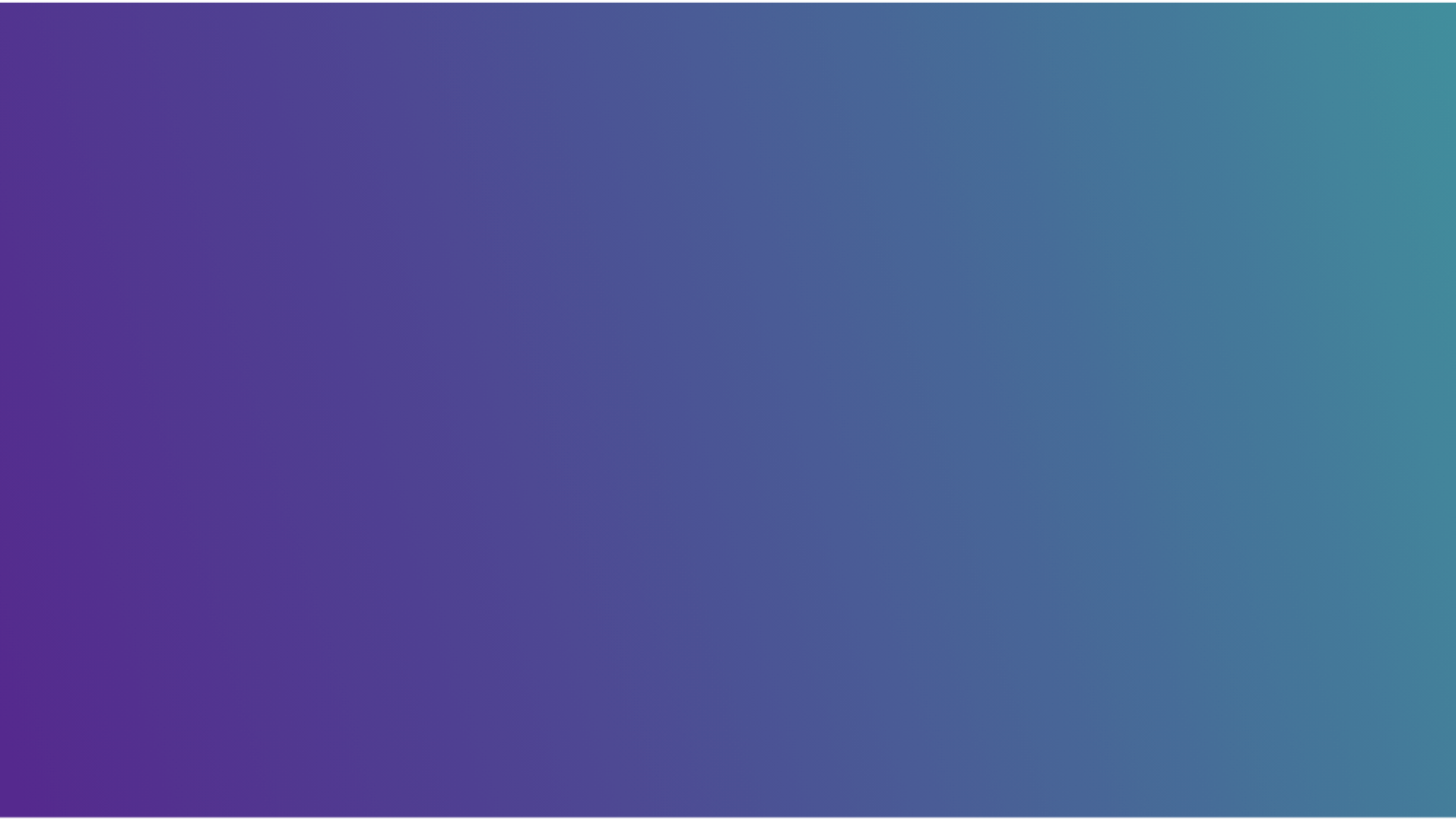 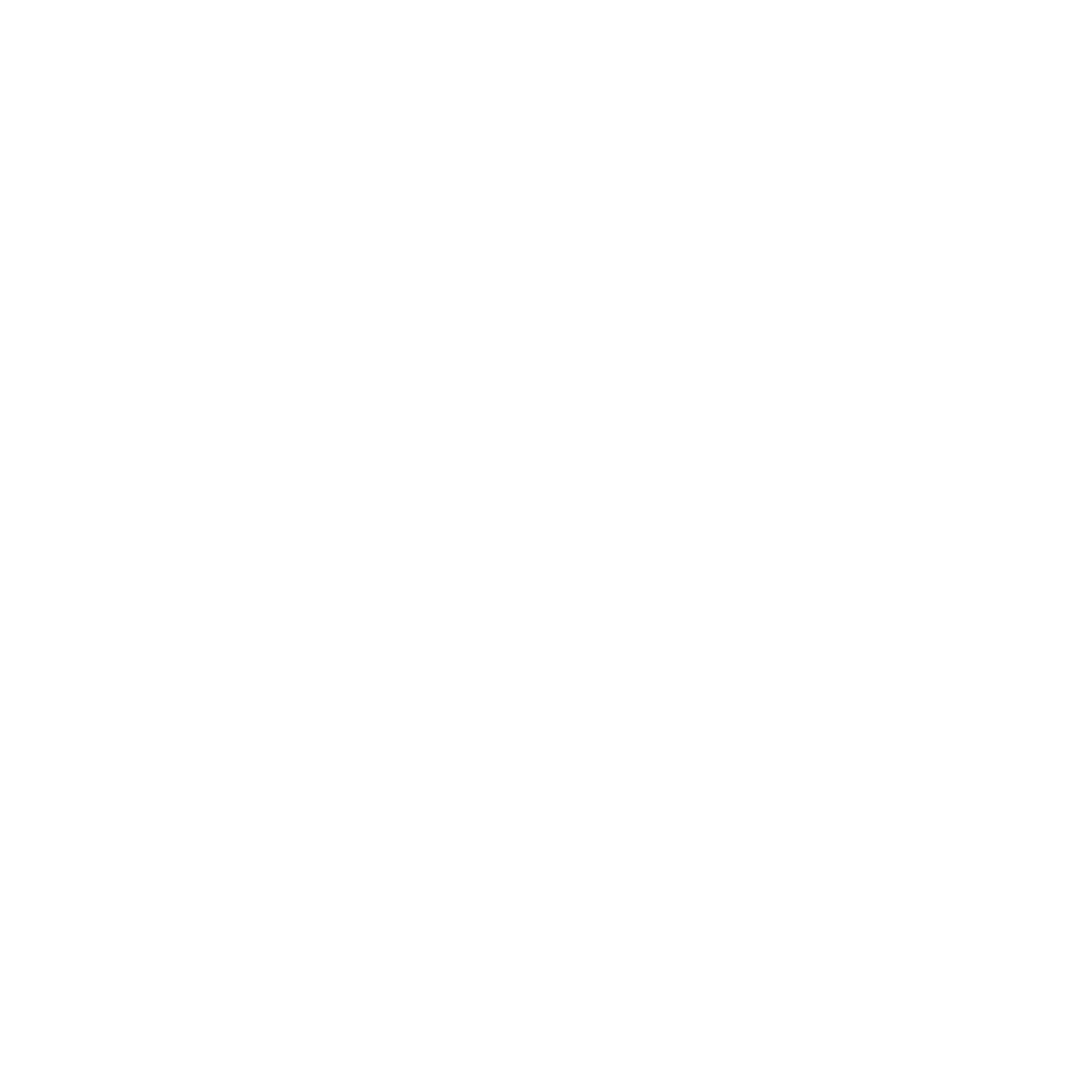 Implementation Approach
Discovery And Design
Align on customer experiences that will be enabled and what business impact is driven through use cases
Explore available Data Sources, identify required feeds, existing data relationships or to be established as part of integration.
Derive necessary calculated insights that address segmentation and activation requirements for computed measures.
WHY and WHAT
DATA AUDIT
COMPUTATIONS
1
3
5
2
4
6
PROFILE 
STRATEGY
VALUE
TAXONOMY
Collate necessary attributes required for the segmentation, align with Customer 360 Data Model and identify gaps, design extended data model.
Clarify all data points that need to be consolidated into the Unified Individual Profile, hierarchical order of resolution and reconciliation rules.
Clarify KPIs for use cases, establish operational reporting, provide recommendations for ROI measures and gaining audience insights
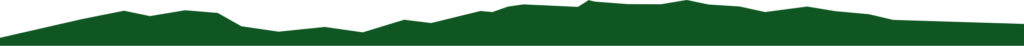 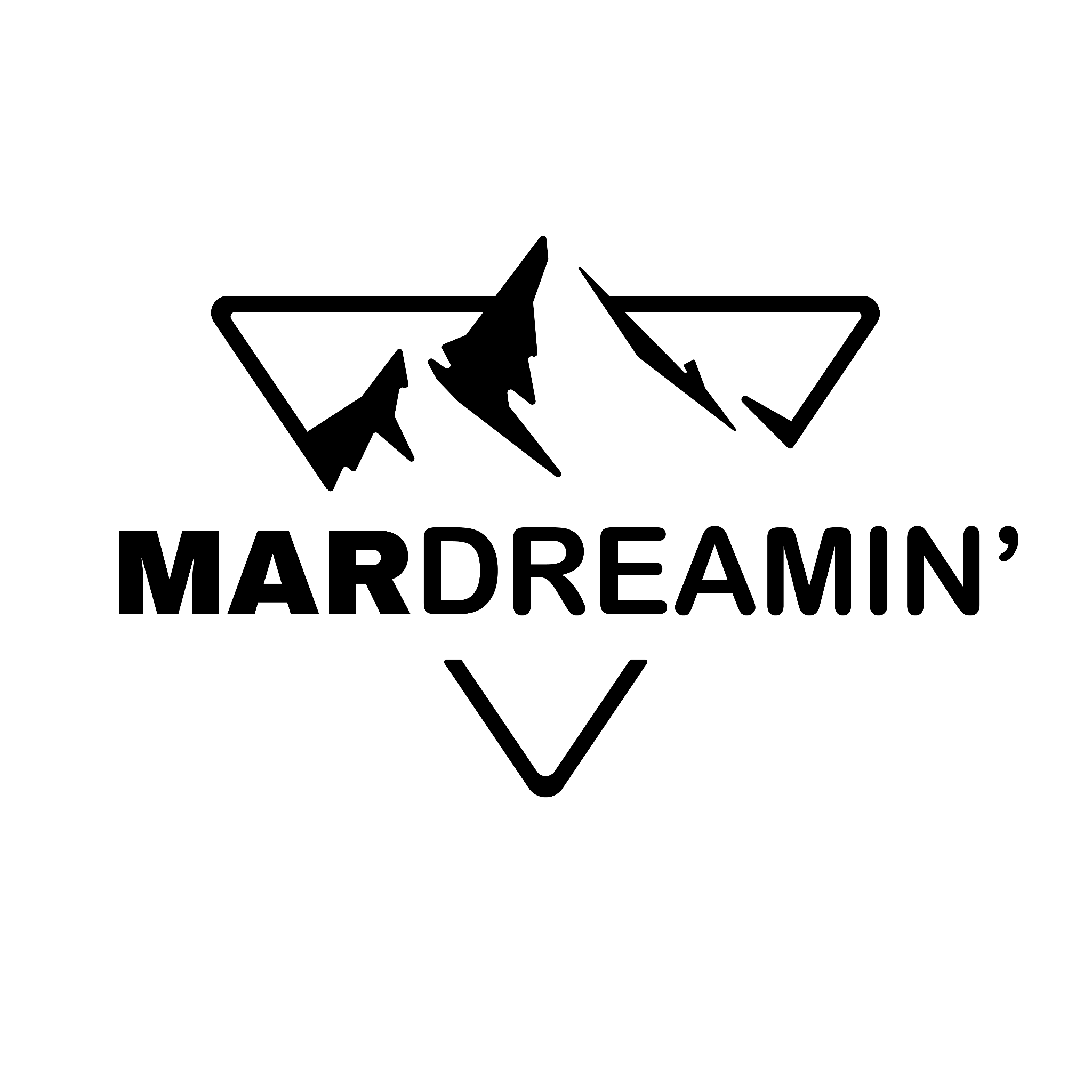 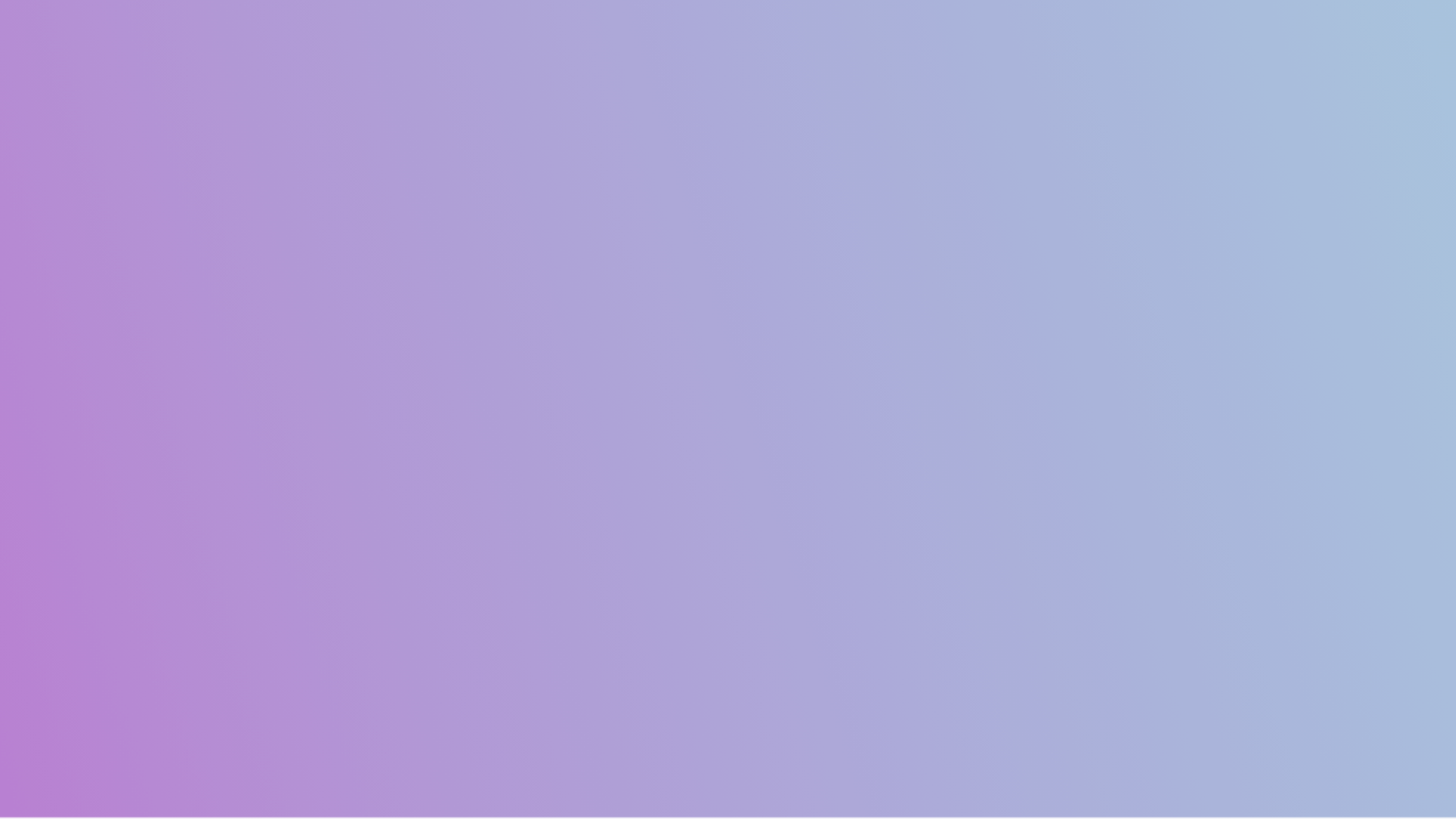 Discover
Use Cases across these main categories to drive value
Use Case Discovery
Organizational Efficiency
Insights & Analytics
Segmentation & Activation
Unification & Harmonization
Activate Across the 
Customer Journey

Empower 1:1 
Personalisation

Drive engagement outside 
of your Owned channels

Target and Scale

Avoid Irrelevant 
Messaging
Test, Learn & Optimize

Improve 
Customer-Lifetime-Value

Segment More Precisely

Discover Customer’s 
channel of choice
Consolidate Markets, 
Systems & Data

Create a Unified Profile

Single Place For 
Segmentation

Unified Web Data 
Collection
Know Your Customer

Go Beyond Marketing Data 

Enrich with External data

Discover new Segments
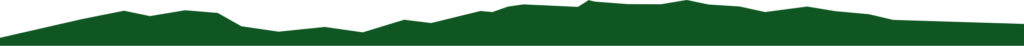 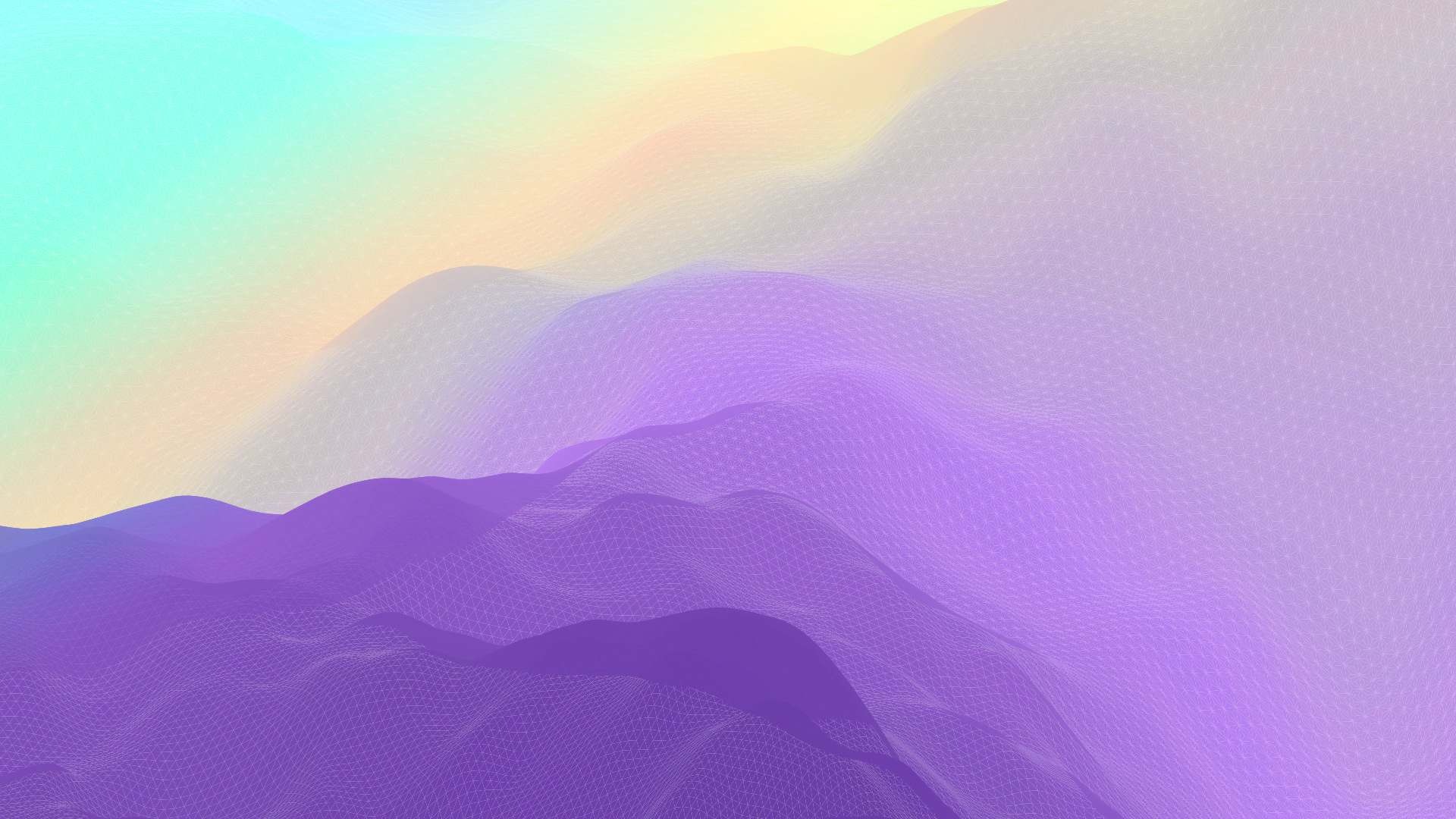 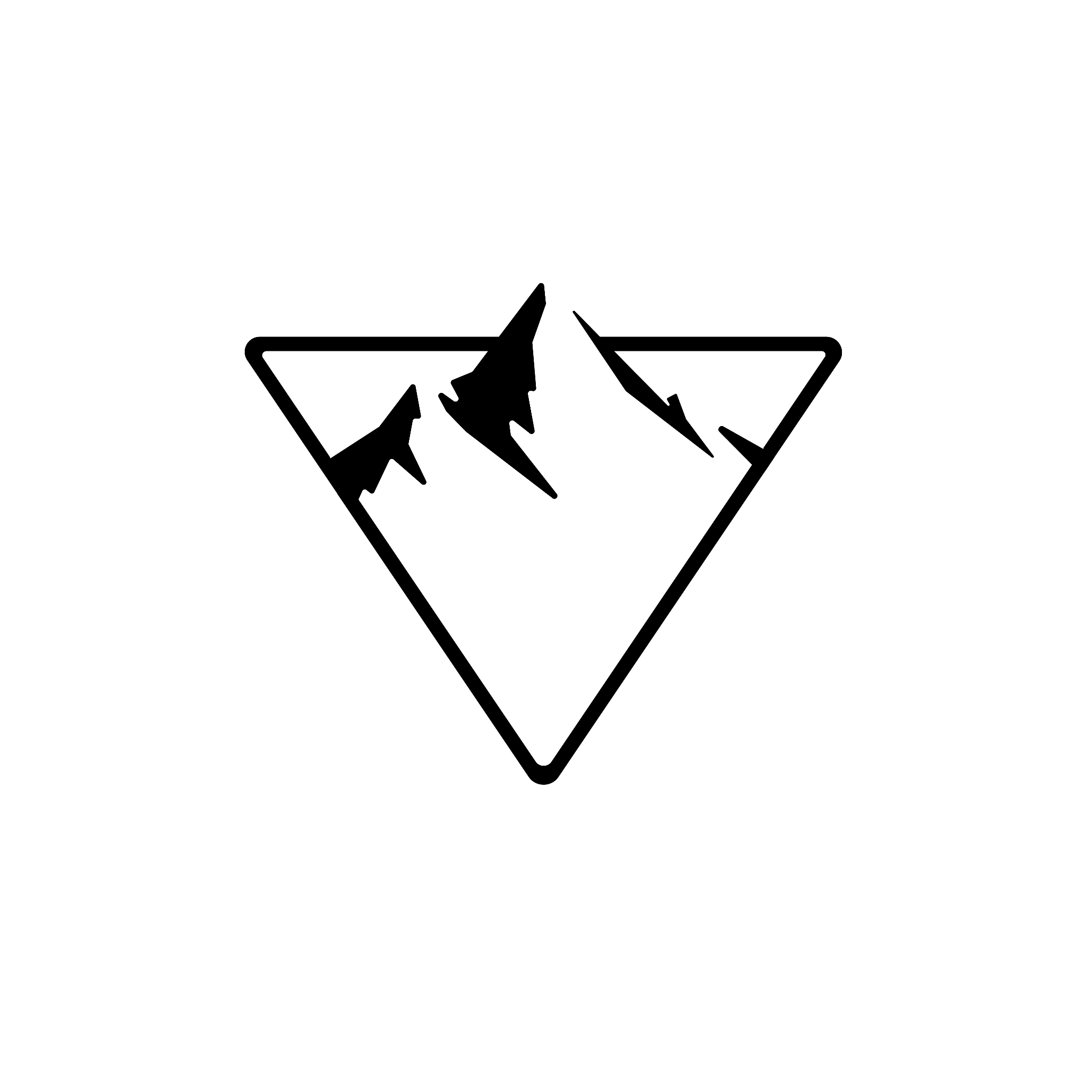 Identity Success Metrics
Tip #3
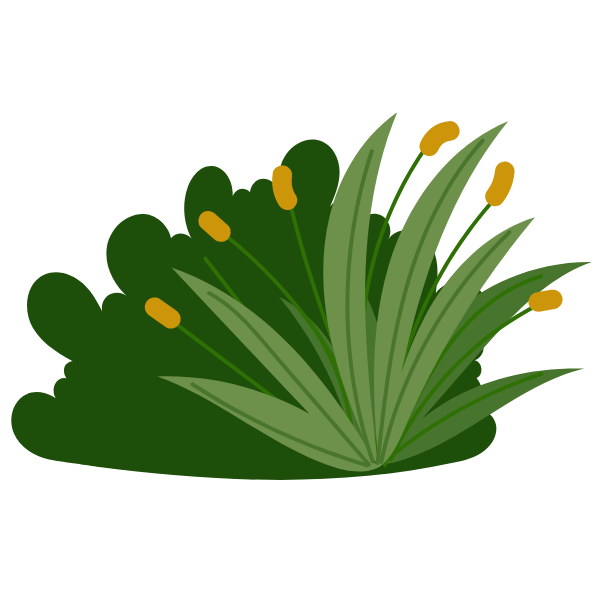 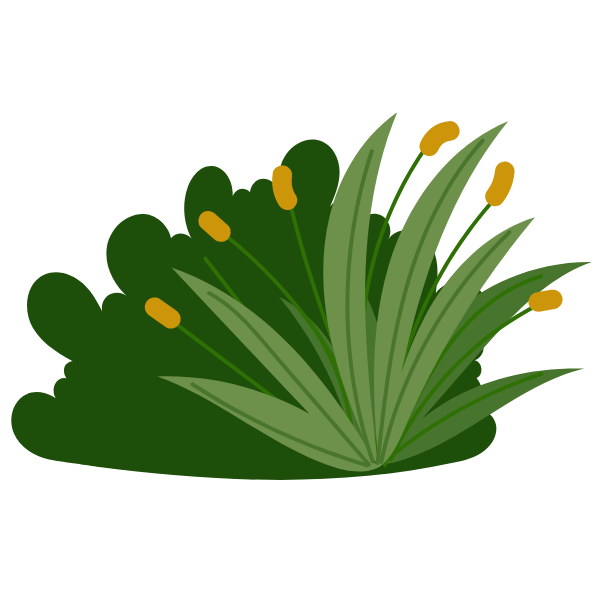 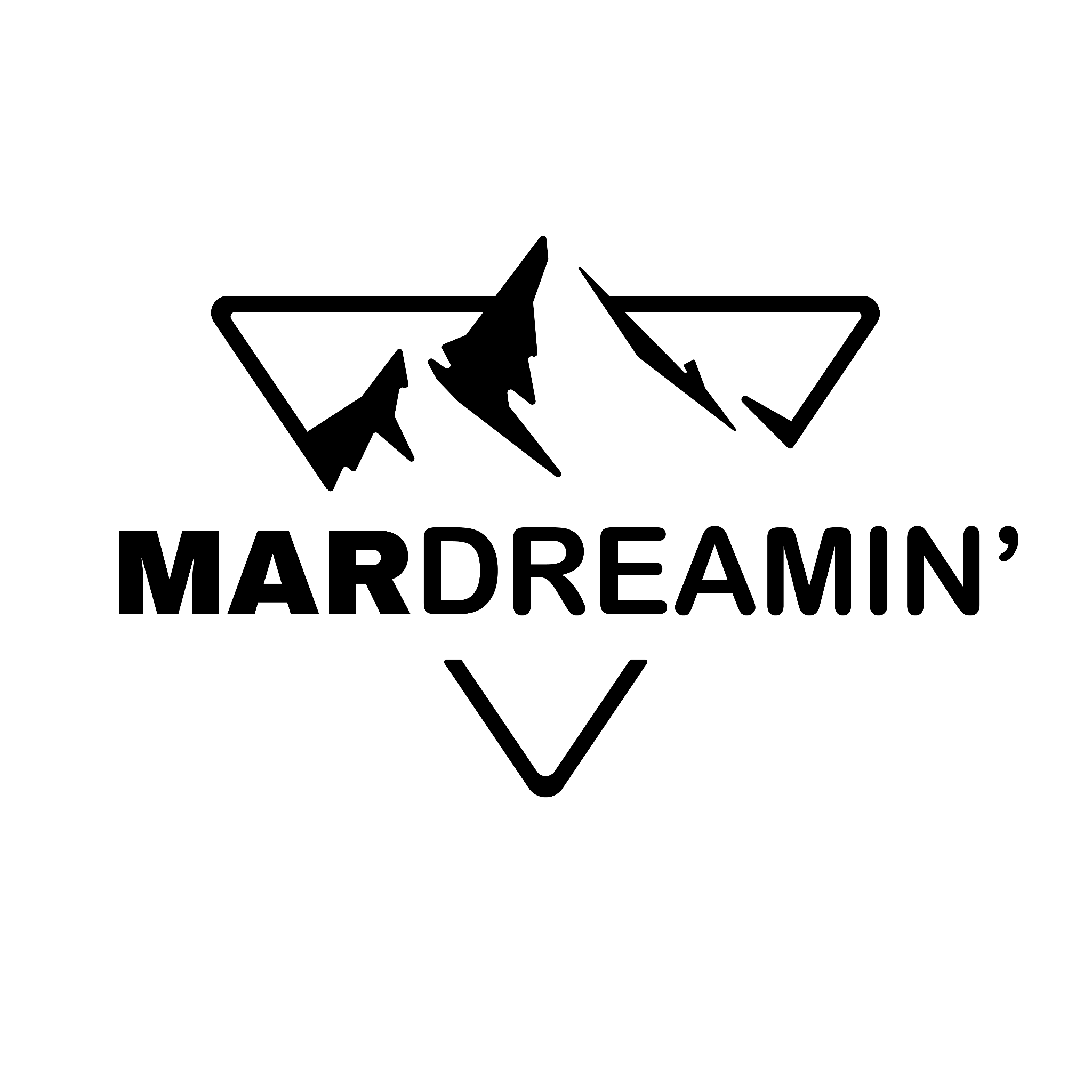 Typical Data Cloud Implementation Metrics
Business KPIs
Customer LTV
Segmentation Effectiveness
Customer Retention Rate

Operational Efficiency
Query Time
System Uptime
Cost Savings
Marketing Metrics
Campaign ROI
Lead Conversion Rate
Engagement Metrics

Compliance & Security
Data Compliance Rate
Security Incidents
Data Integration & Quality
# Data Sources
Data Integrity
Data Latency

Engagement & Adoption
Adoption Rate
Training Time
Satisfaction Scores
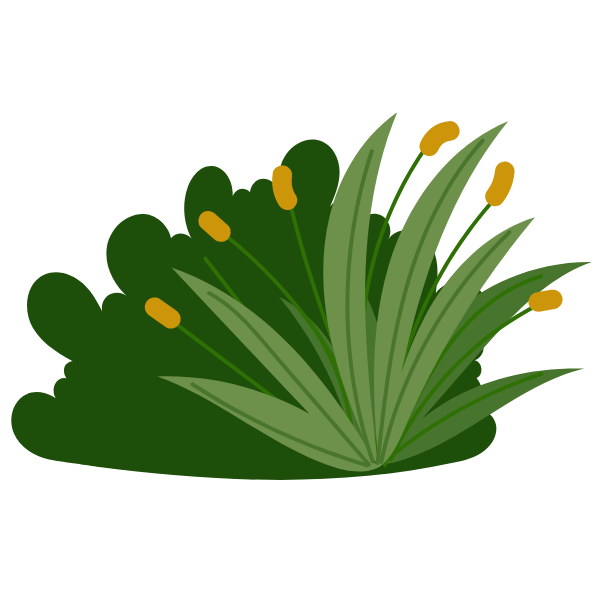 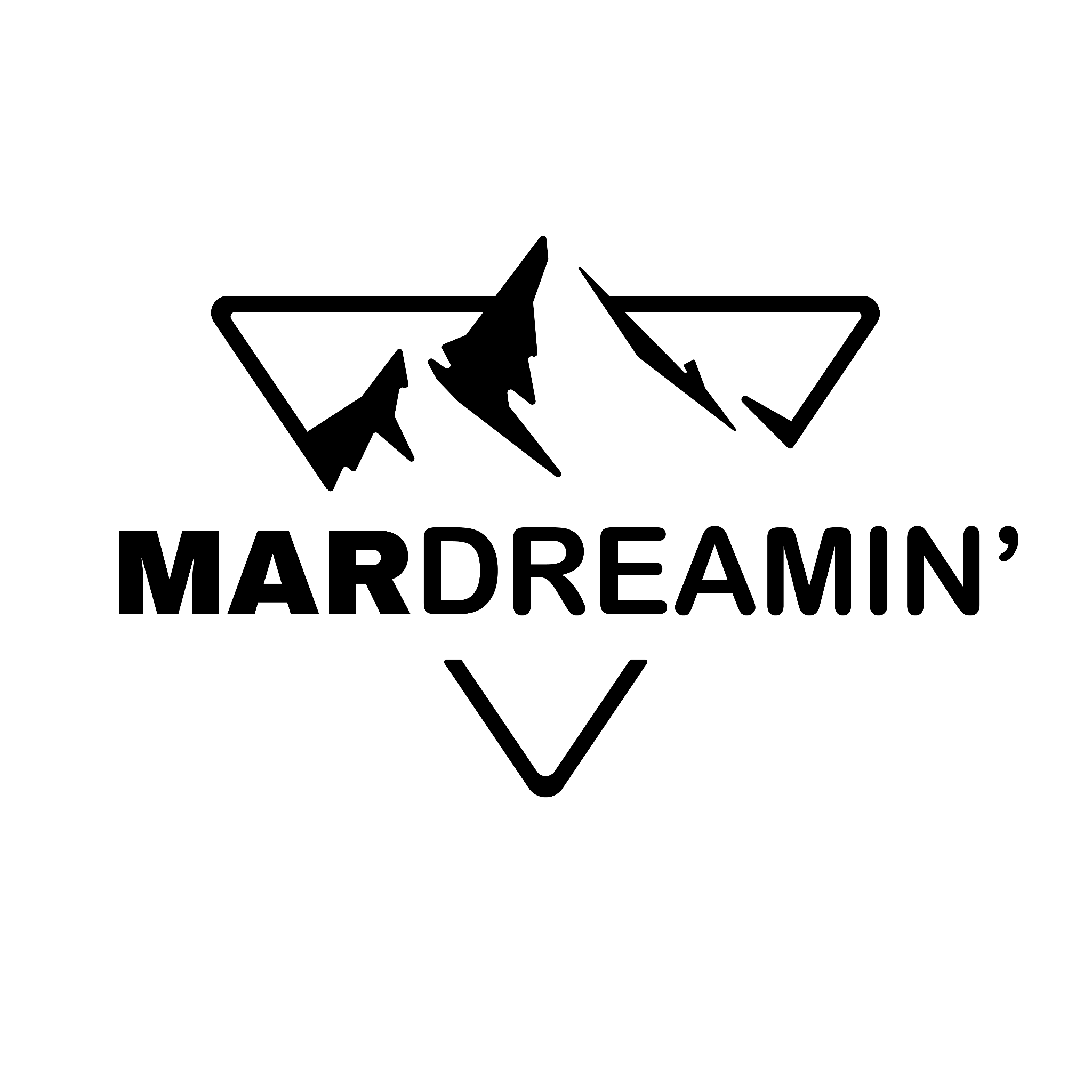 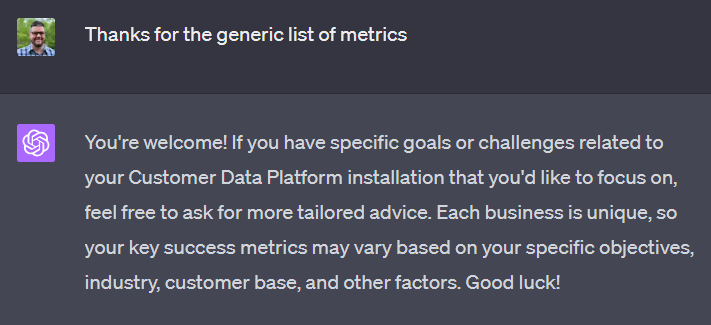 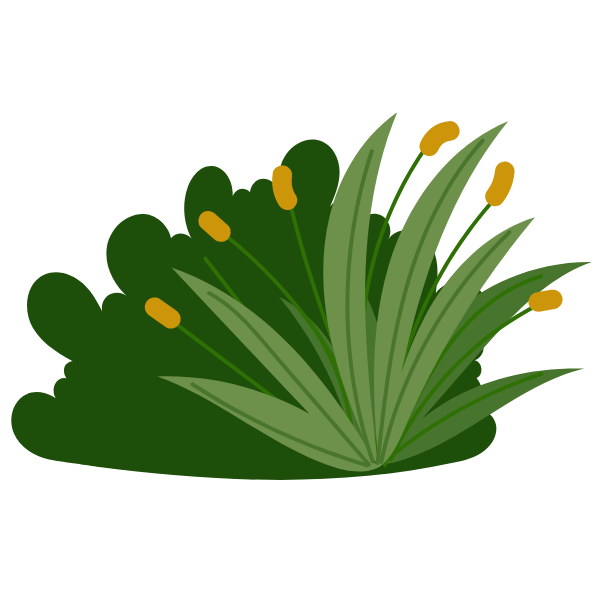 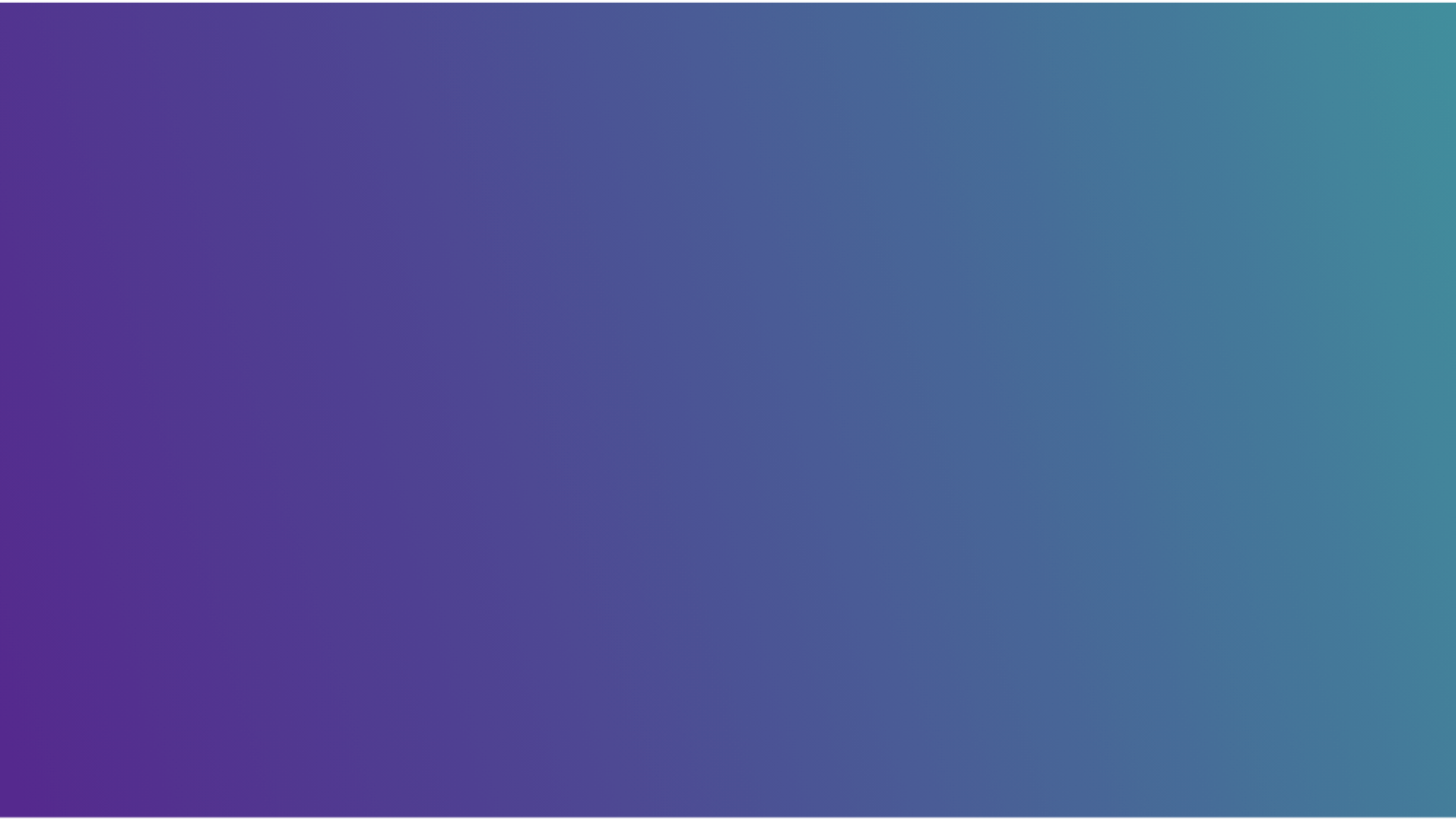 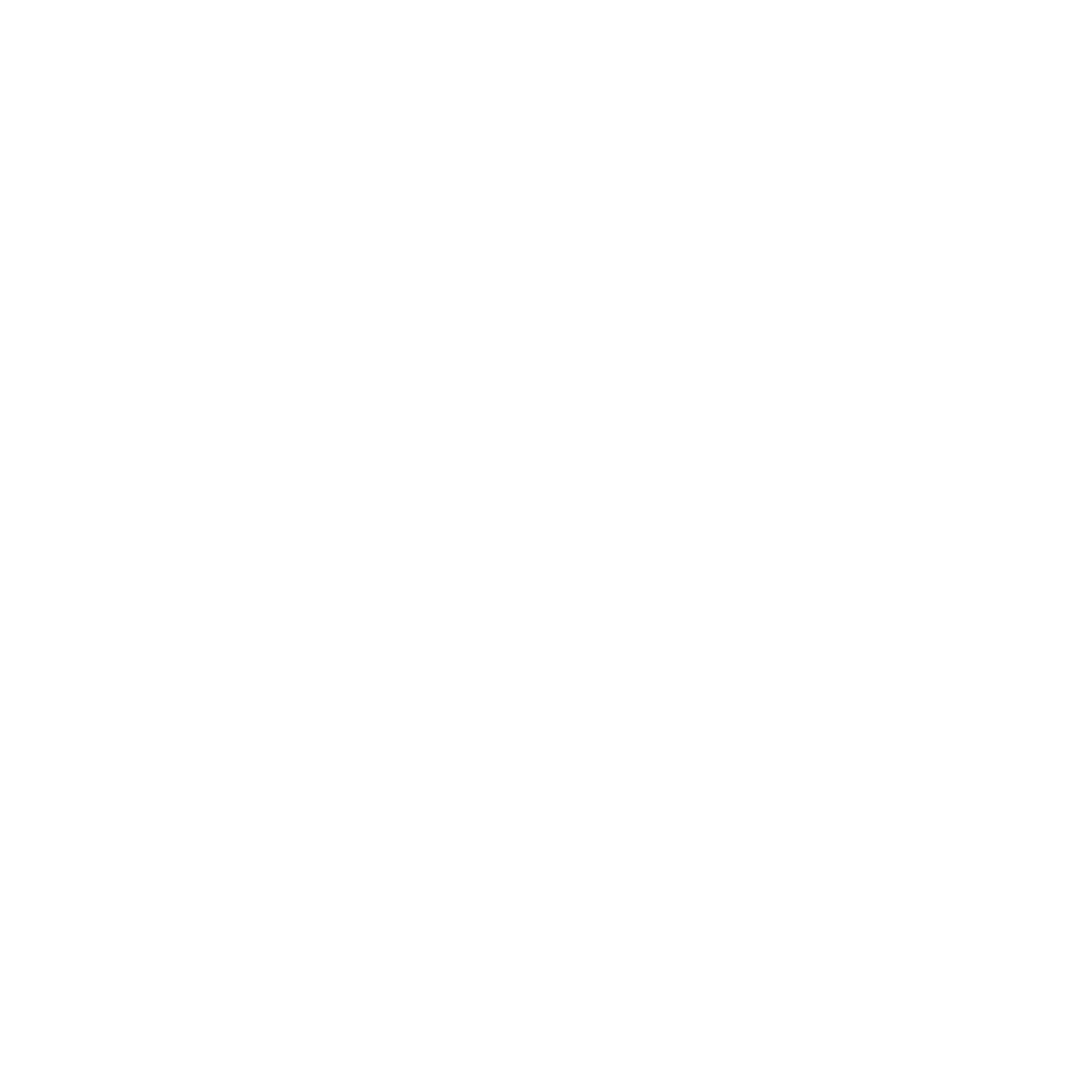 Use Case Success Metrics
How can you entice others
Business KPIs 
1- Customer LTV 
2- Segmentation Effectiveness 
3- Customer Retention Rate
Marketing Metrics
 1- Campaign ROI 
 2- Lead Conversion Rate 
3- Engagement Metrics
Something that matters to the team (Operational Efficiency) 
Time saved no longer having to get data from multiple sources and create a report
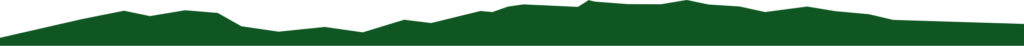 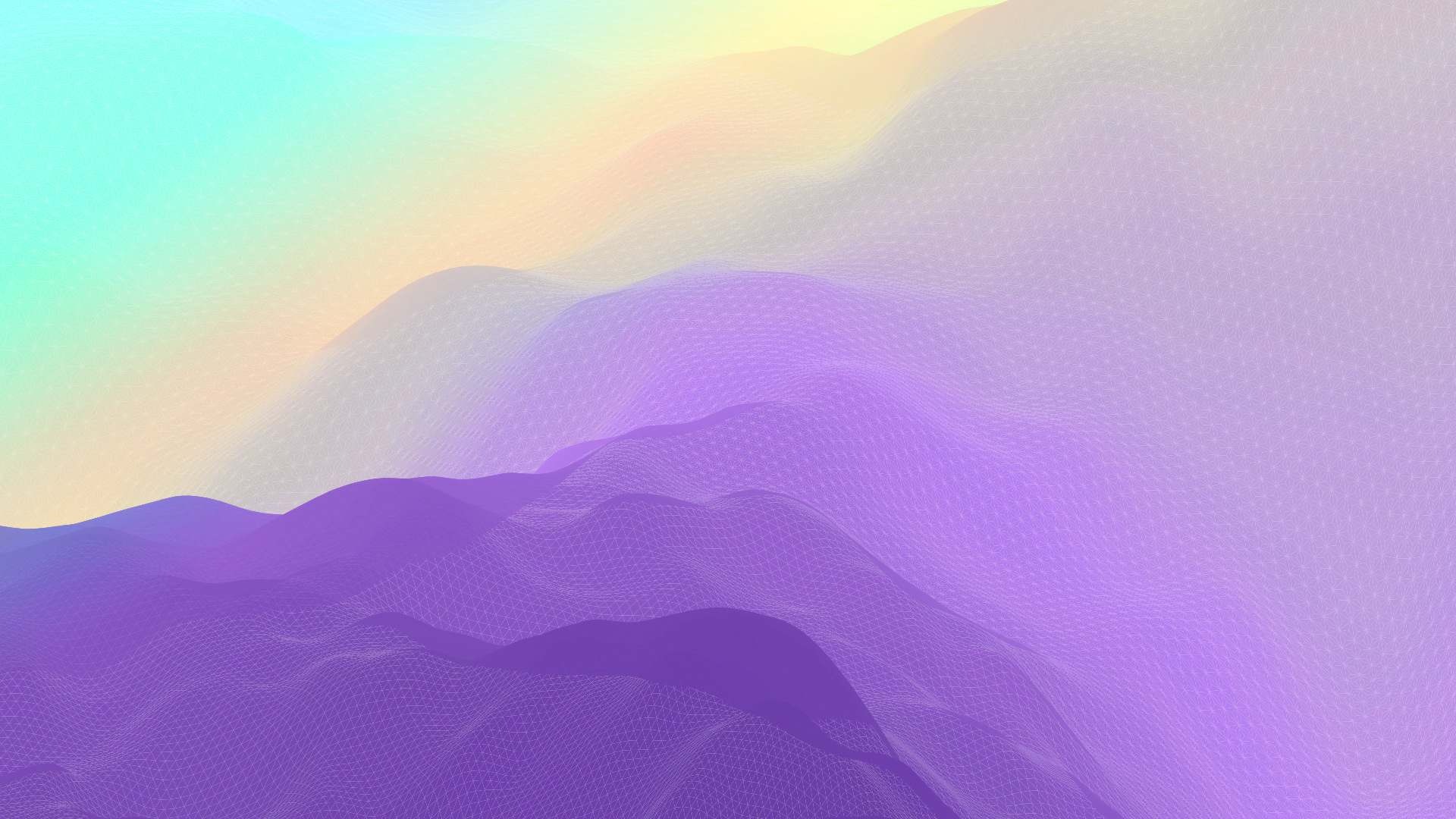 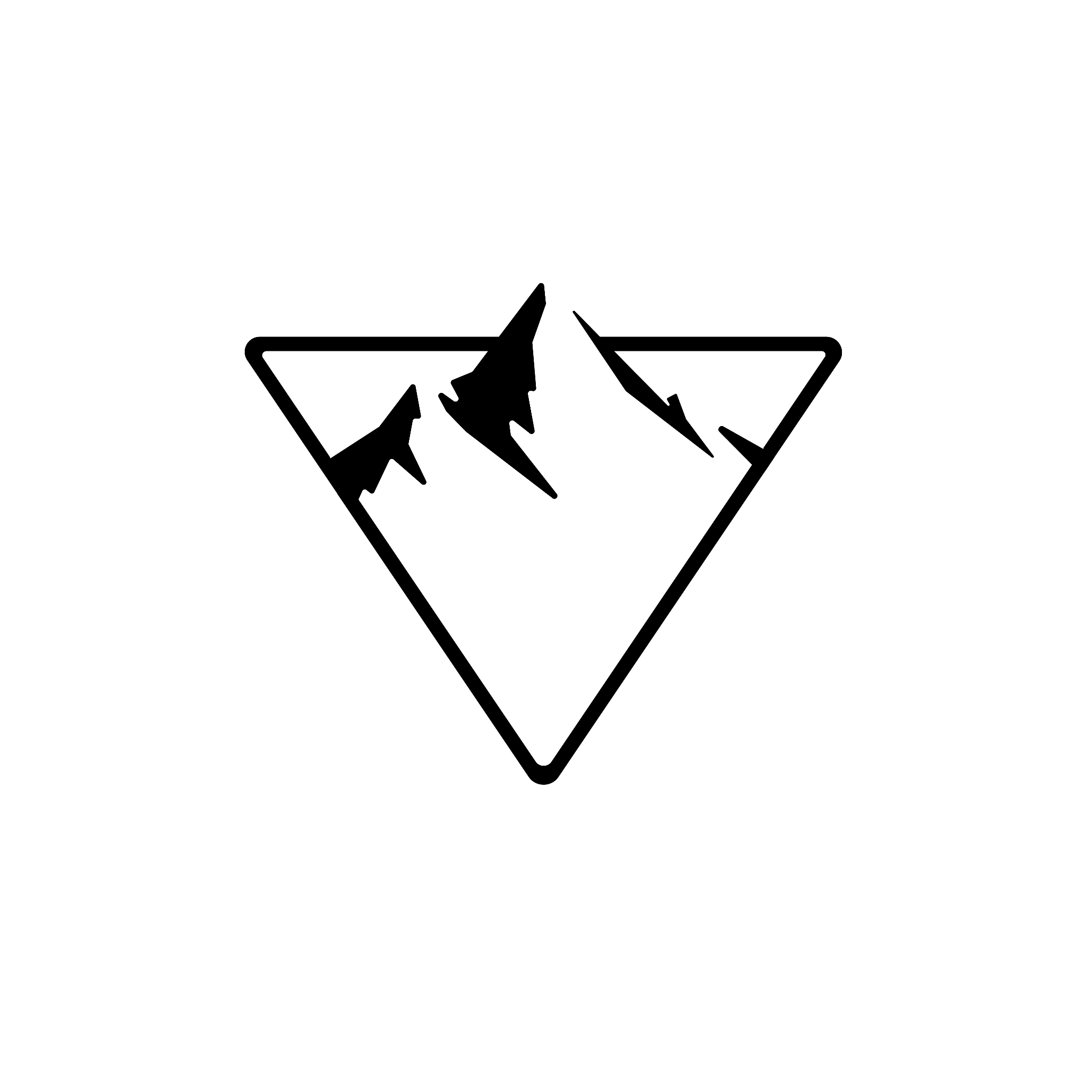 Leverage the Customer 360 Data Model
Tip #4
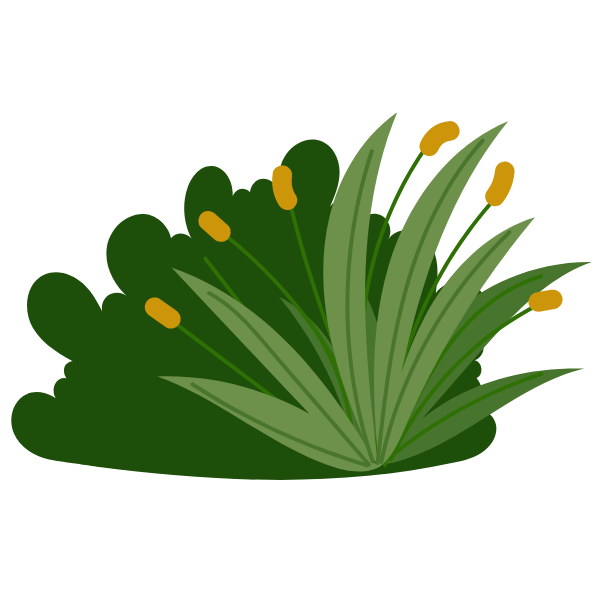 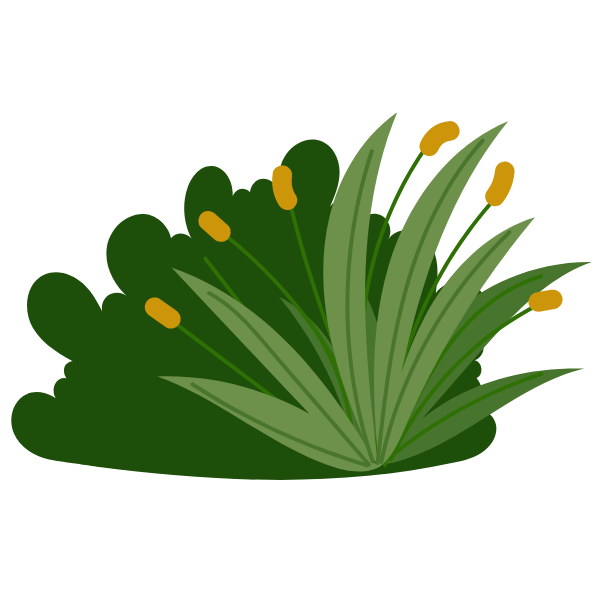 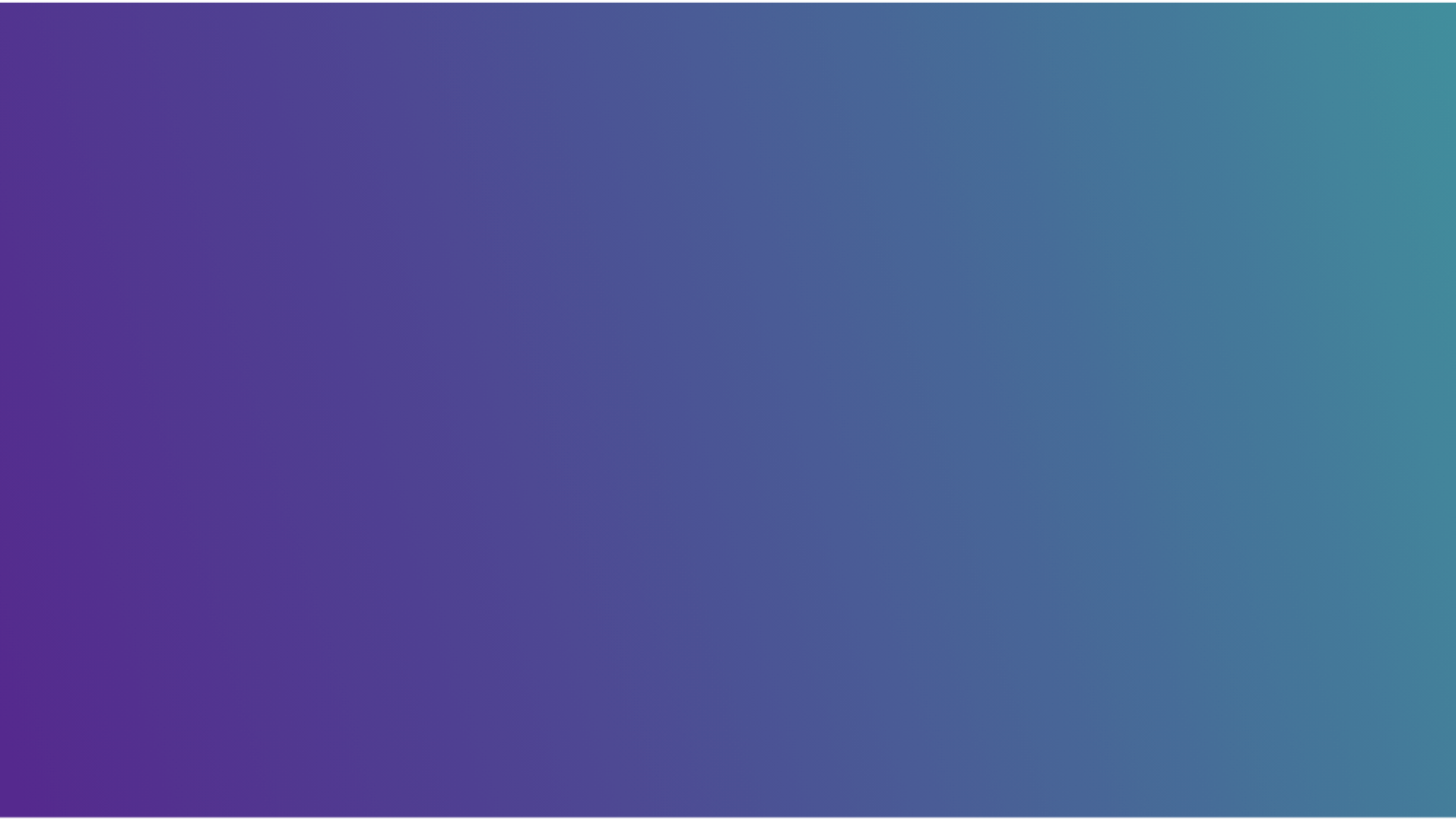 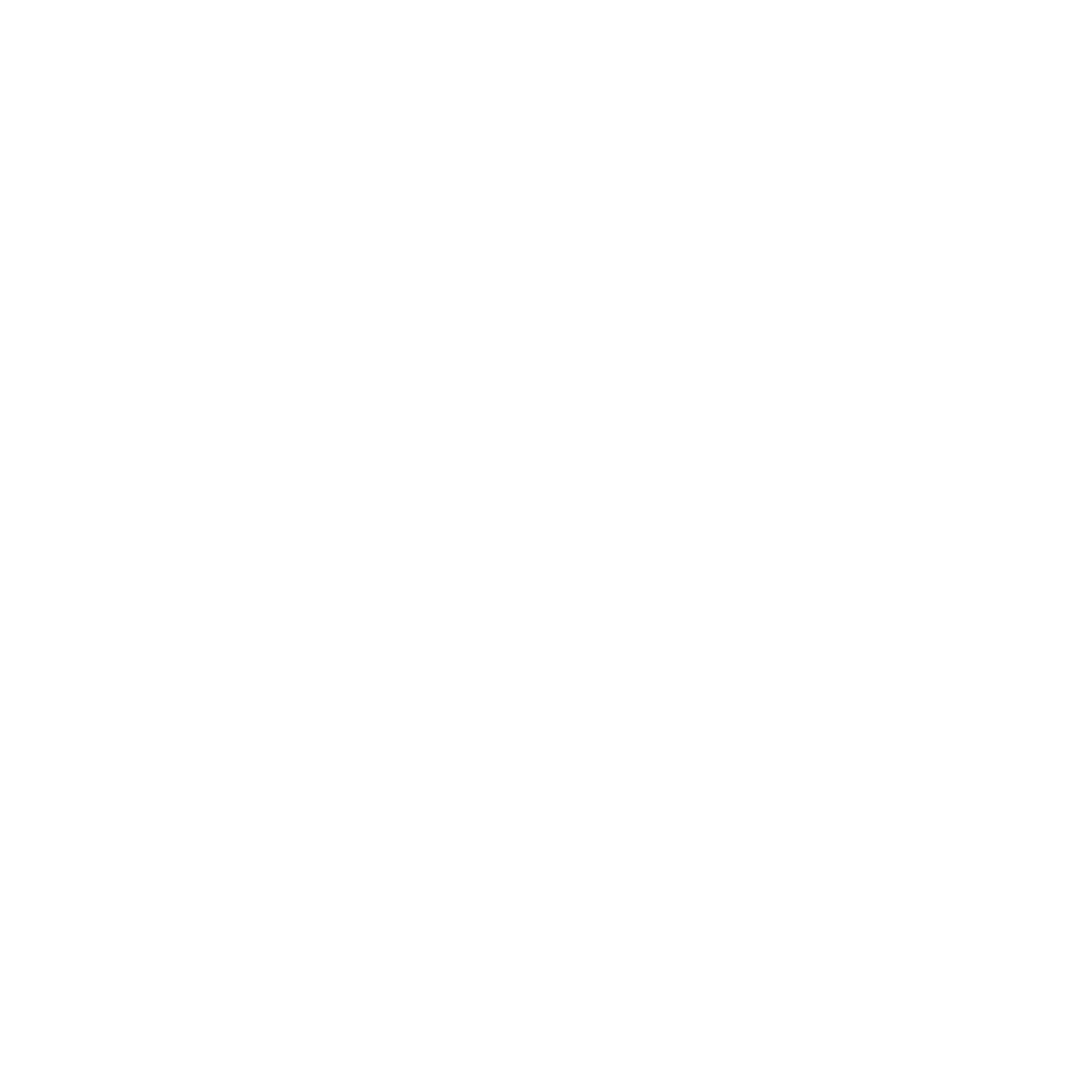 Mapping Data to the Data Model
Unlock the Value of Data by Harmonizing to the Right Data Model
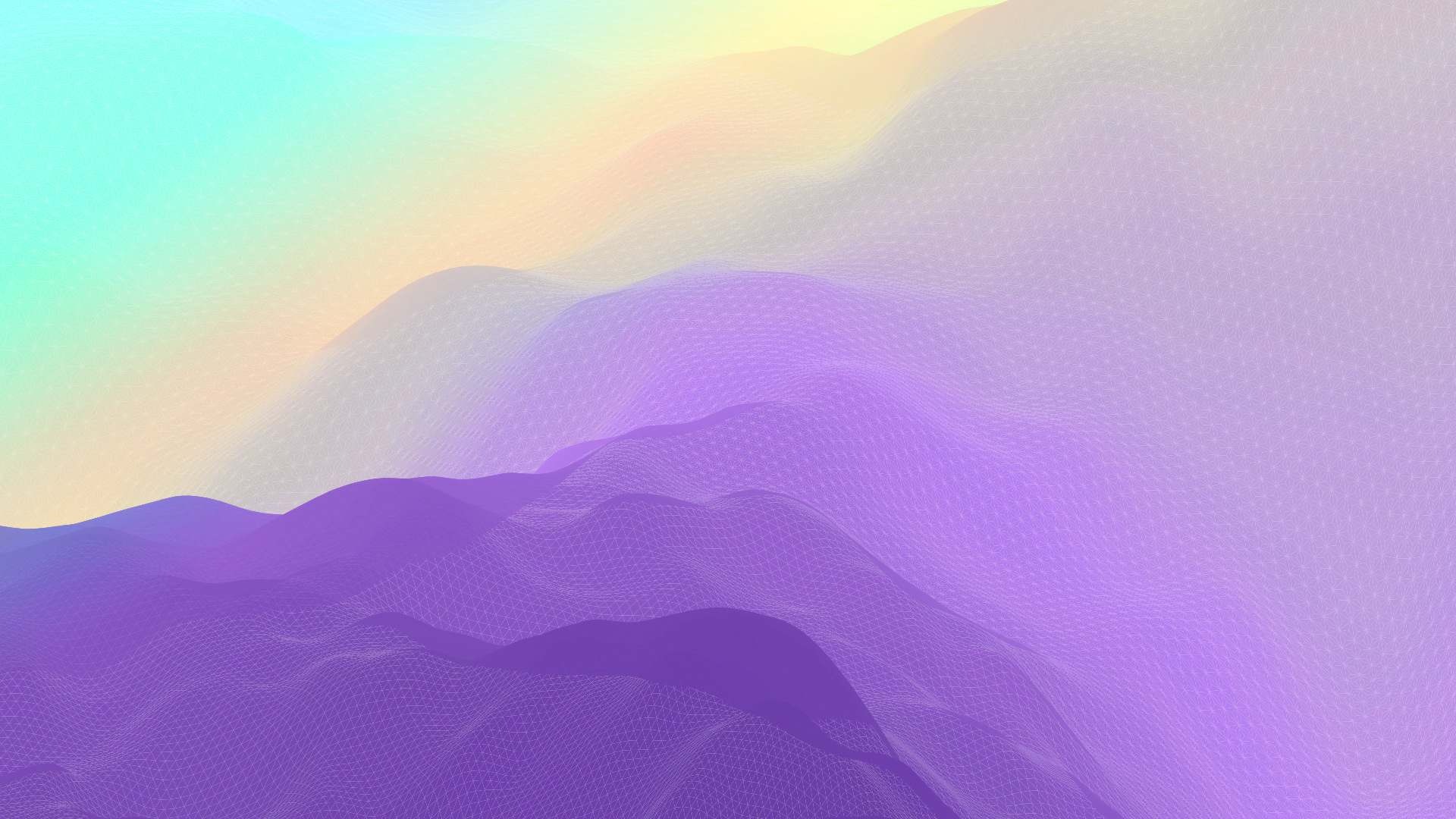 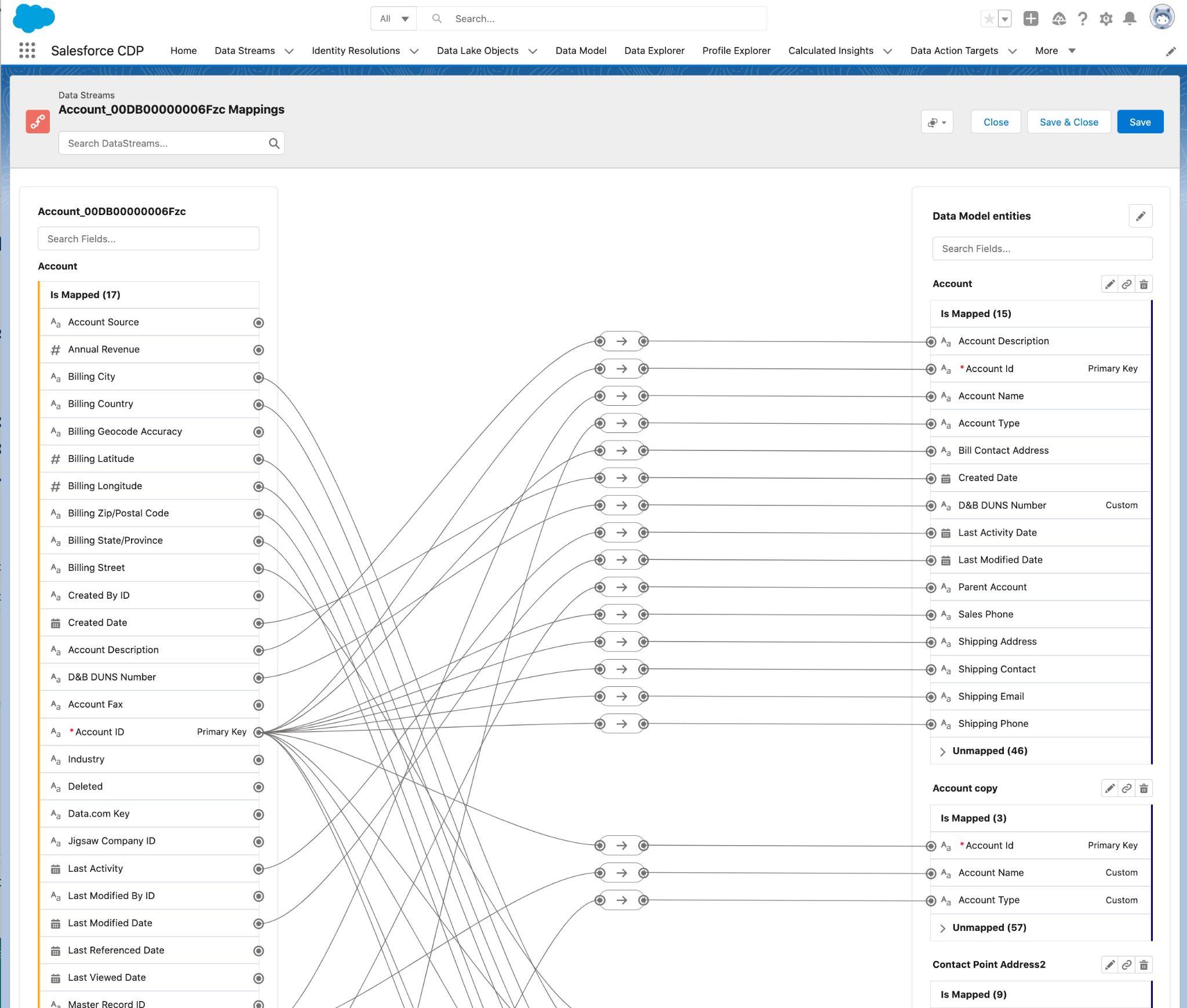 Harmonize 
Map all previously siloed data (left) onto the correct, logical objects (right) with clicks-not-code mapping 
OOTB Mapping
Automatically map data from salesforce applications & easily map data from other sources
Custom Objects and Fields
Re-configure the Data Model or create your own objects, fields and relationships to create the Data Model that makes sense for your business.
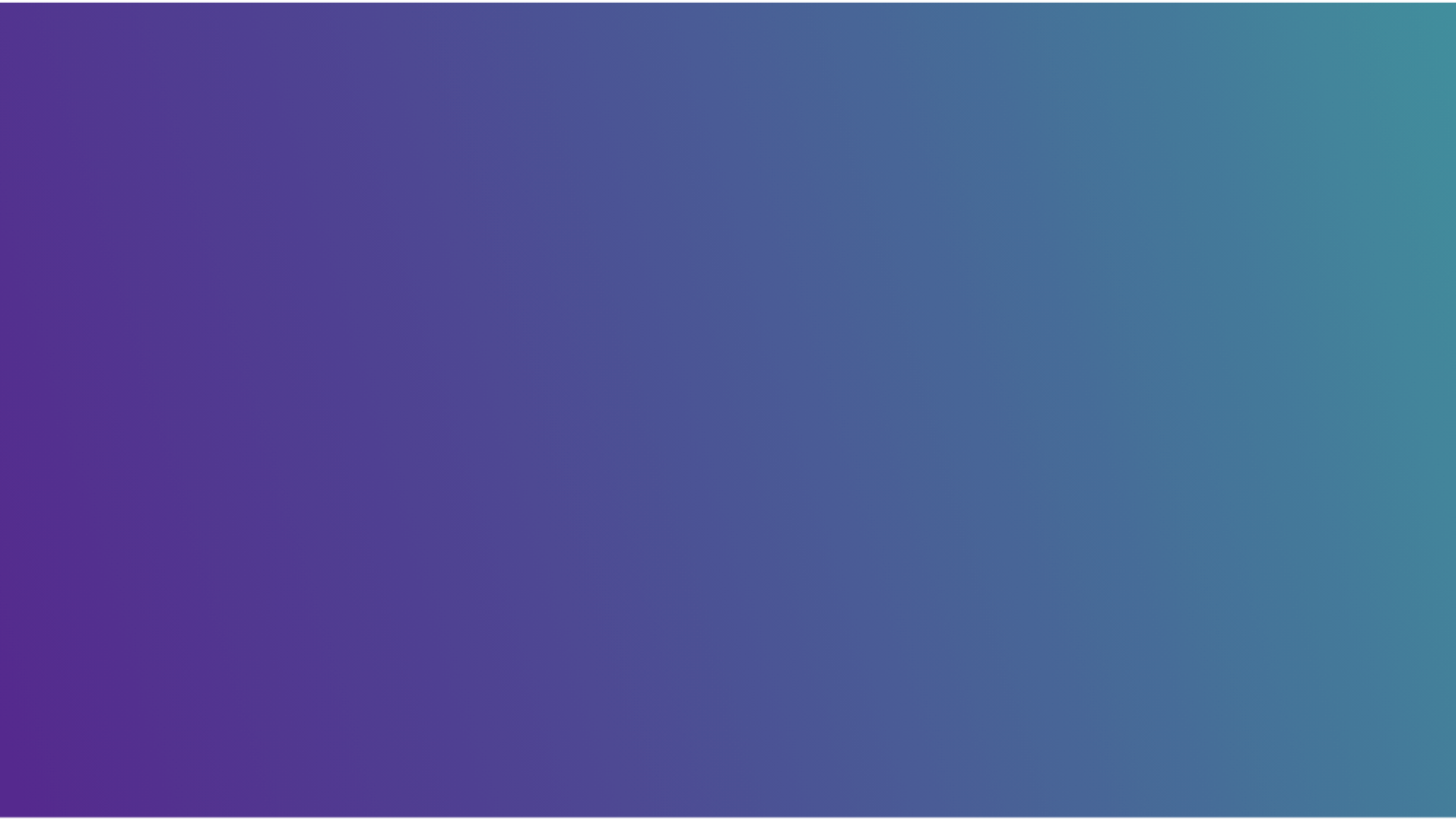 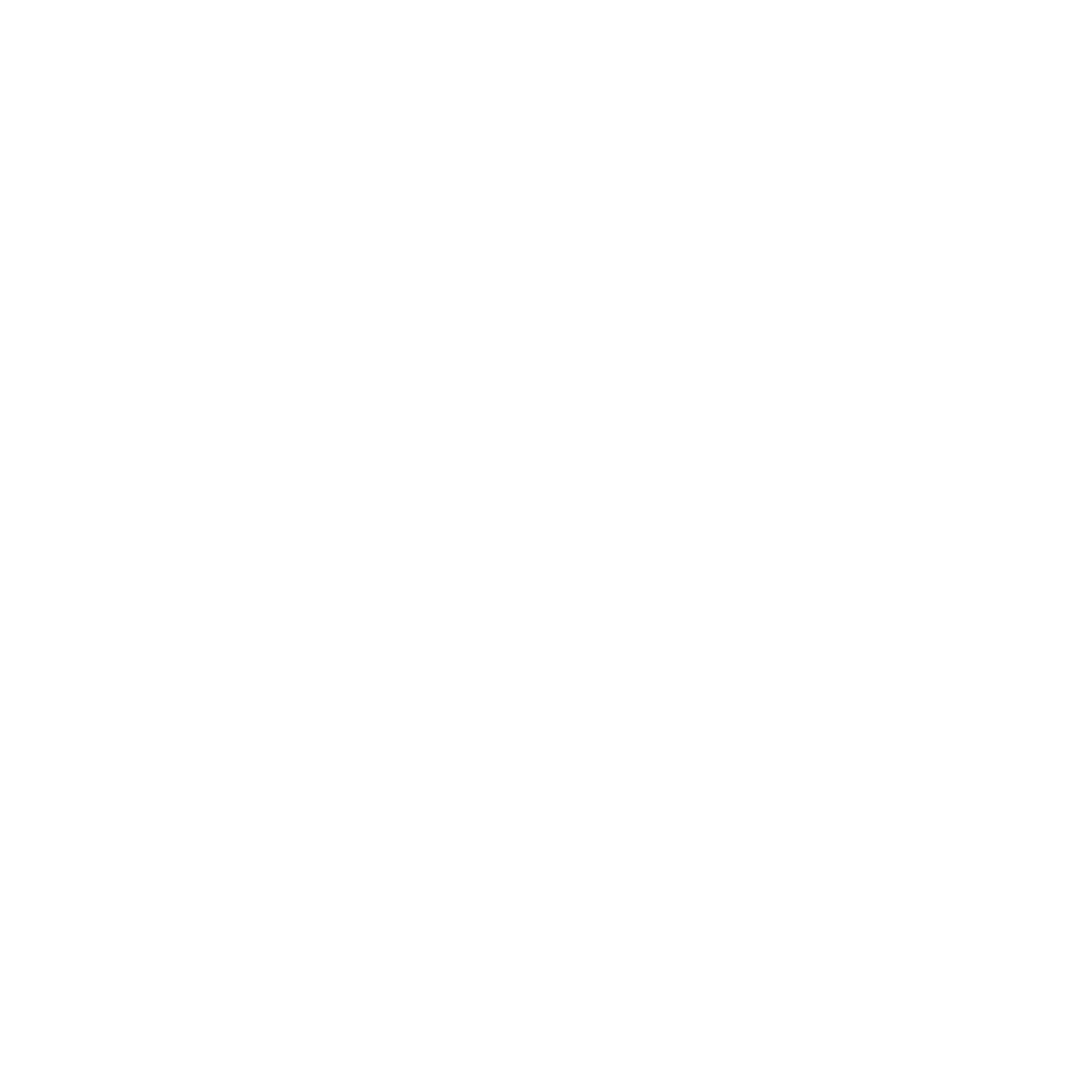 Take Your Time with this part
Do not rush into pushing 
buttons in Data Cloud
Before Mapping Your Data
Align Your Data with the Customer 360 Data Model
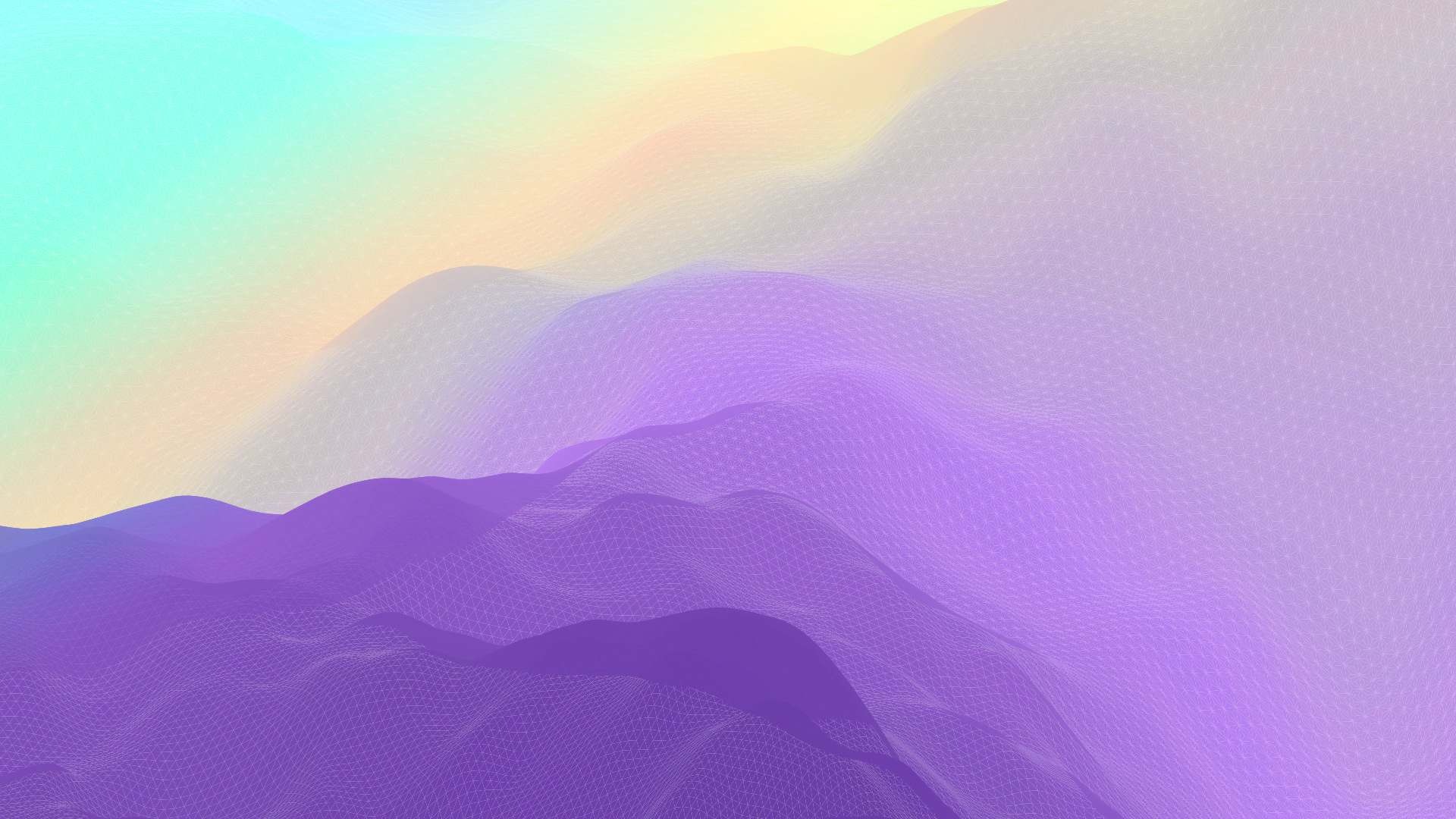 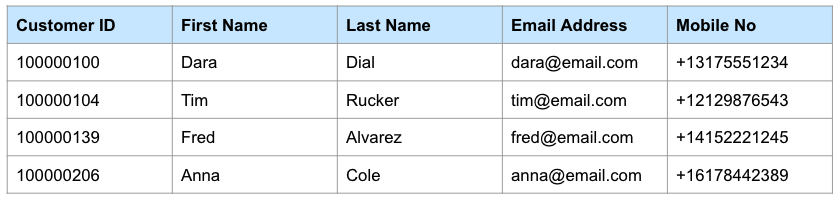 Data Cloud Data Model is normalized
Data needs to be normalized before it can be mapped
Assess & establish 
How to transform & map source data to the standard data model
Leverage Data Model Subject Areas (Party, Case, Engagement etc)
Determine Type of Data per Source System Object 
Profile vs Engagement vs Other
“Map” Source and Destination Objects and Fields  in a spreadsheet
Propose Extensions or Substitutions to Standard Data Model as needed (fields or objects)
Denormalized Data
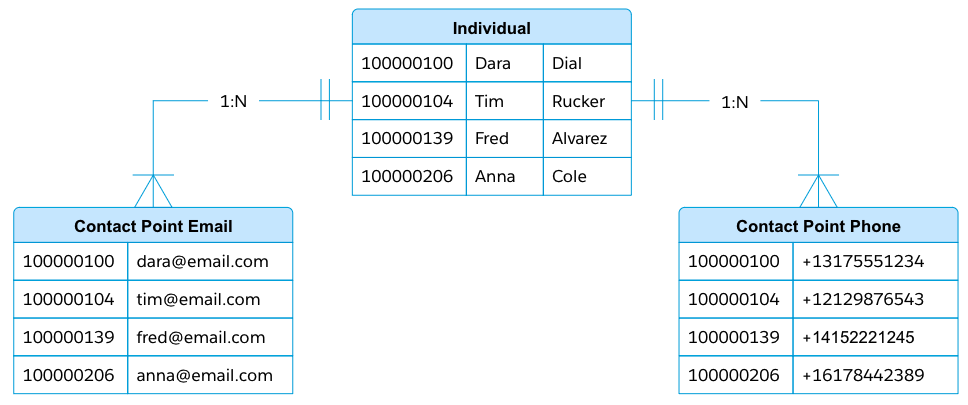 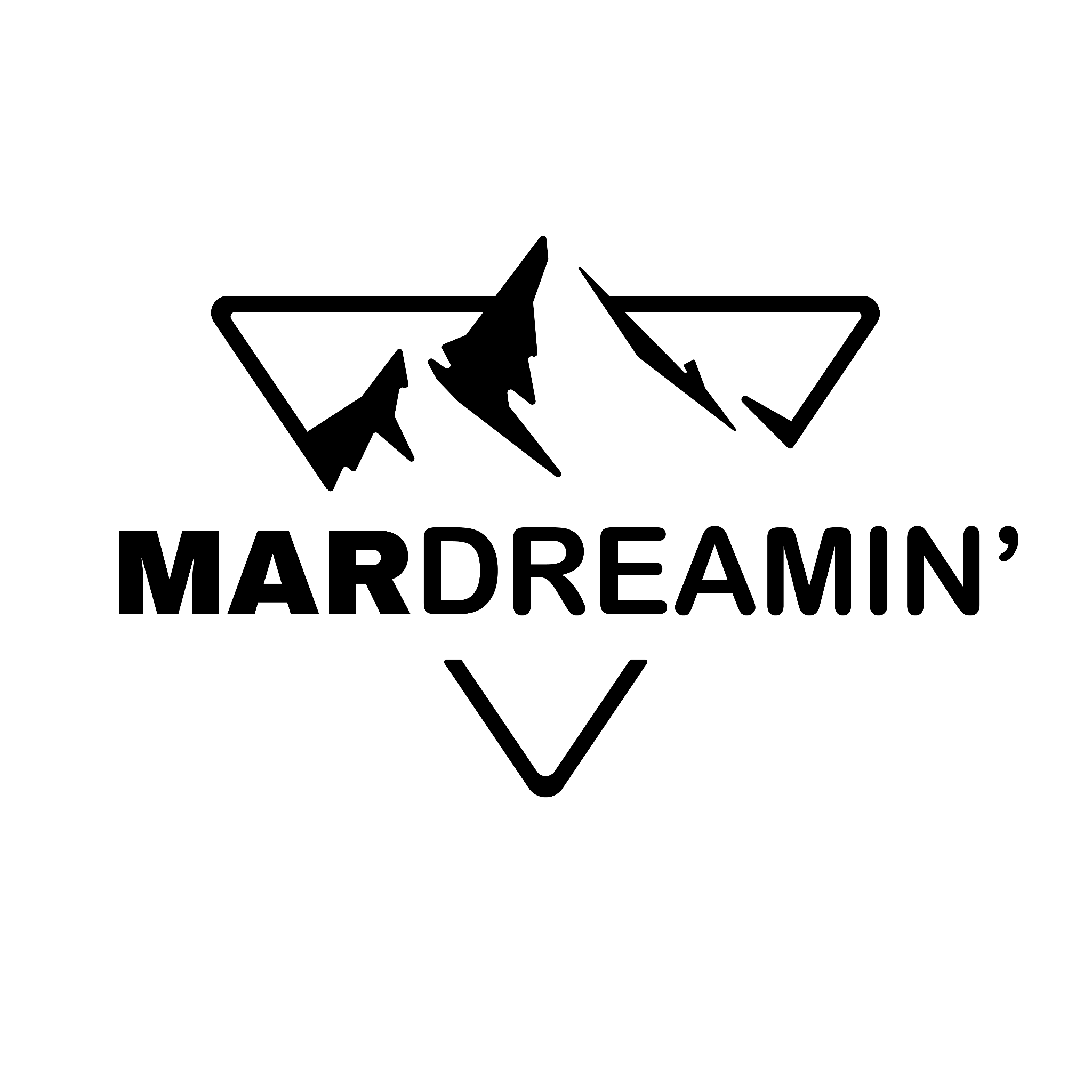 Data Ingestion & Data Mapping Mapping are Distinct Steps
Did you know?
Source data varies greatly. 

Data Cloud harmonizes them into a Standard Data Model
Different Data Sources
& Unique Data Models
Data Cloud Standard Data Model
S3 Object
(DLO)
Mapping
Data Cloud DMO
Identity Resolution
Segments
Marketing Cloud DE (DLO)
Other DMOs
Insights
Activation
Harmonization is the transformation of different data models into a common one.
CRM Objects(DLO)
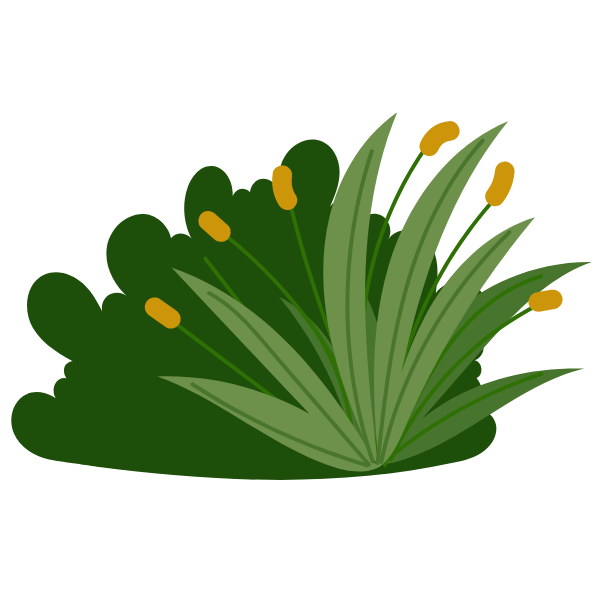 Resulting Data Cloud Value
Data Cloud Data Streams
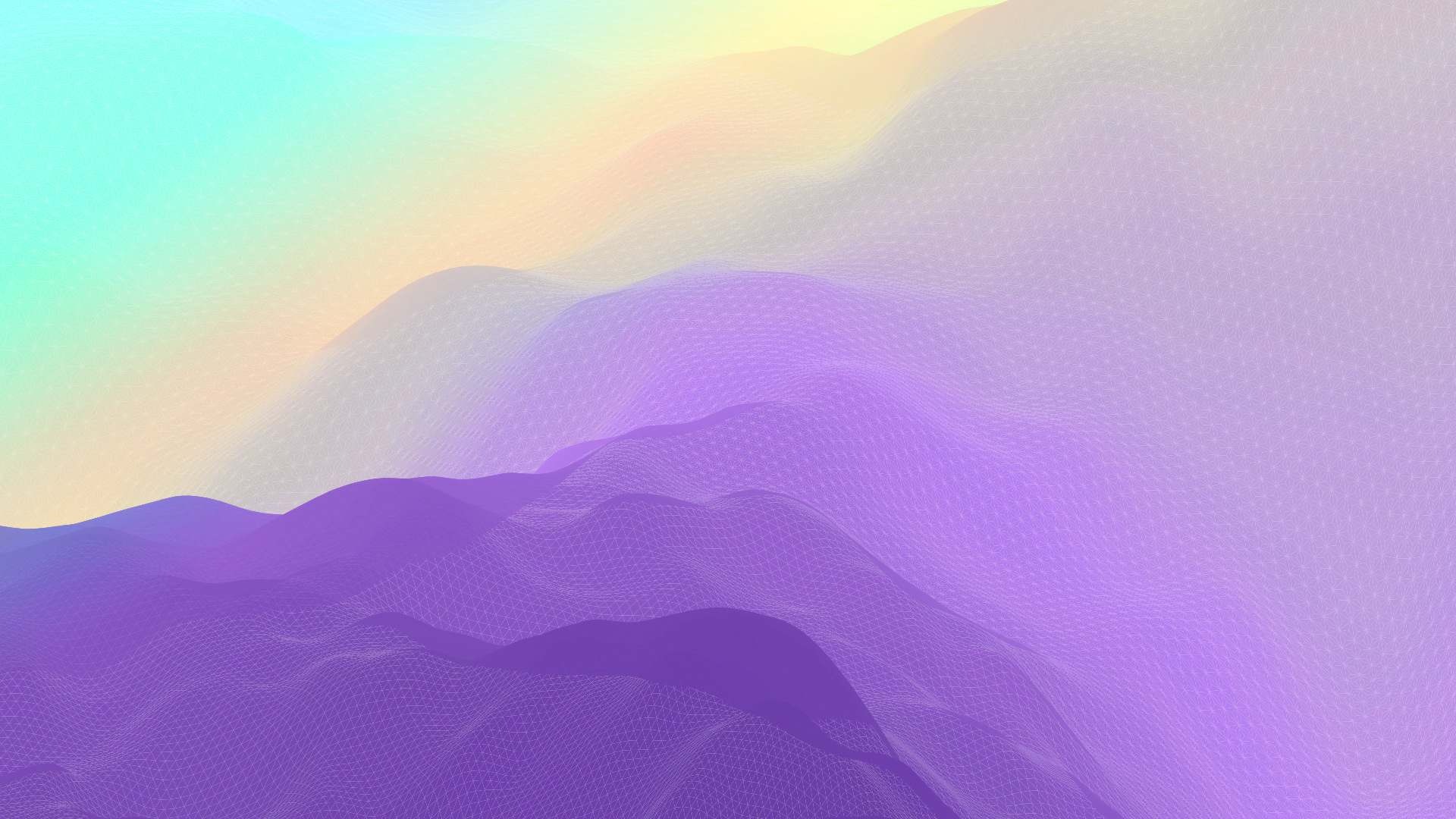 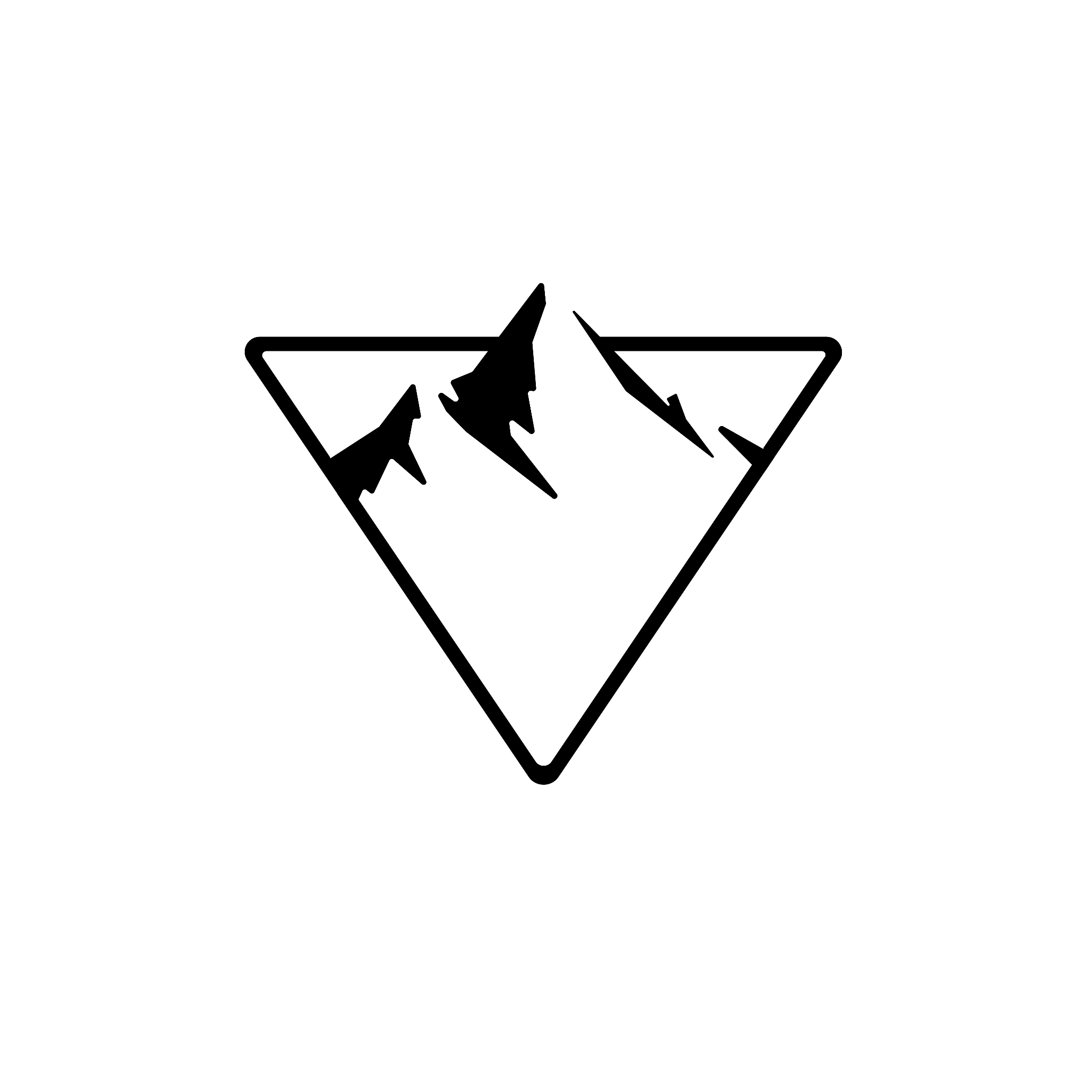 Be Intentional 
(Action your Data)
Tip #5
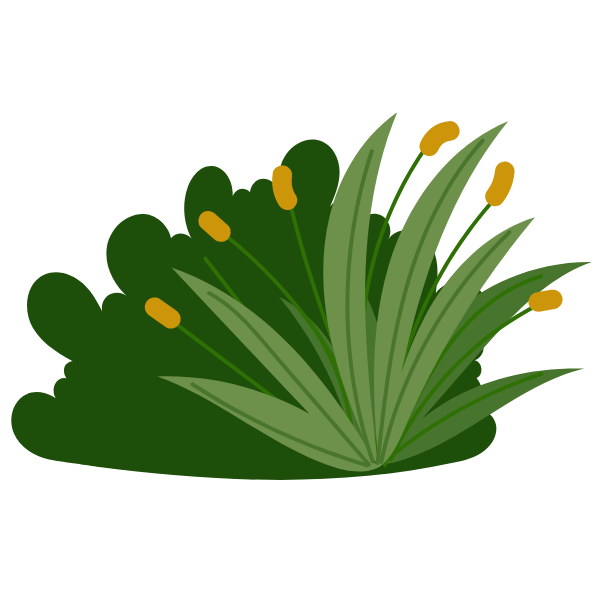 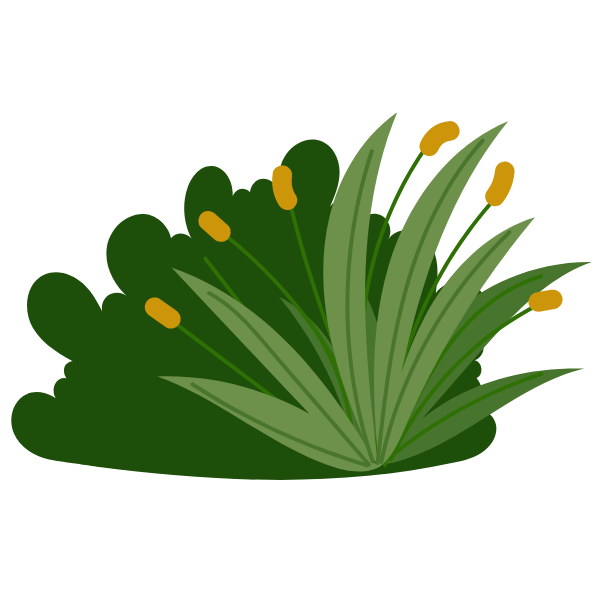 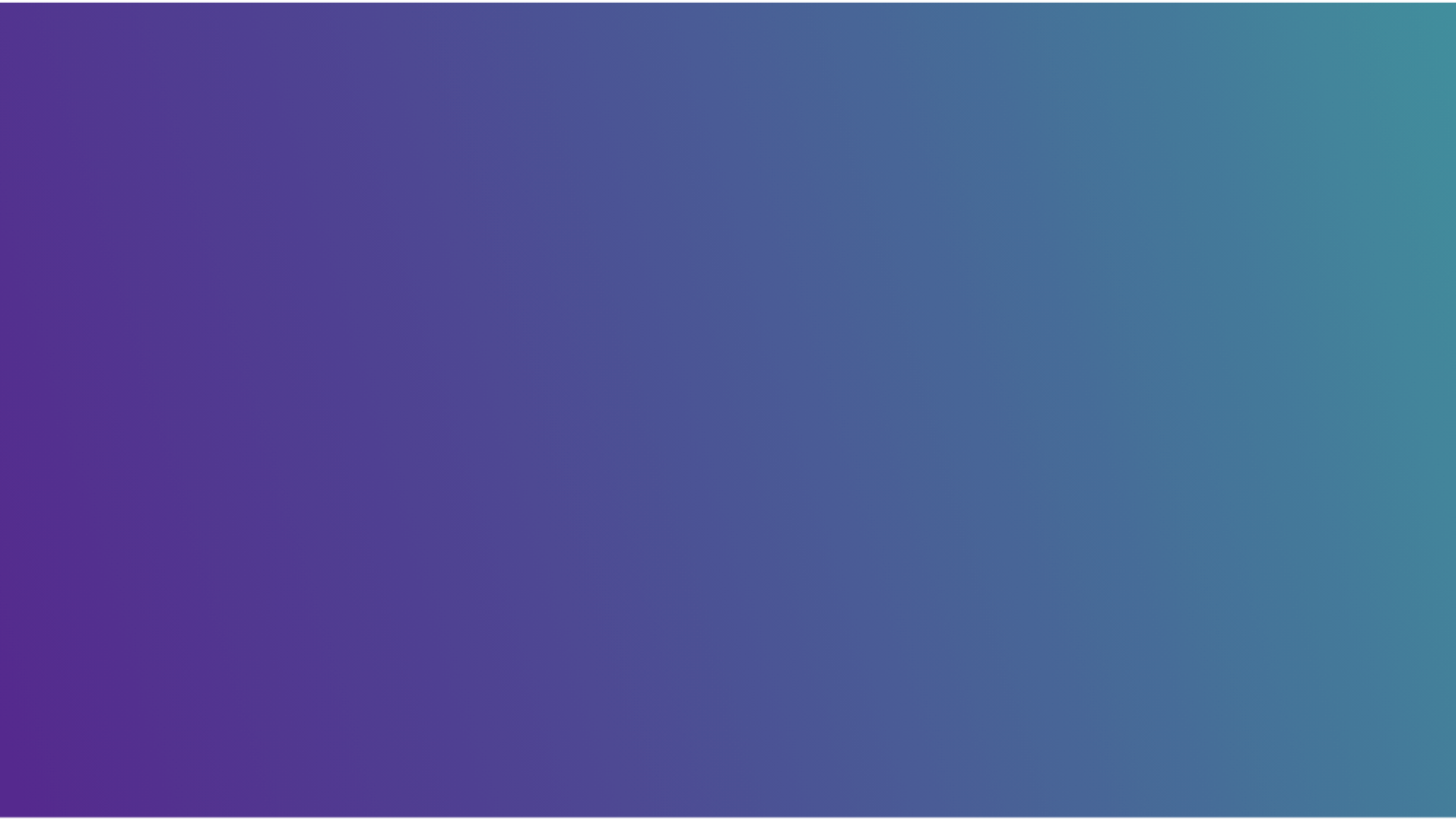 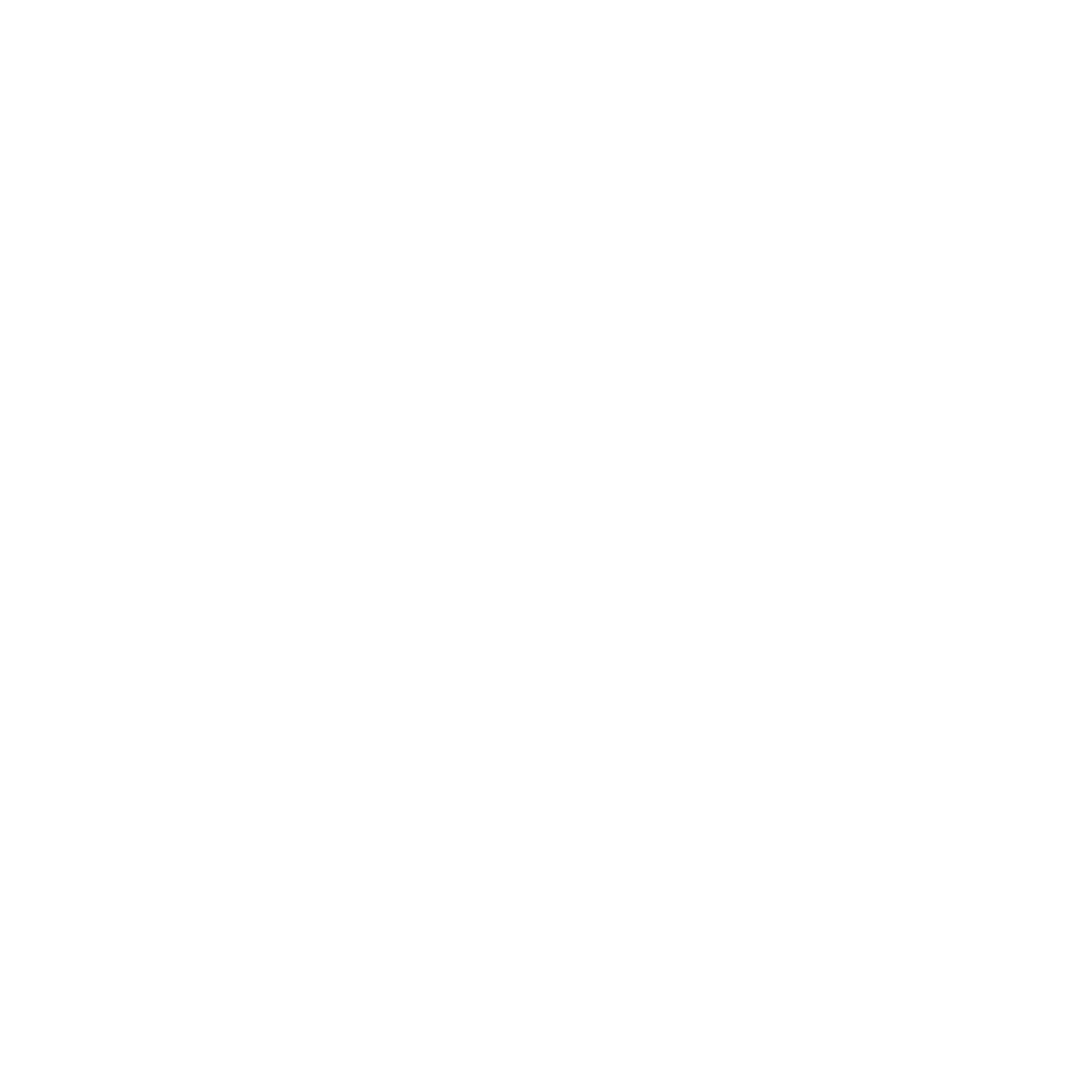 Action Your Data
Be Sure to Align Your Choice to the Use Case
Deliver Predictions
 Einstein Studio - 
Bring Your Own AI using Amazon Sagemaker
Analyze Data & Enhance Data with Insights 
Calculated Insights 
Tableau 
Marketing Cloud Intelligence
Act On Your Data
Segmentation 
Activation 
Data Actions
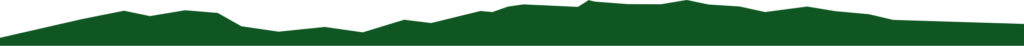 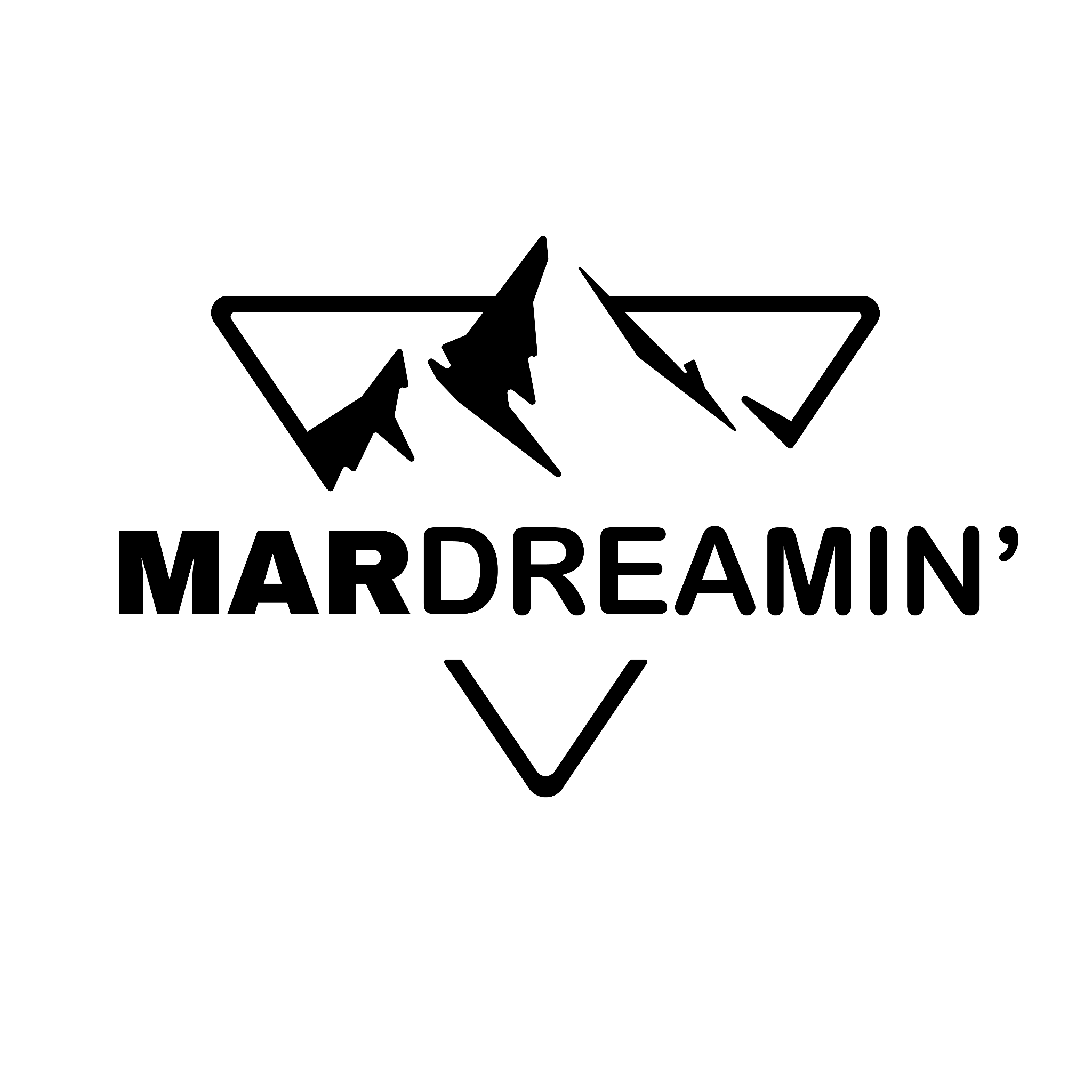 Data Actions (“Action” your data in real time) 
Drive real time actions on your Data Cloud data
Did you know
Any object or Insight can be actioned in real time via 
Data Actions
Action Rules(optional)
Data Cloud Object
Send Email
Chatter Post
Mobile & Web SDK
Data Cloud Data or Insights
In App - Mobile Notification
Desktop Notification
Insights
Data Action
Slack Message
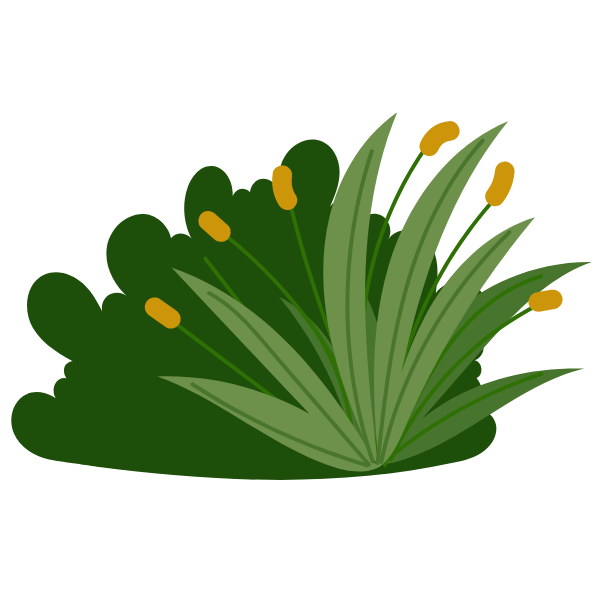 Streaming Data
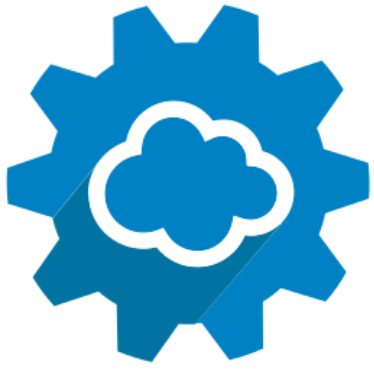 Log Custom Platform Event
Enrichment(optional)
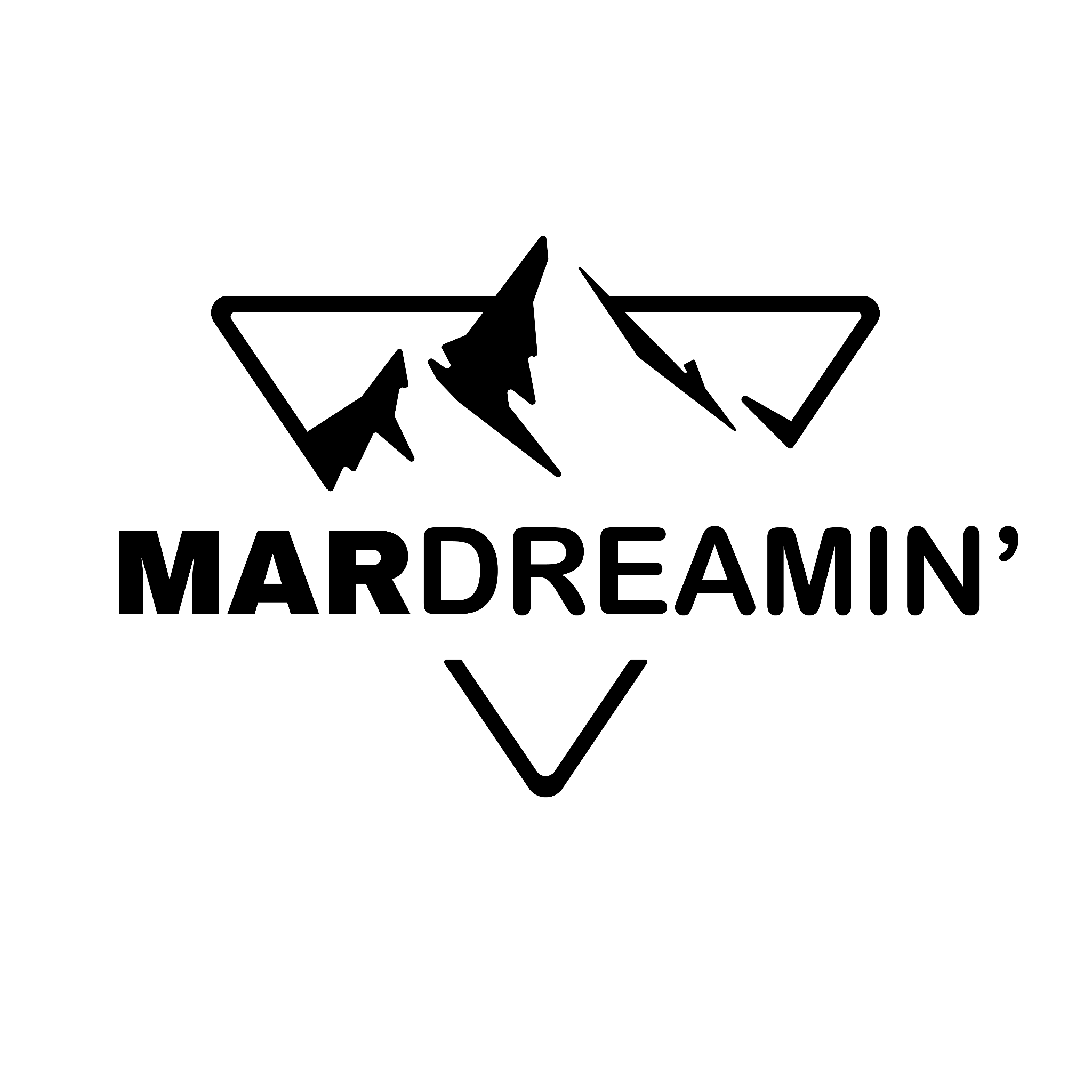 Activation vs Data Action
Activation
Data Actions
Publishes Segments to Activation Targets (S3, SFTP, External Platforms, SFMC)
Focused on activating a Segment with relevant profile attributes and metrics
Translates Data Cloud IDs to activation targets with the right contact point, append attributes and insights etc.
Activation of large segments with millions of profiles 
Typical user:  Marketer
Sends alerts/events to Targets (Salesforce Core, Webhook) based on real time Data Changes or Insights
Event driven automations and data integration
Focused on near real time events and Insights at channel, product, account, service, individual etc.
No historical data or additional context
Typical users:  Data aware specialist / architects and data engineers
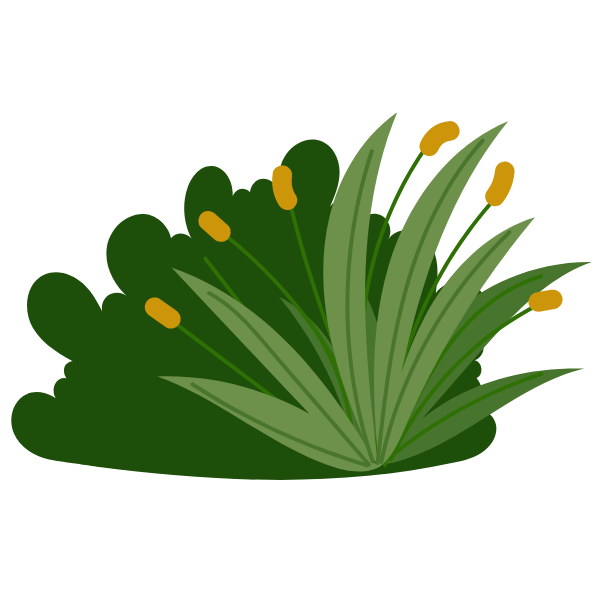 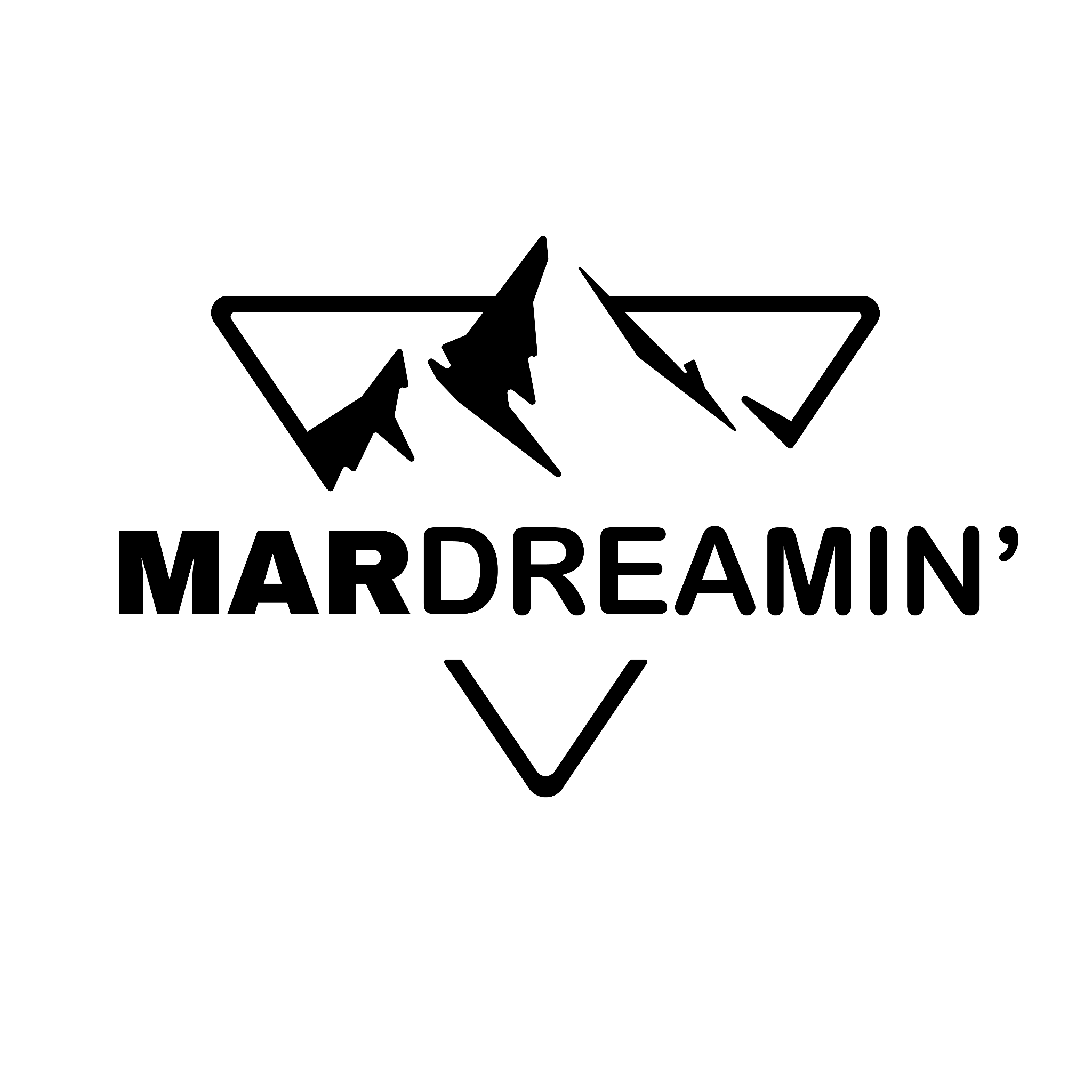 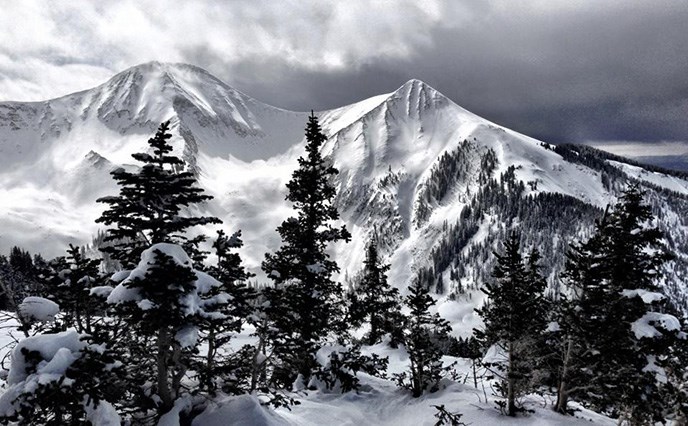 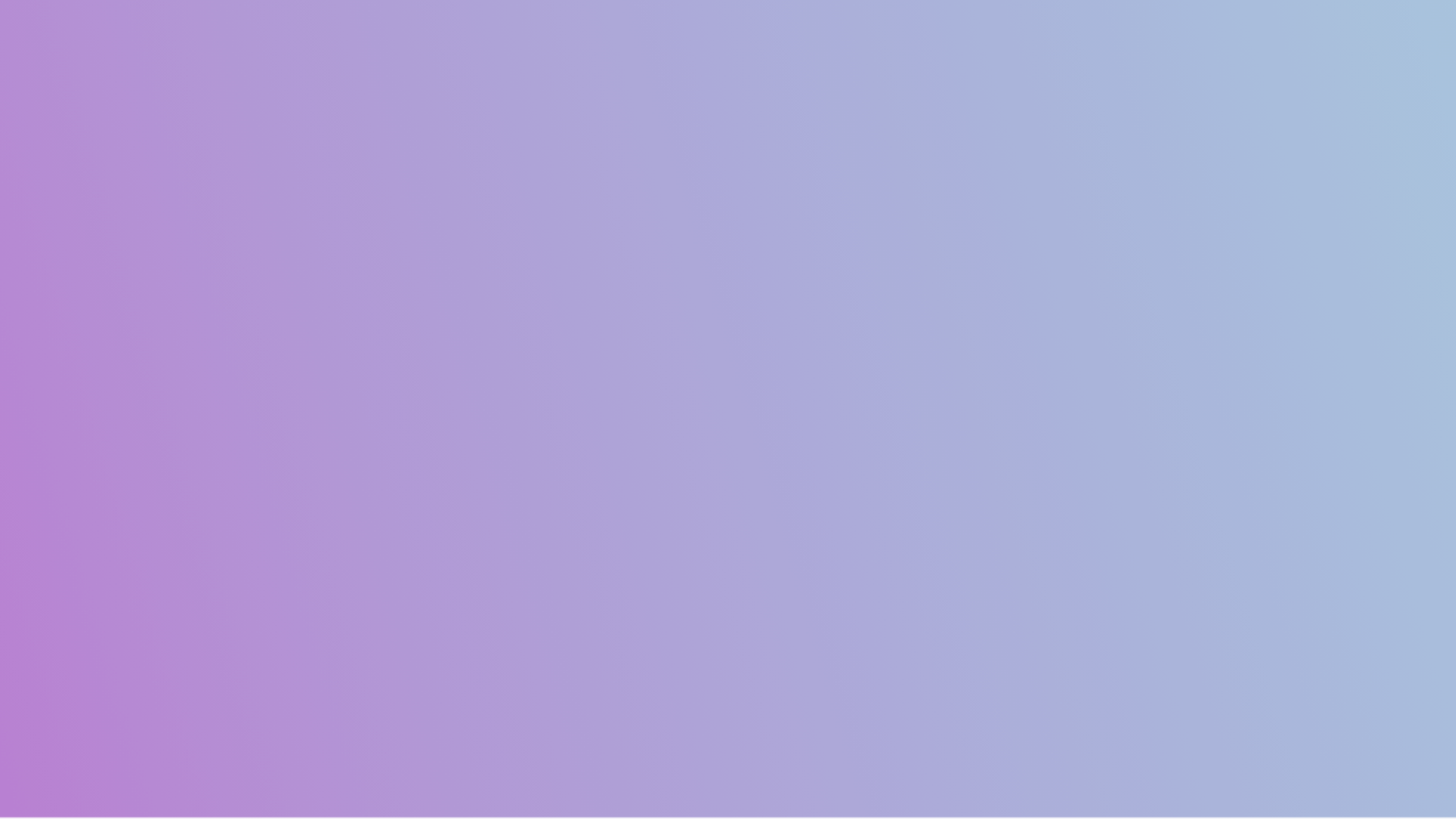 1- Use Cases
Top 5 Tips Recap
Be Clear on what should & what should not be done in Data Cloud
2- Be Intentional
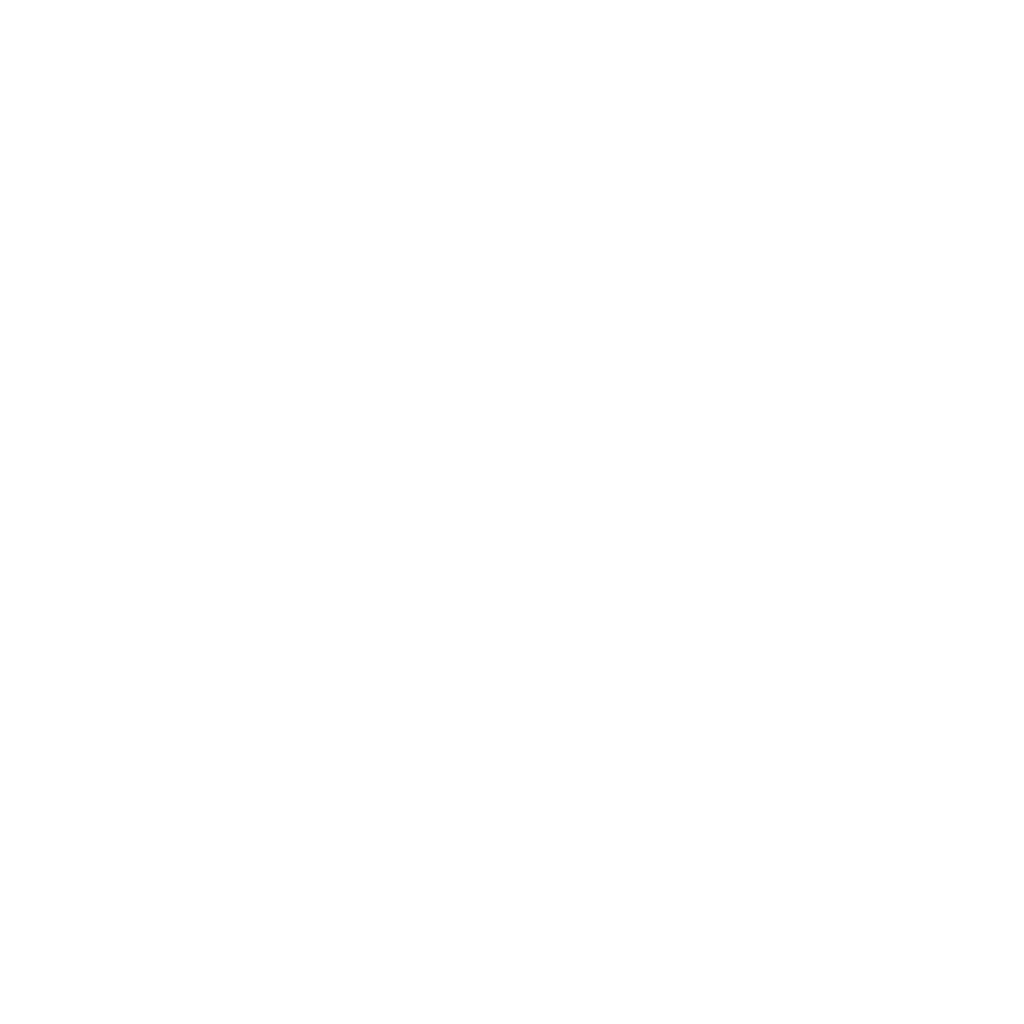 How to Action your Data / Relate to the use case
3- Organizational Alignment
Break out of Organizational Silos / Spend Time Auditing Source Data
4- Identity Success Metrics
Business KPIs / Operational Efficiency
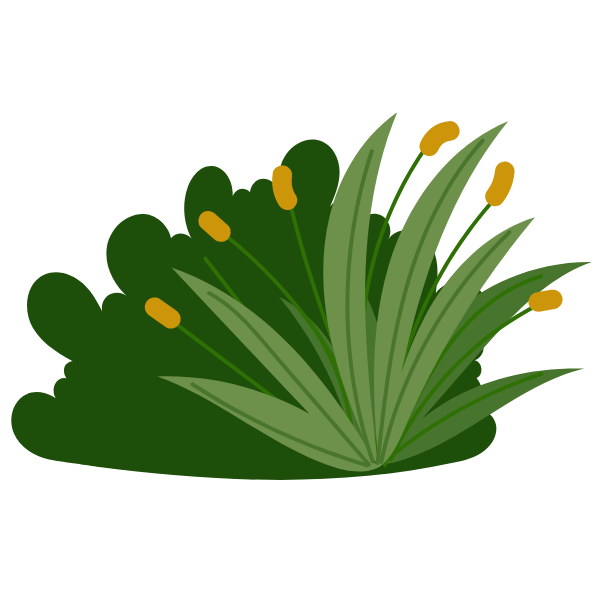 5- Customer 360 Data Model
Bonus Tip
Leverage the Experts
Align your data to the Customer 360 Data Model - Take your time
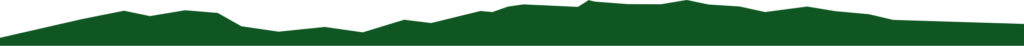 Tip 6 - Leverage the experts
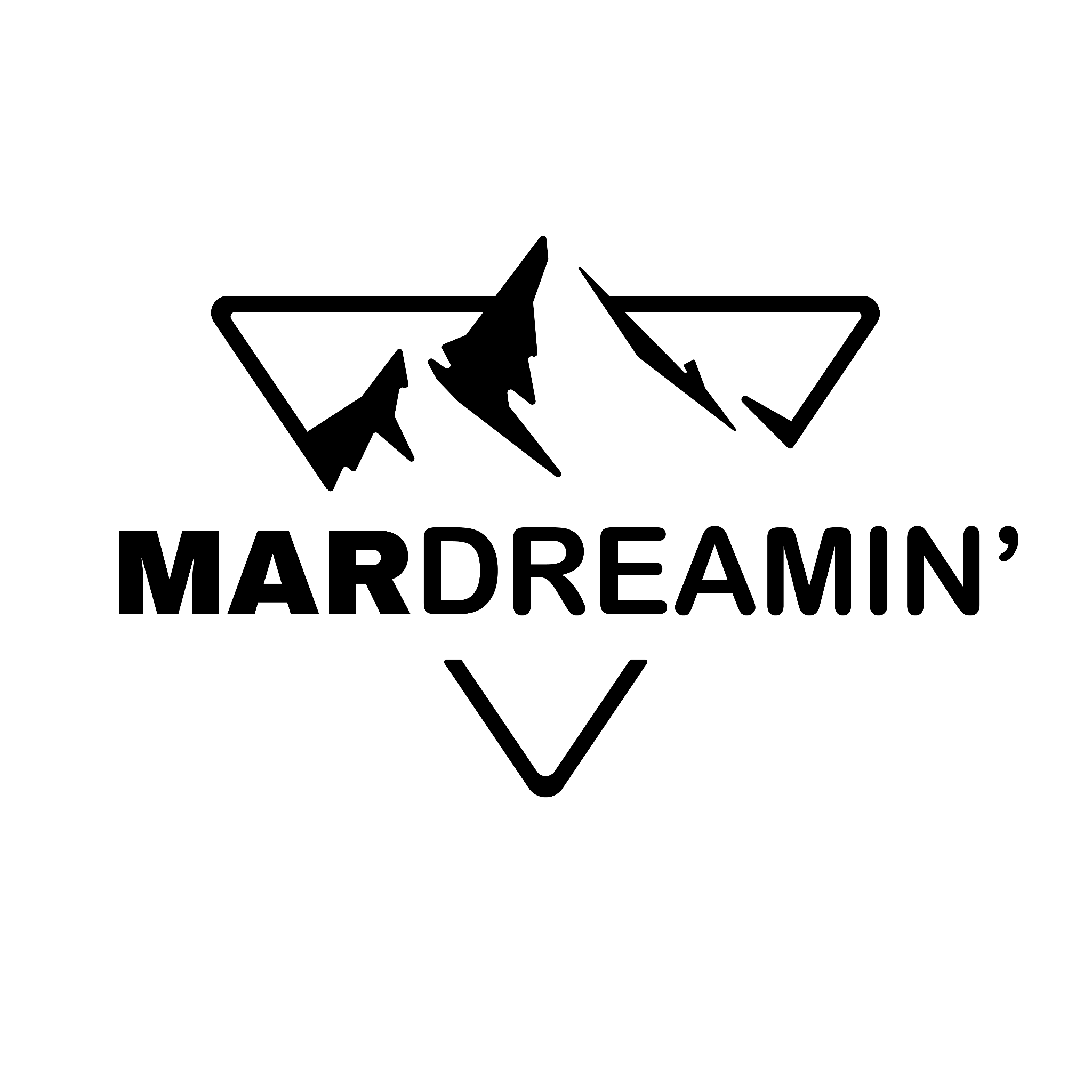 Trail Map for Data Cloud
Partner with Implementation
Self-learning
Hands-on training
All stakeholders to access instance and get to know your instance in depth
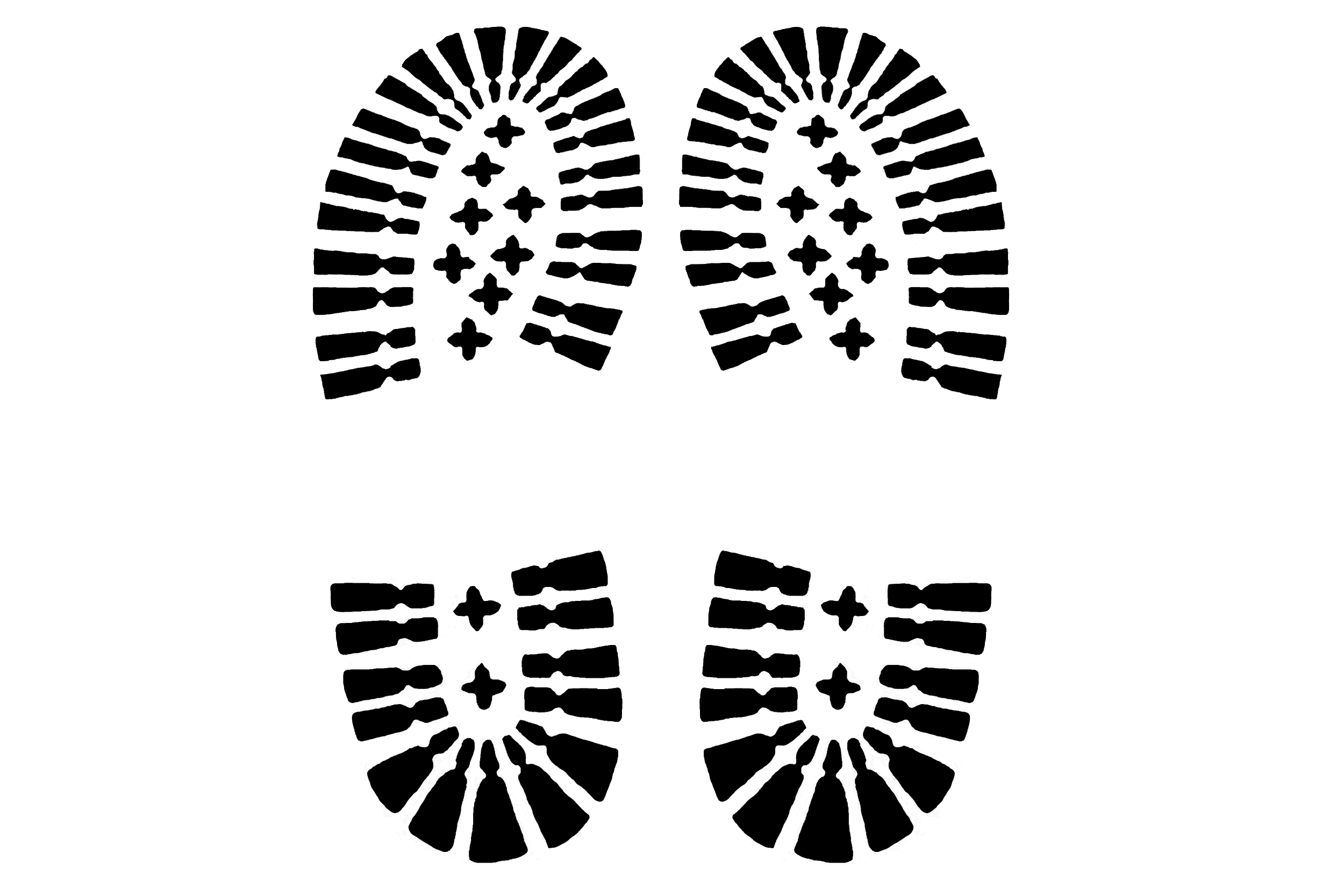 Partner with Account Success
Success Review
Check-in on progress!
Partner alignment on implementation goals
Discuss your business value map and use case roadmap draft
Planning for Success
Best practices for value and use case mapping
Build and launch your use cases
Create first segments and activate them
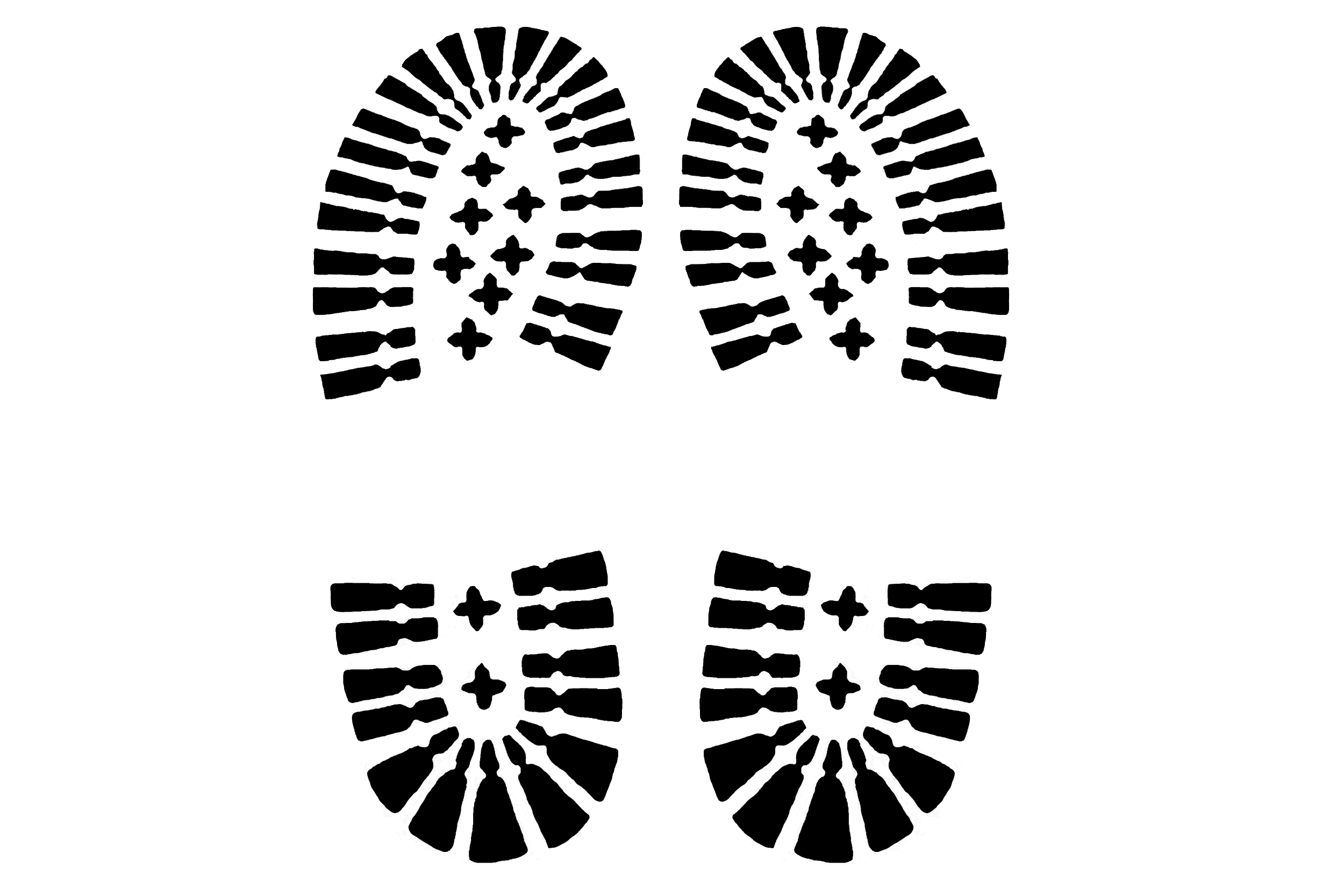 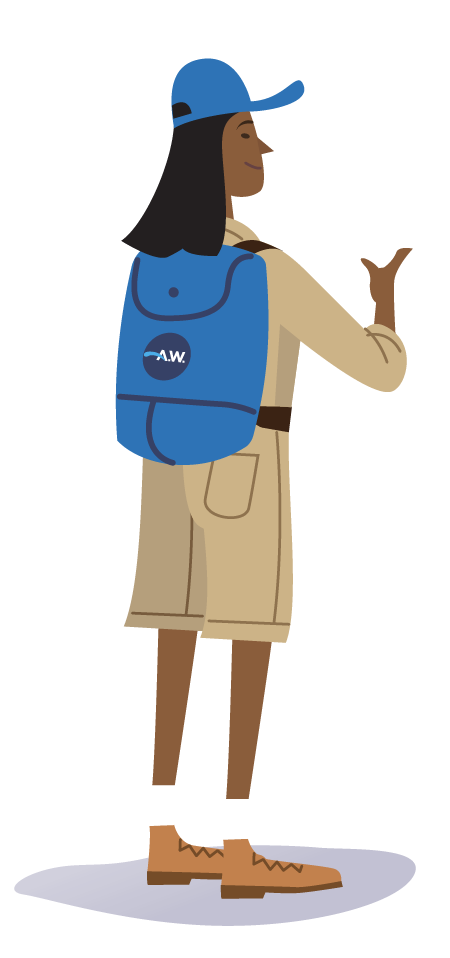 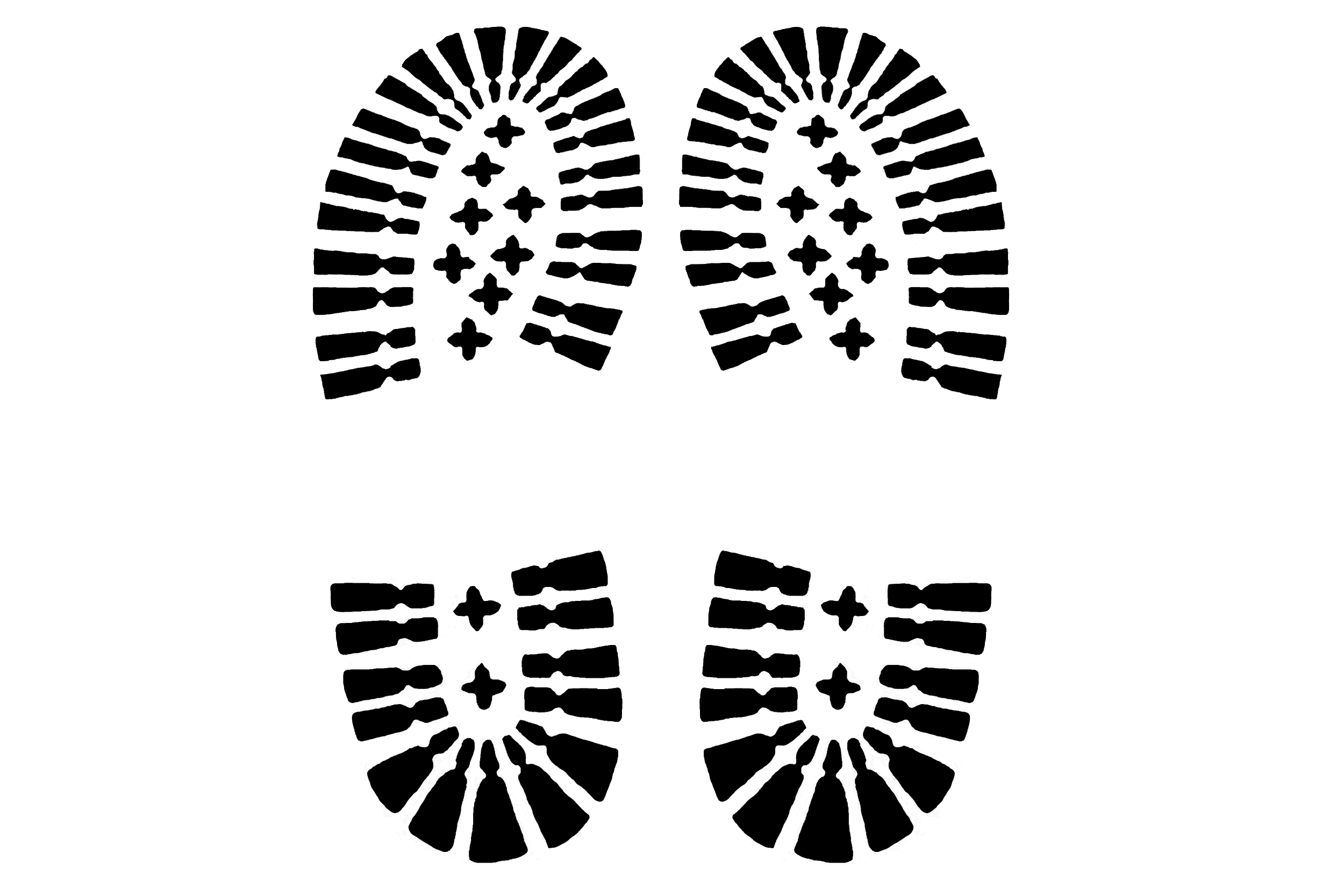 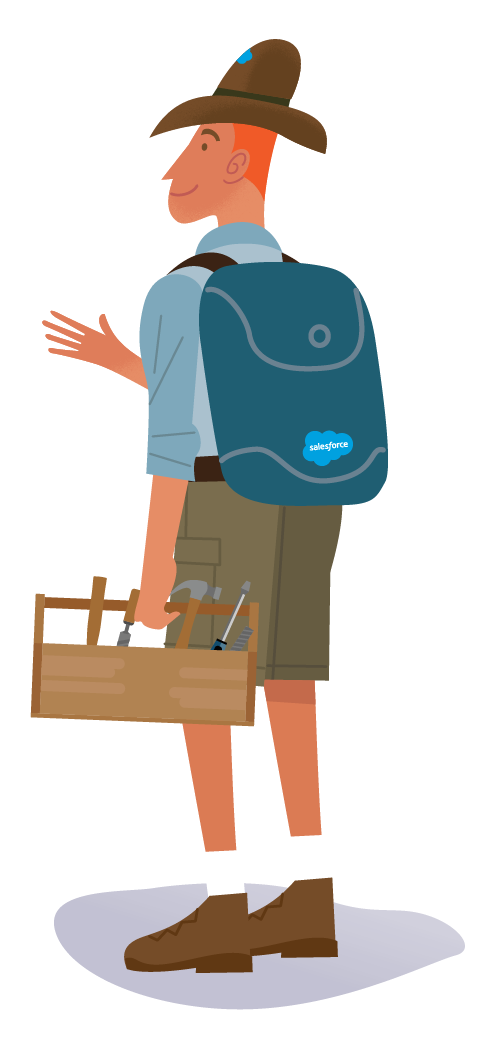 Review your implementation
Confirm if existing implementation matches your use case plan or needs adjustments, or vice versa
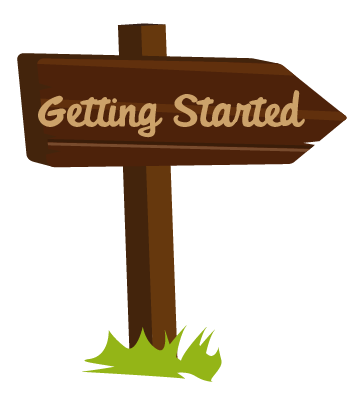 Review your first results
Share initial learnings
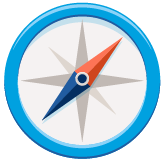 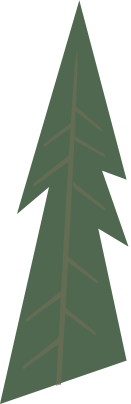 Implementation Considerations Review the resources  and the documentation available to you.
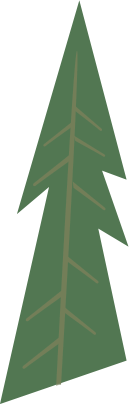 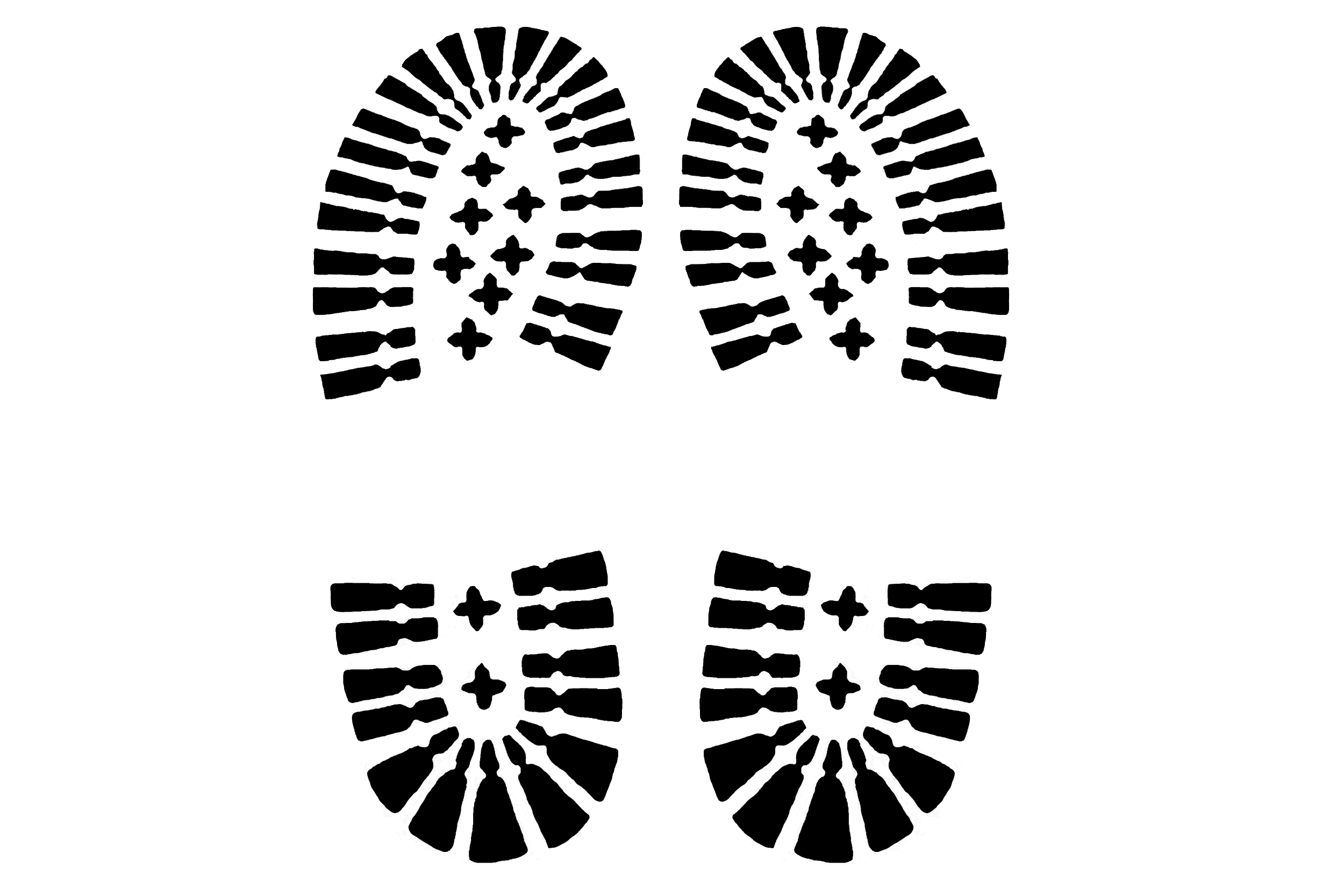 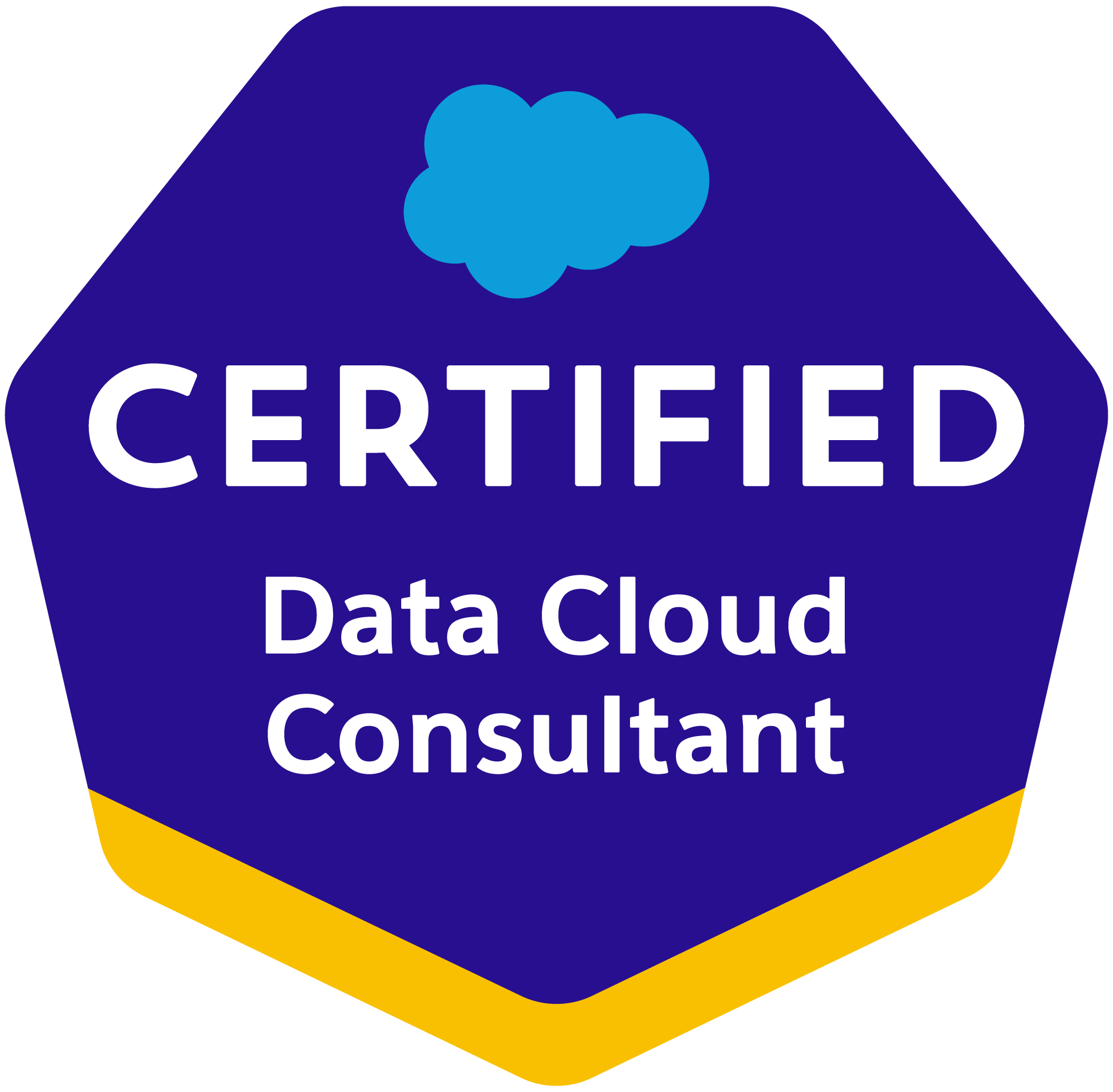 Optimize for Success
Best practices for use case optimization
Document Business requirements
- Identify Data sources and integrations 
- Confirm requirements
- Define your audience segments strategy
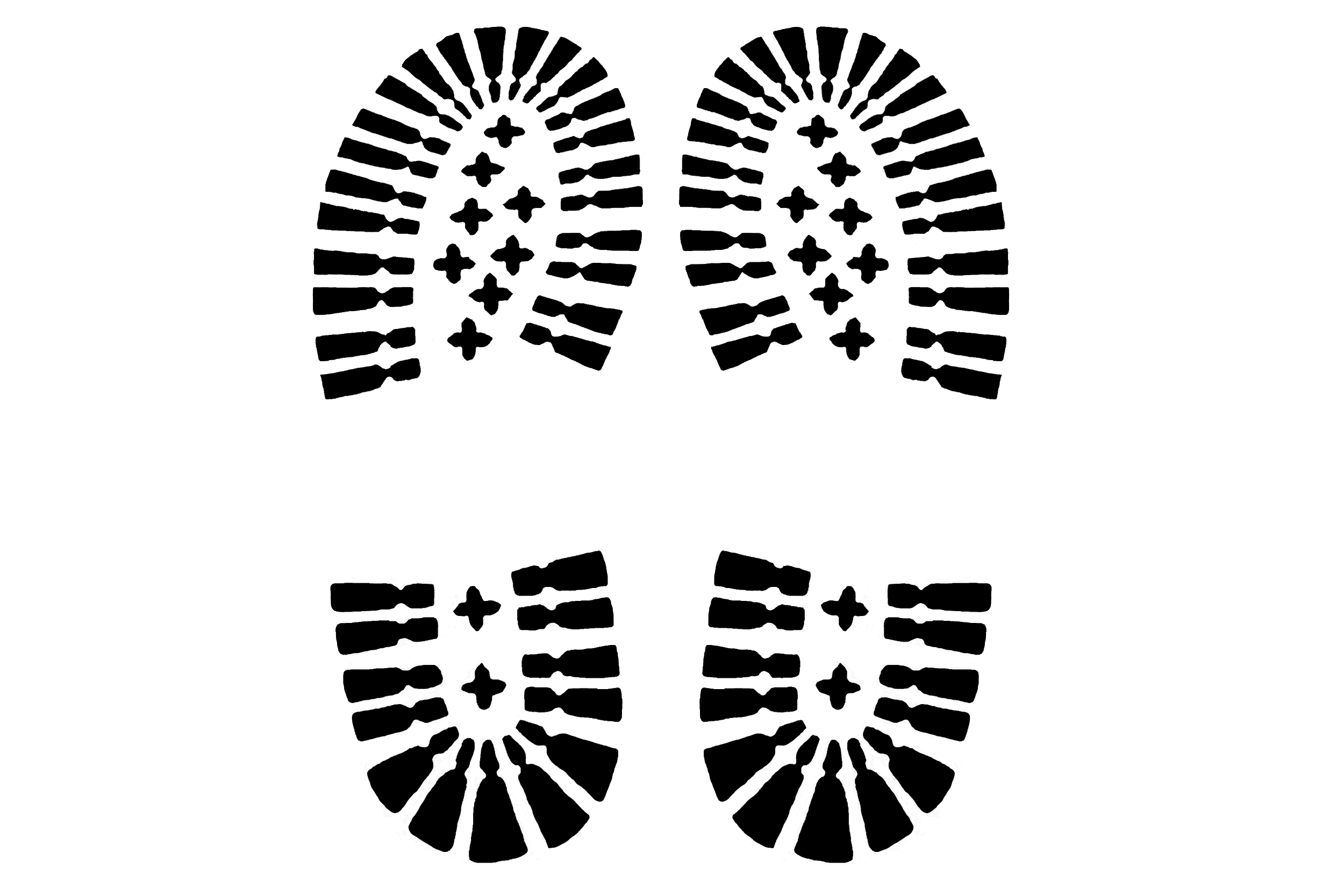 Watch the Prepare for Implementation Video and go through the Trails on Trailhead
Continue Your Journey!
Check here for new feature announcements and release notes.
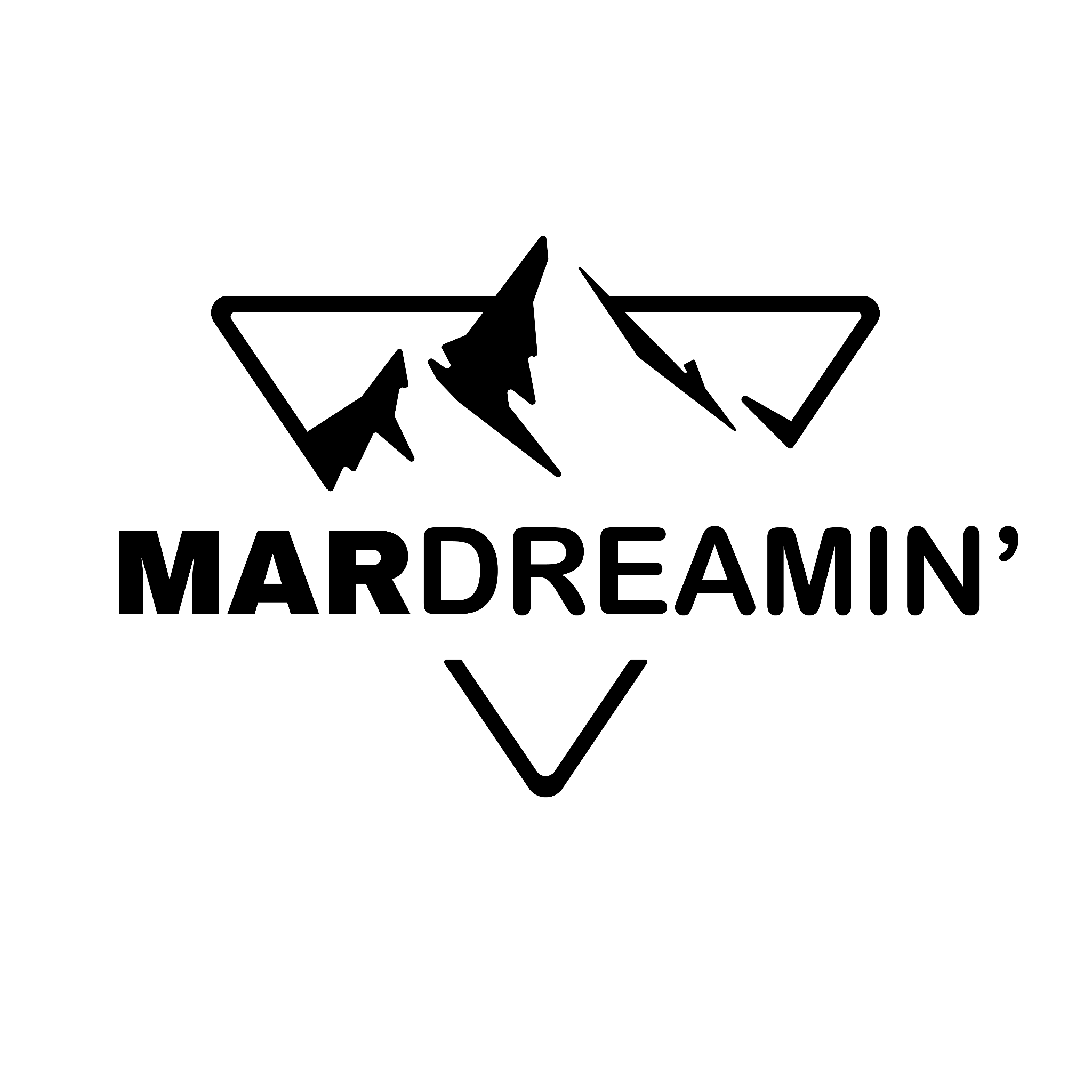 Data Cloud Trailblazer Path
Learn on Trailhead
Join the Community
View the Catalog
See Upcoming Sessions
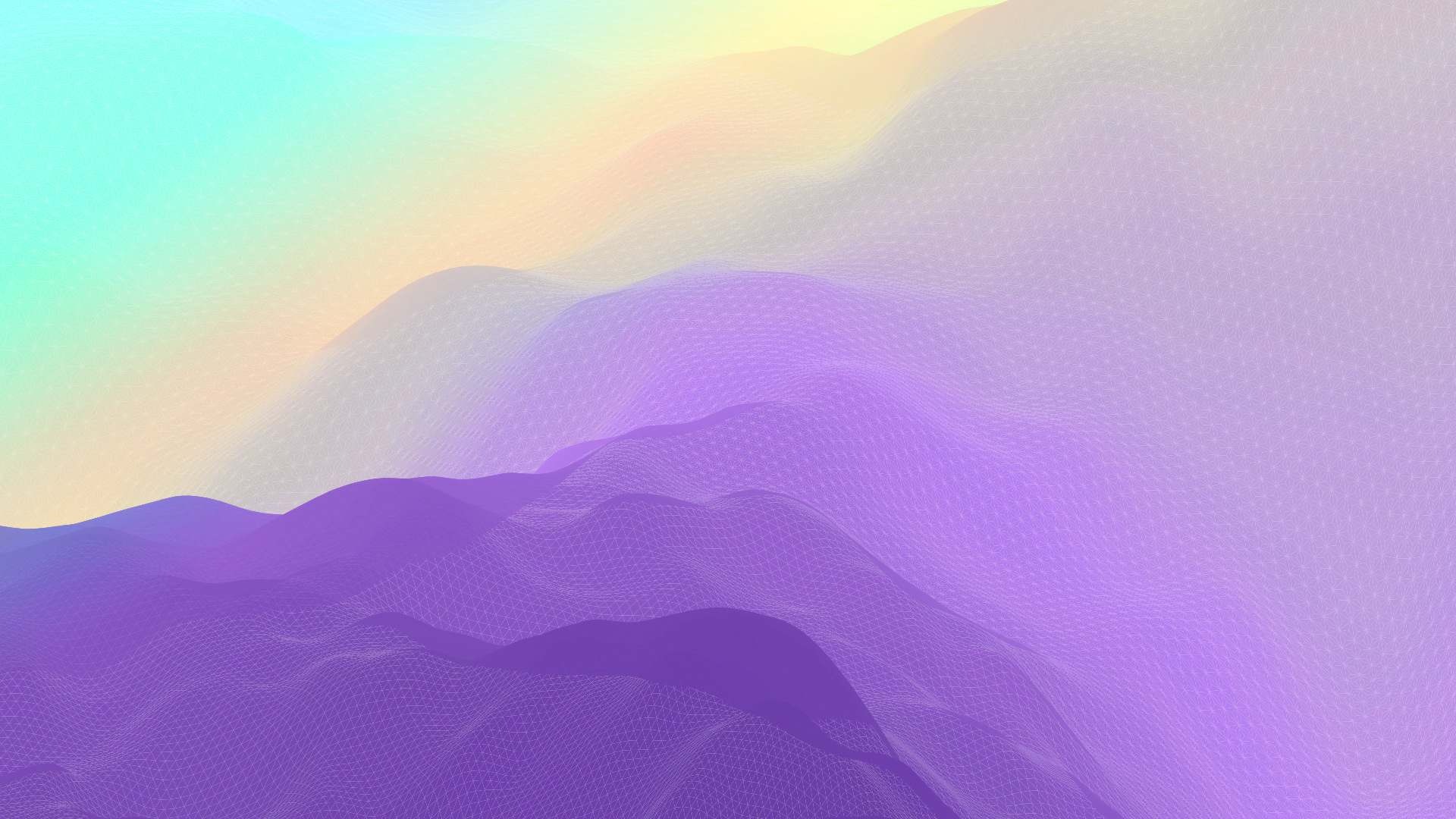 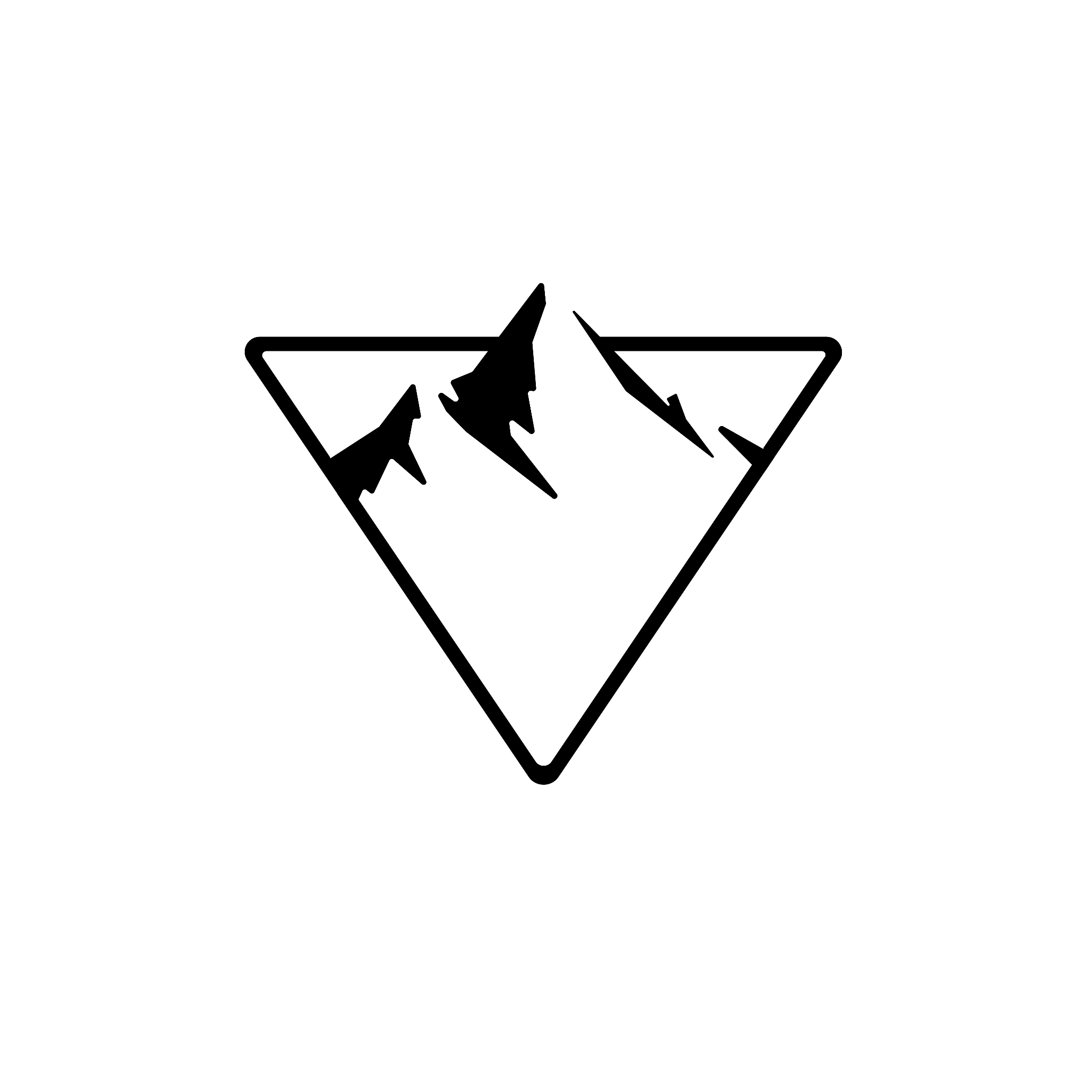 Thank You!
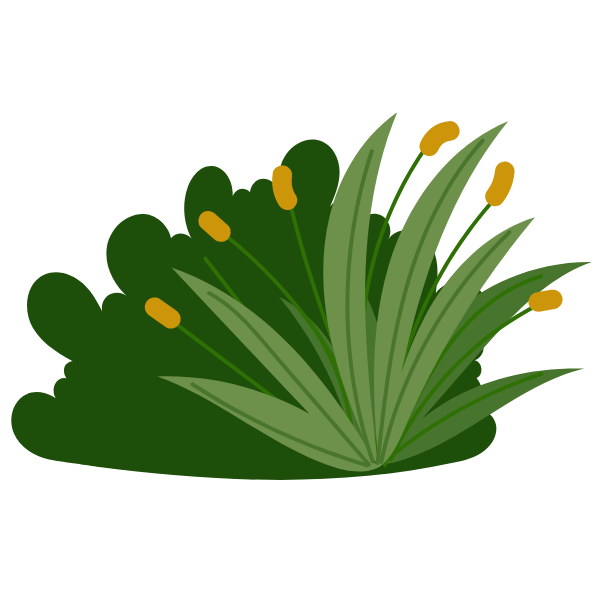 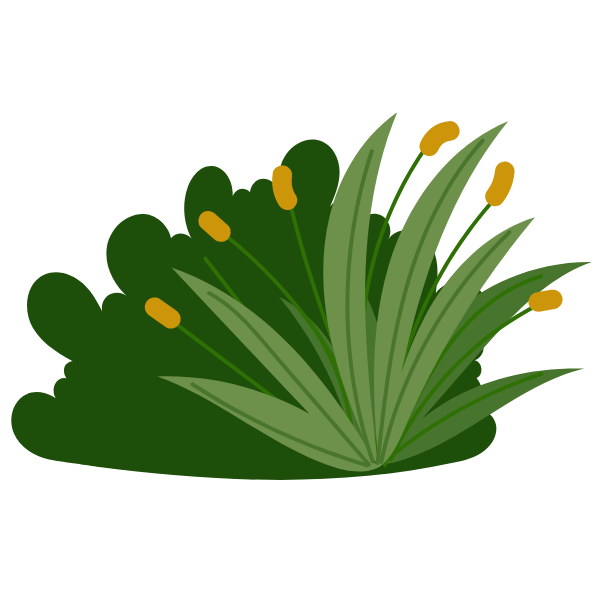